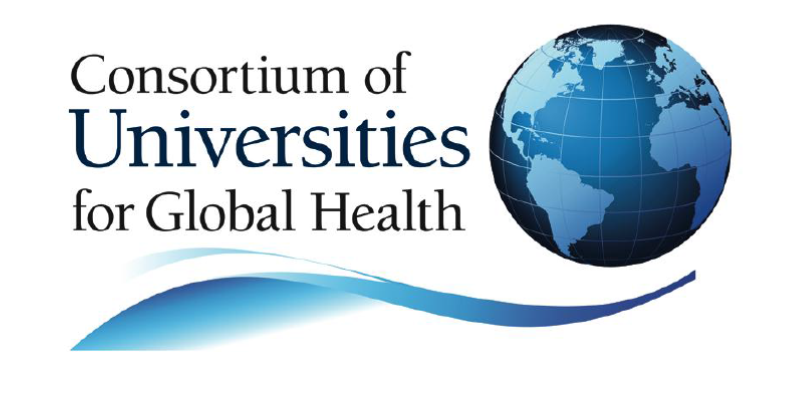 Neglected Tropical Diseases
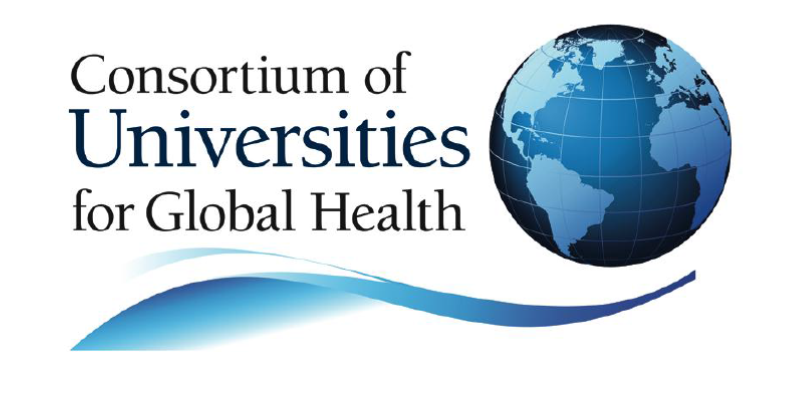 Soil-Transmitted Helminths
Sina Helbig*, Akre M. Adja, Alia Tayea, 
Neil Arya**
July 2019

Prepared as part of an education project of the  Global Health Education Consortium and  collaborating partners

*First author **Corresponding author
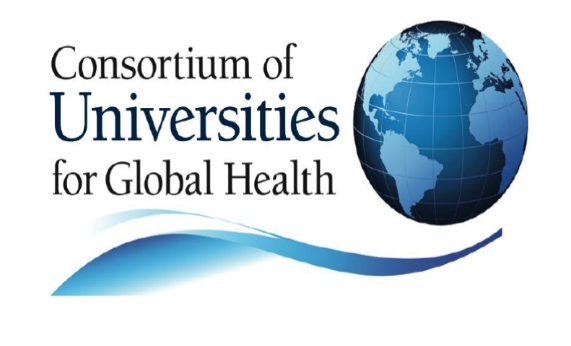 List of Modules
Soil Transmitted  Helminths
Hookworm and  Toxocariasis and  Guinea Worm
Filariasis and  Onchocerciasis
Schistosomiasis and  Cestodes
Photo credit: http://www.pathobio.sdu.edu.cn/sdjsc/engparabook/ch087.htm
Page 3
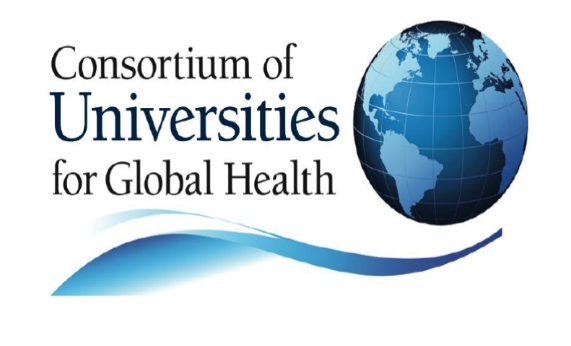 Introduction to Soil-Transmitted Helminths
Nematode infections are the most  common worldwide
Most common in areas of poverty and  with poor sanitation facilities/practice
Part of the development takes place  outside of the human body in soil
Infection occurs in contact with parasite  eggs or larvae in contaminated soil -  direct or ingestion
Photo credit: A. Tayea, 2007
Page 4
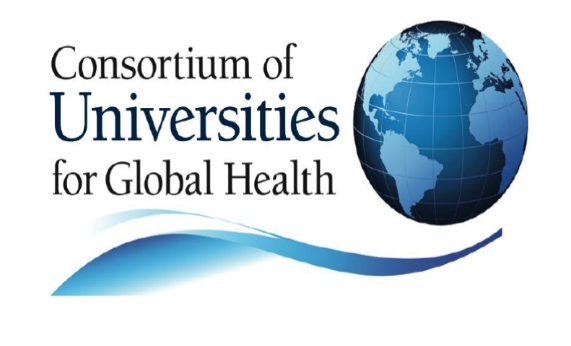 Introduction to Soil-Transmitted helminths
Many of those infected are symptomatic (depends on  the intensity of infection), although may be insidious  and result in significant long term morbidity:
Malnutrition, malabsorption, and anemia
Impaired physical and cognitive development

In more severe cases, overt disease:
Intestinal obstruction, rectal prolapse, and abscesses
Involvement of other organs/systems (e.g. ocular)
Image source: http://www.nobledrugstore.com/blog/wp-content/uploads/2012/11/Intestinal-Parasites-treatment-with-anthelmintics1.jpg
Page 5
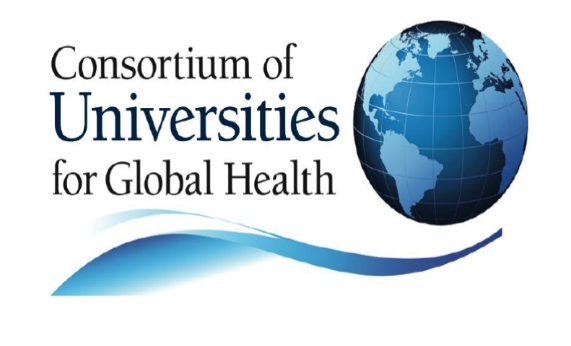 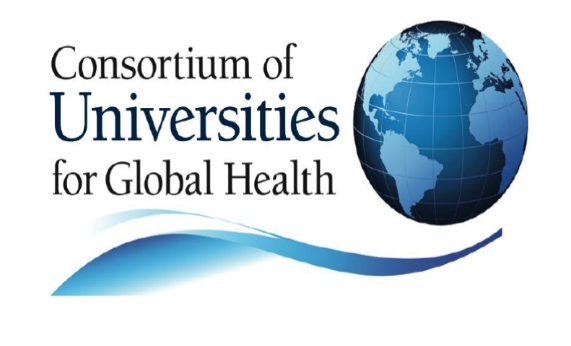 Three types of transmission
TYPE 1: Direct
Eggs are passed in stool or perianally, they hatch and re-infect within 2-3  hours by being carried from the anal margin to the mouth without  reaching soil
If they do reach soil, they do not require a period  of development there
Example: Enterobius vermicularis (termed ‘Threadworm’ in UK, Australia and ‘Pinworm’ or ‘Seatworm’ in North America)
Eggs deposited by females in the perianal area in a sticky and irritating material 
Itchiness enables anal-oral-route
http://media.web.britannica.  com/eb-media/35/9635-  004-B6593992.jpg
Page 7
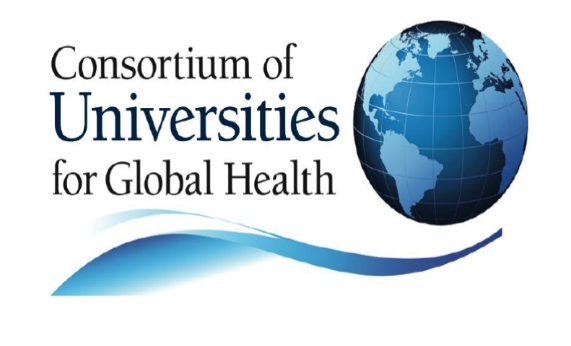 Three types of transmission
TYPE 2: Modified Direct
Eggs	are	passed	in	stool	into	soil	and	undergo	stages	of  development in soil
Eventually	ingested,	hatch	and	release	larvae	which	penetrate  stomach wall and enter circulation
Upon reaching the lungs, they are passed up the respiratory tract  and re-swallowed  reaches intestine, becomes adult worm
Example:	Ascaris	lumbricoides	(roundworm),	Toxocara	spp.,  Trichuris trichiura
Ascaris Lumbricoides (roundworm)
http://www.e-cleansing.com/wp-  content/uploads/2009/12/ascaris.jpg
Page 8
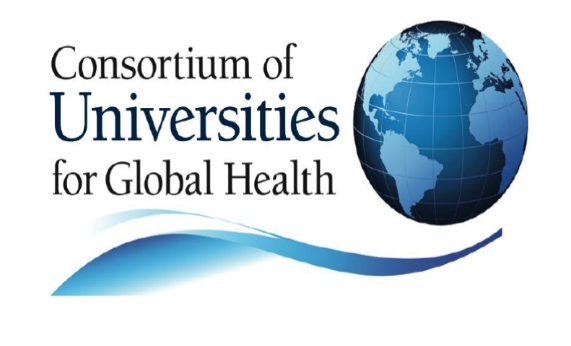 Three types of transmission
TYPE 3: Penetration of the skin
Eggs are passed in stool into soil, hatch into larvae and undergo  further development
Penetrate the skin, reach circulation and lungs  passed up the  respiratory tract and re-swallowed
Reaches intestine where it becomes an adult worm
Example:	Ancylostoma	duodenale	and	Necator	americanus
(hookworms), Strongyloides stercoralis
Necator Americanus  (Hookworm)
http://www.dpd.cdc.gov/dpdx//images/ParasiteI  mages/G-  L/Hookworm/Hookworm_filariform_C.jpg
Page 9
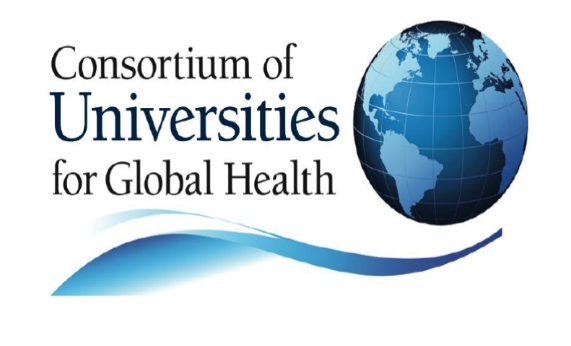 List of module sections
Epidemiology
Risk Factors
Life cycle/biology
Symptoms
Diagnosis
Treatment
Control
http://www.wsp.org/Hygiene-Sanitation-Water-Toolkit/graphics/cartoon-09.gif
Page 10
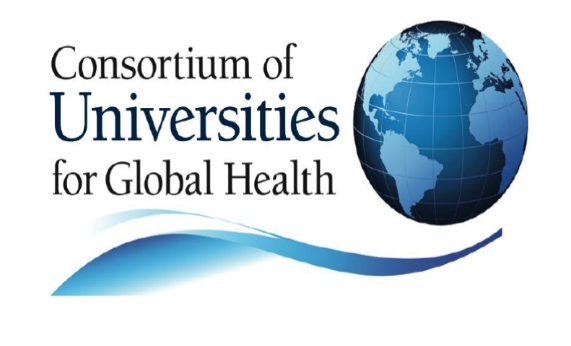 INDEX:Soil-Transmitted Helminths
Ascaris lumbricoides (human large roundworm) ---------- (1.1--1.8)
Trichuris trichuria (whipworm) --------------------------------- (2.1--2.8)
Strongyloides stercoalis ----------------------------------------- (3.1--3.9)
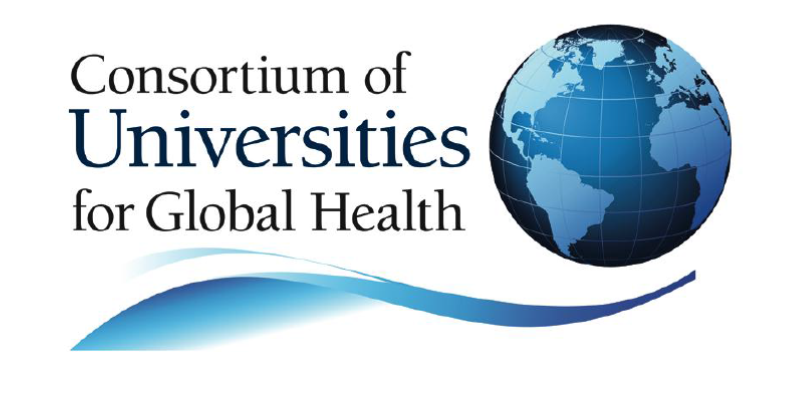 Ascaris lumbricoides
HUMAN LARGE ROUNDWORM
Intestinal Nematode
Page 10
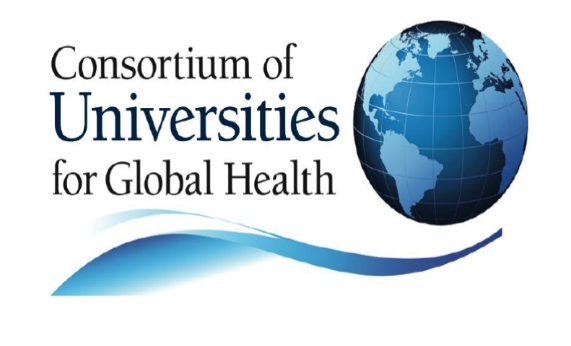 1.1 Epidemiology: Ascaris lumbricoides
Most common helminth infection globally, infecting up to one third  of the world’s population
Responsible for 10,000-20,000 deaths annually (CDC)
Most	common	in	tropical,	sub-tropical	areas,	but	also	in	rural  areas in developed countries
Mainly found where there are poor sanitation and hygiene practices
Children particularly vulnerable because of behavior conducive to  transmission of the organism
More hand-to-mouth contact, hygiene habits
More basic info on roundworm infections at  http://www.cdc.gov/parasites/ascariasis/
Photo:http://u.jimdo.com/www45/o/s8d19dcd0a5c1  dda1/img/i7c8d2ba29174be18/1342921206/std/ima  ge.jpg
Page 13
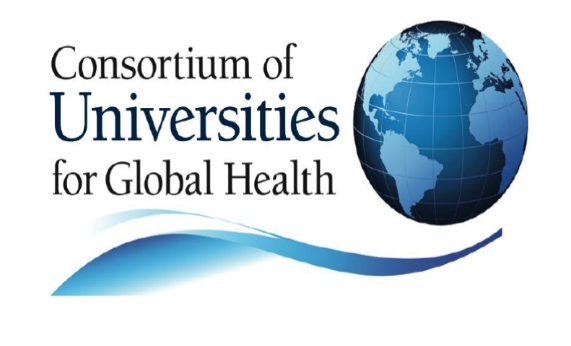 1.2 Risk factors: Ascaris lumbricoides
Faecal-oral transmission route
Poor sanitation and/or personal hygiene
Poor household and/or environmental hygiene
Use of night soil (human excrement) as fertilizer for crops or  gardens
Geophagia (deliberate consumption of earth, soil, or clay)
Most often seen in tribal and rural societies among children and
pregnant women
Photo:http://farm5.static.flickr.com/40  38/4173815367_a5044893a8_o.jpg
Page 14
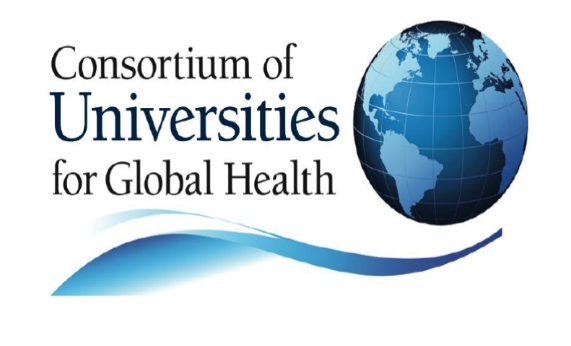 1.3 Biology: Ascaris lumbricoides
Largest parasitic intestinal nematode/roundworm in humans
Female: 20-25 cm x 3-6 mm (can grow up to 40 cm)
Male: 15-31 cm x 2-4 mm
Female can produce up to 200,000 eggs each day
Inhabit small intestine
Ingested eggs hatch in small intestine
Larvae pass through intestine wall, migrate through the liver and  heart up to lungs, and are coughed up and swallowed back into  intestine
Signs/symptoms can manifest along any stage of life cycle
Photo:  http://www.visualphotos.com/photo/1x602  7393/nematode_worms_ascaris_lumbrico  ides_z180045.jpg
Page 15
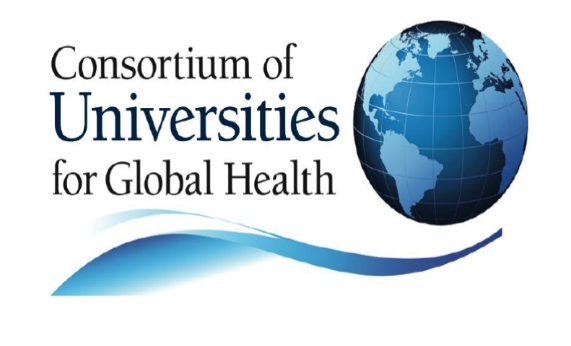 1.3 Biology: Ascaris lumbricoides
Immature ova is passed in stool into
soil
Fertilization/development of embryo  within 2-4 months
Ingestion of ova with third stage
Rhabditiform larvae hatch
Penetrate mucous membranes of  stomach, enter circulation traveling  to lungs. Burrows through alveoli,  passing up respiratory tract.
Swallowed a second time and  enters esophagus reaching intestine  where become adult worms
Period from infection to first passage of ova in the stool is 60-70 days
Page 16
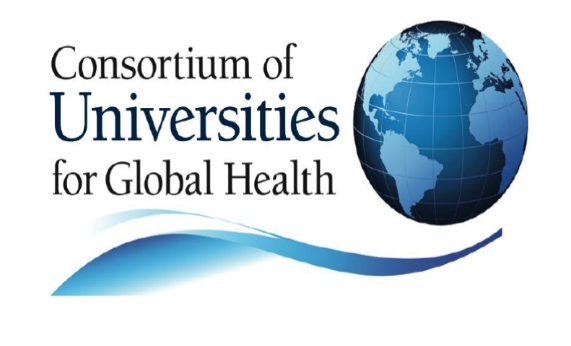 1.4 Symptoms: Ascaris lumbricoides
Larvae migration:
Symptoms caused by actual physical presence and eosinophilic  inflammatory response
Loeffler’s Syndrome:
Damage to the lungs during migration (potentially fatal)
May	have	fever,	cough,	sputum,	asthma,	skin	rash,	eosinophilia,  radiologic pulmonary infiltration
Charcot-Leyden crystals associated with lysed eosinophils
When larvae reach circulation they can cause localized symptoms  (may wander to brain, eye or retina causing granulomas)
Photo:http://download.imaging.  consult.com/ic/images/S19330  33207701568/mmc5-midi.jpg
Page 17
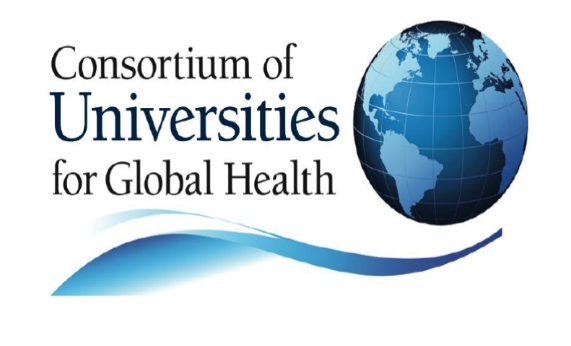 1.4 Symptoms: Ascaris lumbricoides
Adult worms:
Light-moderate infections are often asymptomatic
Heavy infection can cause intestinal colic
Aggregate masses can cause volvulus, intestinal obstruction, or  intussusception
Wandering Ascarids
Ileus from mechanical obstruction, bowel perforation in the iliocecal
region, acute appendicitis, diverticulitis, gastric/duodenal trauma
Blocking to the ampulla of Vater with pancreatic necrosis
Photo: http://drugline.org/ail/pathography/277/
Page 18
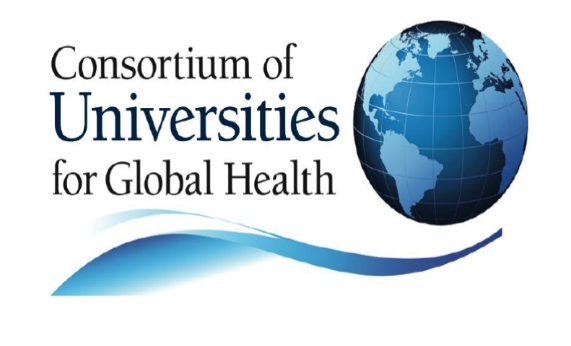 1.4 Symptoms: Ascaris lumbricoides
Adult worms:
Wandering Ascarids continued
Blocking	of	common	bile	duct  with obstructive jaundice
Entry	of	liver	parenchyma	with  abscess
Invasion of genital tract
An Ascaris mass removed from  a child in Kenya (see right)
CDC/Henry Bishop 
Image source: https://phil.cdc.gov/details_linked.aspx?pid=9813&permalink=9813
Page 19
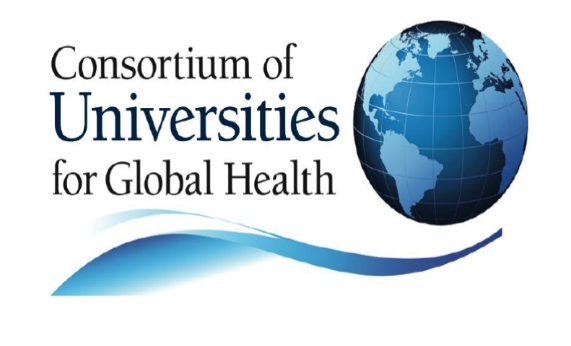 1.4 Symptoms: Ascaris lumbricoides
Nutritional:
Ascaris can cause physiological abnormalities in the small intestine resulting in:
Malabsorption of nutrients
Nutritional deficiency
Vitamin A deficiency (results in night blindness)
Growth failure
Cognitive impairment
Photo:http://ars.els-cdn.com/content/image/1-s2.0-  S1526054207001285-gr2.jpg
Page 20
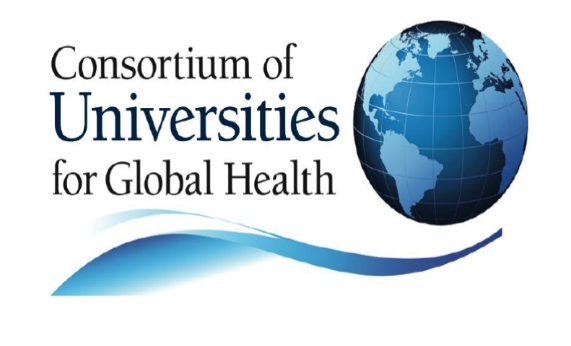 1.5 Immunity: Ascaris lumbricoides
Humans acquire only partial immunity to re-infection
Demonstrated in some children where Ascaris infection is  hyperendemic
Serology shows evidence of ongoing inflammatory processes  (especially in individuals who developed immunity as  compared with susceptible ones)
Humoral immune reaction with Th2 response directed  against the migrating larval stage
Geographical variance in immune spectrum, suggesting  some genetic contribution to immune system response  to infection
Page 21
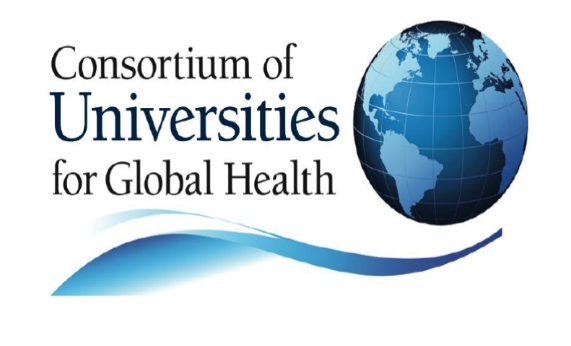 1.6 Diagnosis: Ascaris lumbricoides
Passage of worms in stool and even through nose, mouth or anus during sleep
Eggs in faeces
Fertile eggs measure 45 x 60 μm – contains unsegmented embryo
Non-fertile eggs measure 40 x 90 μm
WHO definition of heavy infection is > 50,000 eggs/g of faeces
High eosinophilia in larval ascaris, but not in adult infection (then
suspect Toxocara or Strongyloides spp. infection)
Radiography:	cylindrical	filling	defects	or	string-like	shadows	
better visualized by CT scans
Photo:http://3.bp.blogspot.com/_lWVA0qu  uxNE/TRQ7cdxnTXI/AAAAAAAAABY/udlS  rGQEysU/s1600/AscarisInMouthandNose.j  pg
Page 22
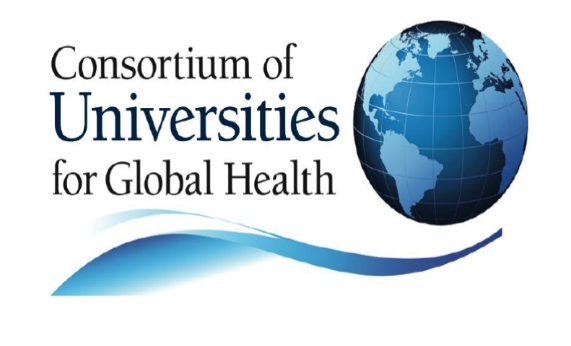 1.6 Diagnosis: Ascaris lumbricoides
Serology: little role, due to cross-reactivity with other  helminthic infections
In many settings in developing countries, diagnosis of  intestinal worms/parasites is largely clinical
Suggested by cough, abdominal distension, or non-specific systemic symptoms such as failure to thrive; seeing worms exiting nose, mouth or anus in stool
For example, in field settings, small children presenting with  “cough” and/or “headache” are often given the general  diagnosis of “IP” (intestinal parasites) and given antihelminthic  therapy
Page 23
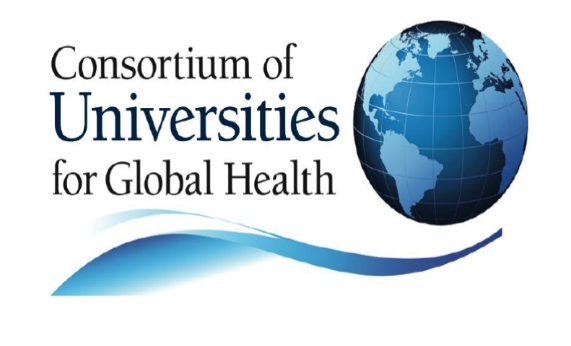 1.6 Diagnosis: Ascaris lumbricoides
Single, fertilized A. lumbricoides egg
Page 24
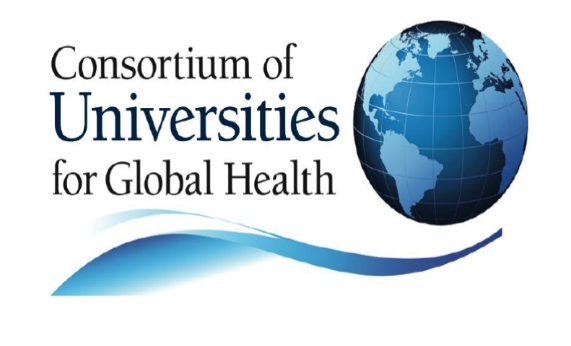 1.7 Treatment: Ascaris lumbricoides
Drugs of choice:
Albendazole, Mebendazole, Pyrantel pamoate
Levamisol, Ivermectin (less effective)
Treatment of complications:
Prednisolone therapy (hypereosinophilia)
Supportive treatment with antispasmodics, nasogastric tube, IV fluids
Rarely enterotomy is required
Correction	of	nutritional	status	if	evidence	of	impairment,  supplementation
Page 25
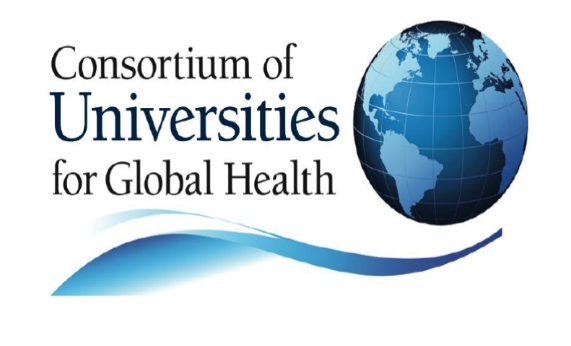 1.8 Control: Ascaris lumbricoides
Efforts to disrupt the faecal-oral
transmission cycle
Improve sanitation facilities and their use
Regular de-worming in risk areas and  children
Avoid using night soil (human excrement)  or animal (particularly swine) faeces as  fertilizer
Where this is not possible, thoroughly wash / cook / peel fruits and vegetables
Public education on importance of  sanitation, hygiene and relationship with  parasitic infections
Photo:http://www.pseau.org/gif/couv_oms_soil_tra  nsmitted_parasites_2003.jpg
Page 26
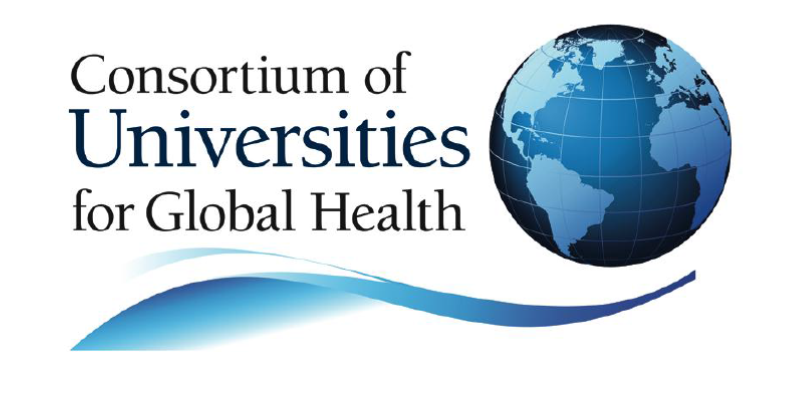 Trichuris trichiura
WHIPWORM
Intestinal Nematode
Page 25
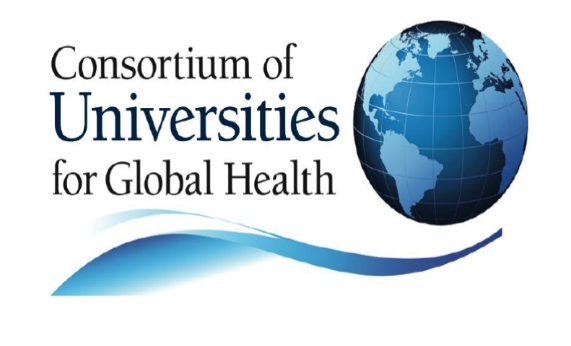 2.1 Epidemiology: Trichuris trichiura
Worldwide distribution – more prevalent in warm, humid tropical  regions
Estimated 0.8 billion people are infected globally, greatest in  Southeast Asia and to a less extent equatorial Africa and Central  and South America (CDC)
Mean intensity of infection is greatest in children aged 4-10 years,  maximum prevalence usually attained before 5 years of age
Further basic information can be found at:
http://emedicine.medscape.com/article/788570-overview
Photo:http://www.biolib.cz/IMG/GAL/17331.jpg
Page 28
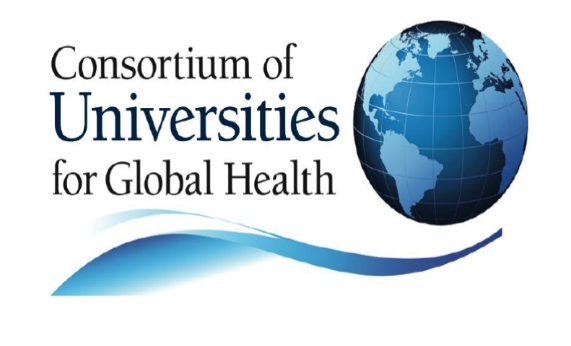 2.2 Risk factors: Trichuris trichiura
RISK FACTORS:

Factors conducive to indirect fecal – oral transmission through contaminated soil
Poor general hygiene and  sanitation practices
More common among  children
Using night soil to fertilize
crops
Poor food hygiene
Page 29
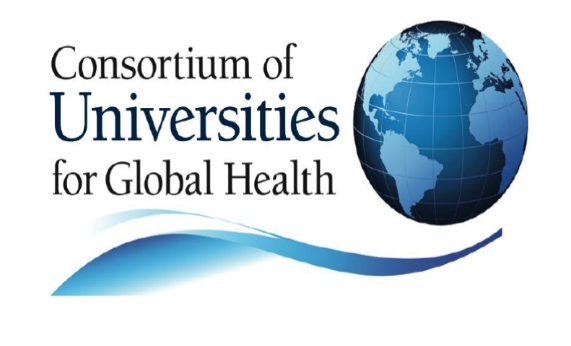 2.3 Biology: Trichuris trichiura
Greyish-white worm, often slightly pink
Lives in cecum and appendix
Male: 30-45 mm long, thinner anterior portion (containing a cellular  esophagus), thicker posterior portion, caudal curved extremity with  a single spicule in the sheath which is studded with spines
Female: 30-35 mm long, posterior half occupied by a stout uterus  packed with eggs.
Egg: 50x22 µm – contains a single embryo
Female worm produces 2,00-10,000 eggs/day for ≥5 yrs
Photo:http://www.microbeworld.org/i  mages/stories/twip/t_trichuris_adult_  male.jpg
Page 30
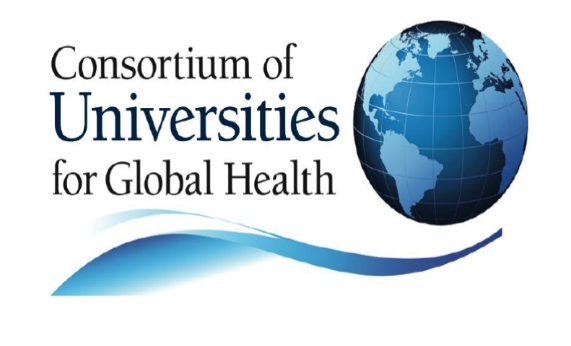 2.3 Life cycle
Worms live in cecum or appendix, eggs are laid: unsegmented,  embryonation takes 21d

Can withstand cold temperatures  but not desiccation

Infection directly through contaminated soil

Eggs hatch after being swallowed  in the intestine, where the shell is  digested by intestinal juices and  the larva emerges in the small  intestine

Penetrates the villi and develops  for a week until it re-emerges and  passes to the cecum and  colorectum  attaches itself to  the mucosa  becomes adult

Incubation period (period from  ingestion of egg to appearance of  egg in stool): 60-90d
Page 31
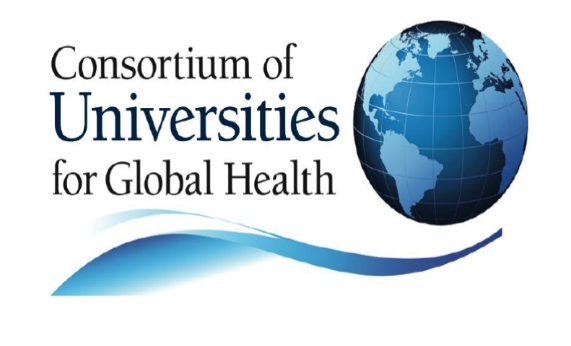 2.4 Pathology: Trichuris trichiura
Strongly related to worm burden/intensity
Many cases asymptomatic or mild
Non-specific symptoms such as abdominal discomfort,  irritability in children
Severe infections
Spread throughout the colon to rectum  hemorrhages,  mucopurulent stools, dysentery, rectal prolapse
Related mucosal damage may facilitate other infections, like: 
Shigella, Entamoeba histolytica, Campylobacter jejuni
Page 32
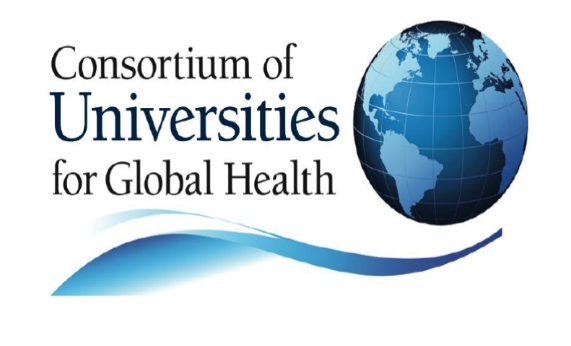 2.5 Symptoms
Majority of infections are mild or asymptomatic
Epigastric pain
Nausea, vomiting
Distension, flatulence
Weight loss

In asymptomatic cases, the worms live harmlessly in  caecum/appendix

Moderate infections
Growth deficit
Anemia
Page 33
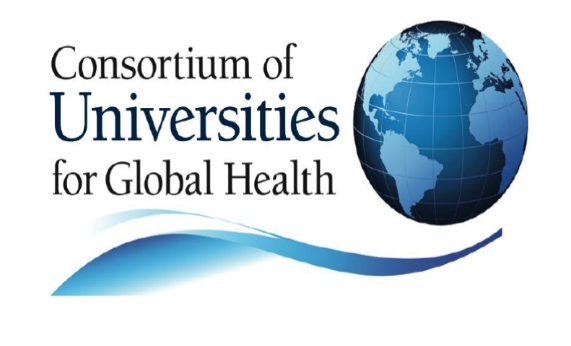 2.5 Symptoms
Severe infections, Trichuris dysentery syndrome
Severe chronic diarrhea or dysentery with blood and mucous in stool
Dehydration, Rectal prolapse
Colonic intussusception/obstruction
Hypoproteinemia
Chronic iron deficiency anemia
Clubbing (condition affecting the fingers/toes in which the extremities  are broadened and the nails are shiny and abnormally curved)
Cognitive deficits  often irreversible by anti-helminthic treatment

Also associated with appendicitis in tropical areas
Possibly due to super-infection with bacteria
Clubbing definition - The American Heritage® Medical Dictionary Copyright © 2007, 2004 by Houghton Mifflin Company. Published  by Houghton Mifflin Company. All rights reserved.
Page 34
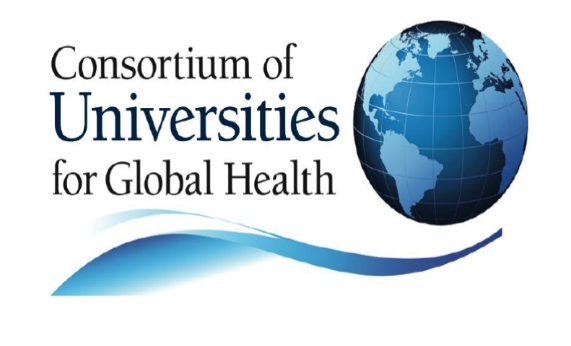 2.6 Diagnosis
Often an incidental diagnosis during evaluation for other  parasites (A. lumbricoides, E. histolytica)
Characteristic eggs in stool

Kato Katz Method (WHO): characteristic barrel shape of  eggs with two terminated polar plugs, brown outermost layer
Egg count enables quantification of intensity of infection
WHO defines severe infection > 10,000 eggs/g of feces

Proctoscopy (if dysentery): numerous worms attached to the  mucosa (reddened, ulcerated)

Honeycomb appearance of the small intestine
Page 35
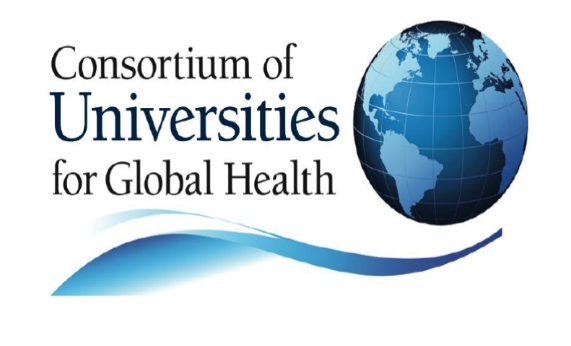 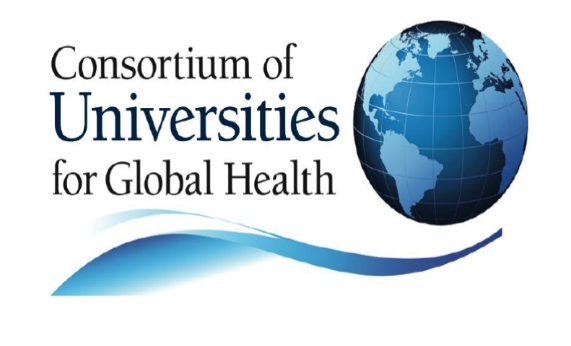 2.7 Treatment
Albendazole or mebendazole
As single doses, several days may be required for severe  infections
Note: regional differences in albendazole susceptibilities

Combination albendazole with ivermectin

Iron supplementation as necessary
Page 37
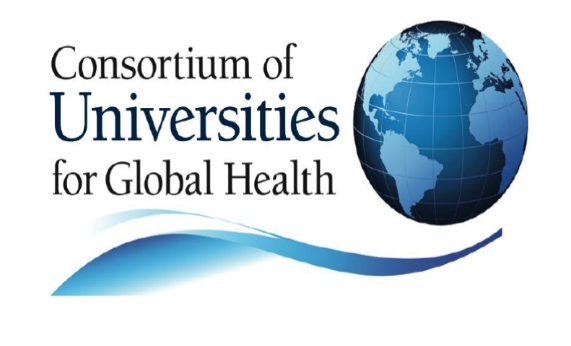 2.8 Control
As with other STHs, control involves breaking the indirect fecal-oral transmission cycle
Improved sanitation
Improved hygiene, especially handwashing
Avoiding crops fertilized with human manure and thorough
washing/disinfection of such foods before preparation

Health education in communities,

Regular de-worming
Also helps address other STHs
schools
Page 38
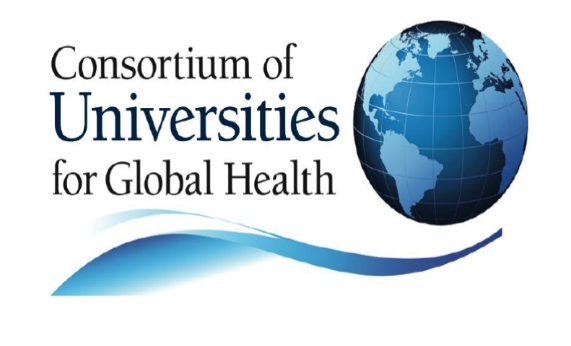 Strongyloides Stercoalis:Intestinal Nematode
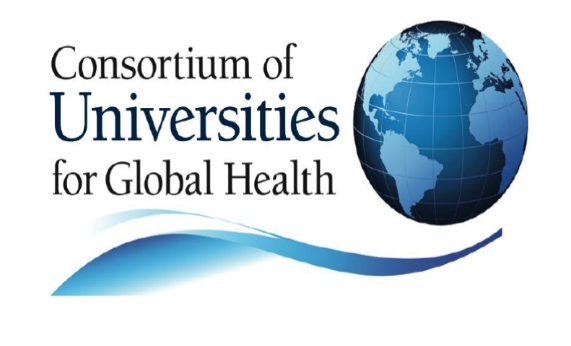 3.1 Epidemiology: Strongyloides stercoralis
Caused	by	parasitic	roundworm	Strongyloides	stercoralis,	or  rarely S. fülleborni (parts of Africa and Asia, Papua New Guinea)
Worldwide distribution, especially prevalent in tropical Central and  South America, China, South-east Asia
Estimated 200 million infected worldwide
Unreliable	estimates	of	global	prevalence	due	to	difficulties	in  diagnosis
Infection ranges from subclinical to life-threatening hyper-infection  and disseminated disease
Photo:http://enfo.agt.bme.hu/drupal/  sites/default/files/StrongylLarvAM-  a.jpg
Page 40
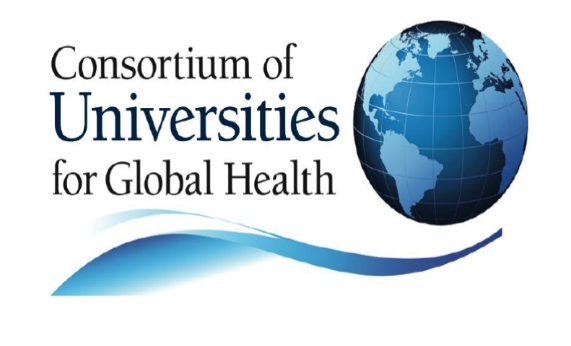 3.2 Risk factors: Strongyloides stercoralis
Risk factors for infection:
Partly transmitted via percutaneous route
Poor sanitation or hygiene

Risk factors for hyper-infection:
Immunocompromised state
Pre-existing condition (e.g. underlying malignancy)
Corticosteroid therapy or immune suppressive therapy
Malnutrition, alcoholism, or HTLV-1 infection
Page 41
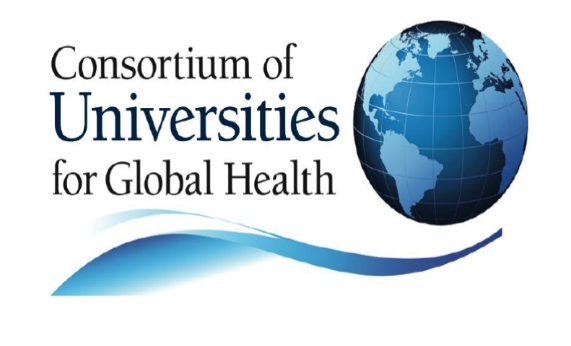 3.3 Biology: Strongyloides stercoralis
2 forms: parasitic (internal) and free-living (external)
3 developmental forms: adult, rhabditiform and  filariform (infective) larva
Adult worm: 2.5 x 0.034 mm, tapers anteriorly and ends  in a conical tail. Vulva in posterior third of body,  prominent uterus containing 50 eggs (55 x 30 µm)
Internal sexual cycle – parthenogenetic, as only females are parasitic, their progeny are identical clones of their mothers
Male worm disappears quickly from bowel after oviposition in  intestine
Eggs hatch immediately in the bowel into male and female  rhabditiform larvae, which pass out in the feaces to continue external  sexual cycle
Page 42
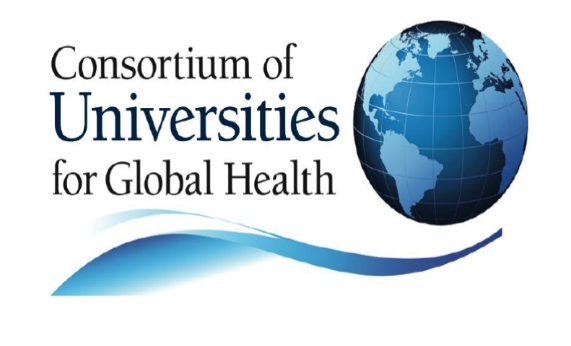 3.3 Biology: Strongyloides stercoralis
External (temperature dependent) sexual cycle
Free-living rhabditiform larvae develop into filariform larvae that develop further into living adults,
which copulate in the soil and produce eggs
Free-living female is smaller (1 x 0.05mm) than parasitic  female. The vulva lies posteriorly and the uterus contains  eggs (70 x 40 µm)
Parasitic and free-living rhabditiform larvae develop  indistinguishably into filariform larvae, which can remain  alive in the soil for many weeks
Page 43
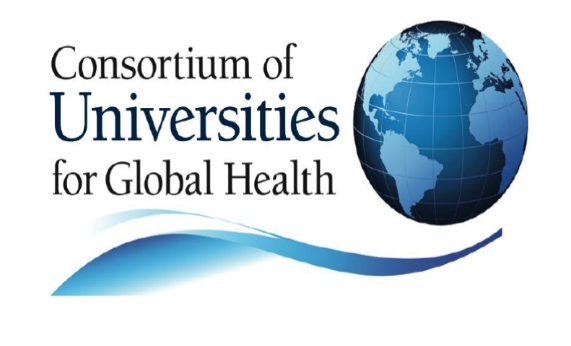 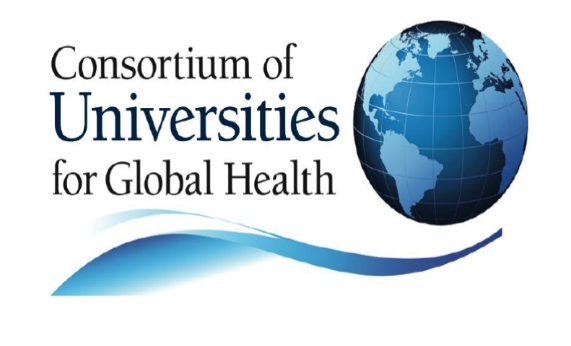 3.3 Life cycle - Autoinfection
In some circumstances the external cycle can be  omitted

Filariform larvae develop internally and reinvade bowel or  skin  enter circulation  migrate to lungs  penetrate  alveoli and travel up trachea  swallowed and reach  intestine

Usually a small population of adult worms maintains itself  in the small intestine for many yrs (> 30) in the absence  of further infection from the outside
Page 45
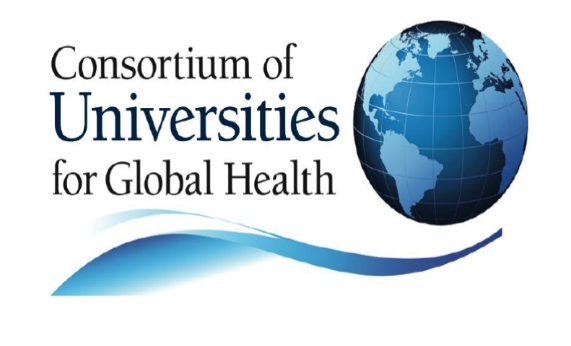 3.4 Pathology
Filariform larvae cause petechial hemorrhages at the site of  skin invasion (usually perianal skin/buttocks or wrists)  accompanied by intense pruritus and edema

Upon migration through lungs, young worms may cause  symptoms resembling bronchopneumonia with some lobular  consolidation

Female worms deposit eggs beneath the villi of intestinal  mucosa
Phtoto:http://www.drugswell.com/winow/+Rudolph'  s%20Pediatrics/13.6%20PARASITIC%20DISEAS
ES_files/C13FF18.png
Page 46
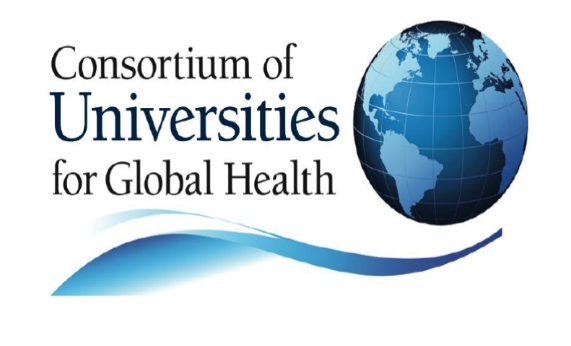 3.4 Pathology
Severe infections:

First stage larva develop in intestine  bore into wall of  duodenum and jejunum  develop to adult stage  produce ova while encysted in the bowel  spread to lymphatic system  enter circulation and reach liver, kidneys, gallbladder, brain,  lungs and rarely myocardium

Larva may carry microorganisms (e.g. E coli) which can  cause overwhelming septicemia

Incubation period: infection to appearance of  rhabditiform (larvae in stool) ~1 month
Page 47
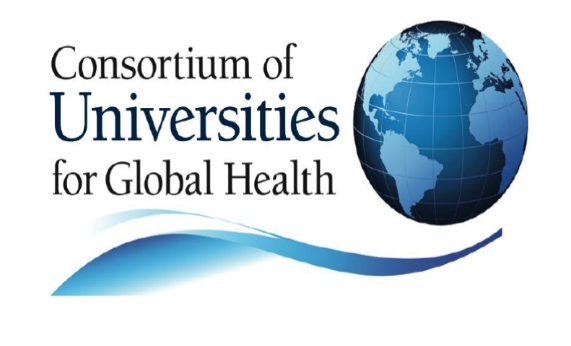 3.4 Pathology
← S. stercoralis larva in intestinal biopsy
Free-living adult female S. stercoralis,	→
alongside rhabditoid larva
Photo credit: both images from CDC-DPDx from http://www.dpd.cdc.gov/dpdx/HTML/ImageLibrary/Strongyloidiasis_il.htm
Page 48
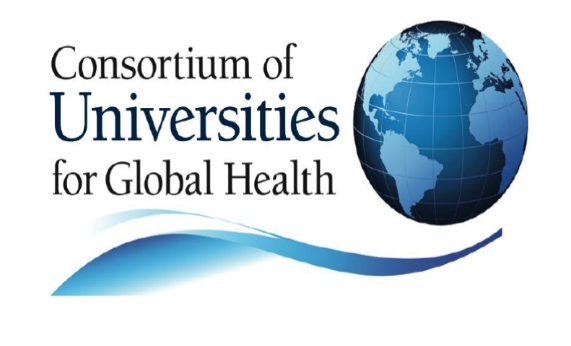 3.5 Immunity
Achieved in many individuals after 3 primary infections

Humoral antibody-mediated immunity
Initiated by infective stage larva with Type I reaction – eosinophilic  tissue response  peripheral eosinophilia often with urticarial rashes
Produced antibodies often cross react with other helminths

Cell-mediated immunity: elicited by adult and larval worms in
the tissues  cell mediated granulomatous reaction

If cell-mediated immunity is suppressed (e.g. by drugs)  generalized hyperinfection syndrome results, causing massive  (often fatal) strongyloidiasis

In persons co-infected with HTLV-1, production of IFNγ may  decrease production of antibodies that take part in the immune  response
Page 49
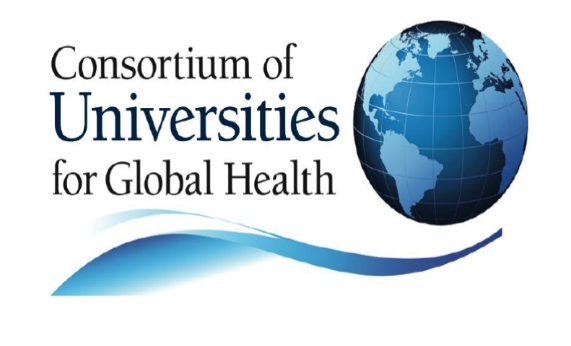 3.6 Symptoms (uncomplicated disease)
Cutaneous (uncomplicated disease)
Recurrent urticaria at sites of penetration of filariform larvae
Larva currens
Pruritic, raised lesions
Visibly migrating
Pathognomonic for strongyloidiasis

Abdominal (chronic, uncomplicated disease)
Epigastric pain (middle or LUQ)
Bleeding
Nausea, vomiting, diarrhea (may alternate with constipation)
Small bowel obstruction with severe infection
Weight loss
*Can also have a dry cough or sore throat at the 6th – 9th day of
infection, although relatively rare in uncomplicated strongyloidiasis.
Page 50
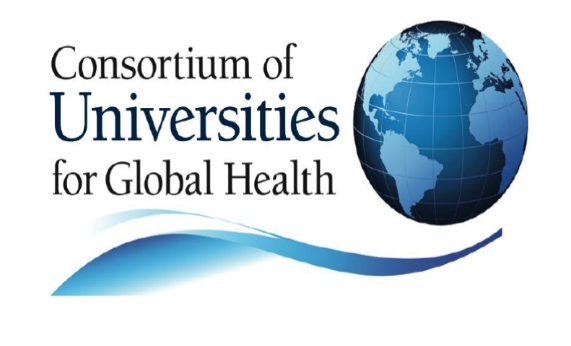 3.6 Symptoms (complicated disease)
Severe complicated strongyloidiasis caused by massive tissue  invasion in setting of debilitating disease, malnutrition, serious  illness, immunocompromise (e.g. steroids or HTLV-1 co-  infection)
Hyperinfection with large larvae burden
Enteritis, colitis, malabsorption
Disseminated disease
Fever
Pulmonary*: resembles closely tropical pulmonary eosinophilia,  hypereosinophilia
Pneumonitis
Pleural effusion
Abscess
*In pulmonary involvement in disseminated disease, there can also be  haemoptisis and shortness of breath.
Page 51
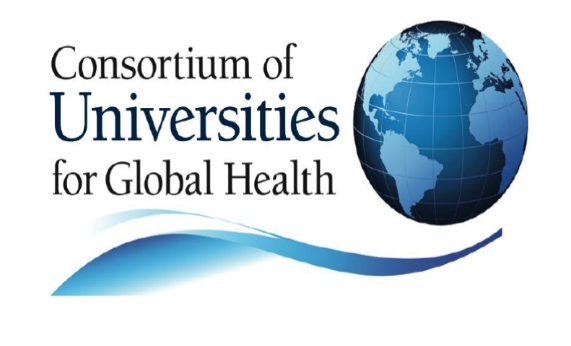 3.6 Symptoms (complicated disease)
Disseminated disease
Intestinal
Severe abdominal pain, diarrhea
Protein-losing enteropathy
Generalized edema, abdominal distention
Ileus, necrotizing jejunitis
Neurologic
Headache
Convulsions
Stupor
Meningitis (E. coli in 30% of immunocompromised patients)
Septicemia with enteric organisms
Shock
Multiple petechiae, periumbilical purpura
Page 52
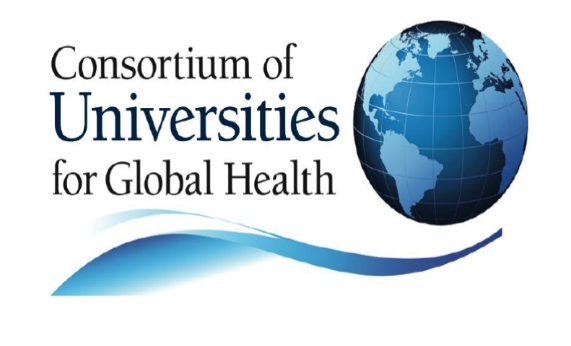 3.7 Diagnosis
Raised IgE levels

In later stages chronic moderate eosinophilia – may persist for  years
Leukocytosis up to 25K/mL
Eosinophilia 10-12K/mL
Rhabditiform larva in stool, duodenal aspirate
Fecal examination methods or culture on charcoal at 26°C
Baermann technique:	more sensitive than direct microscopy
o Serial stool samples, as diagnostic yield for single sample is
relatively low (30%)
Kato-Katz method does NOT detect S. stercoralis
o Explains why global prevalence might be underestimated
Page 53
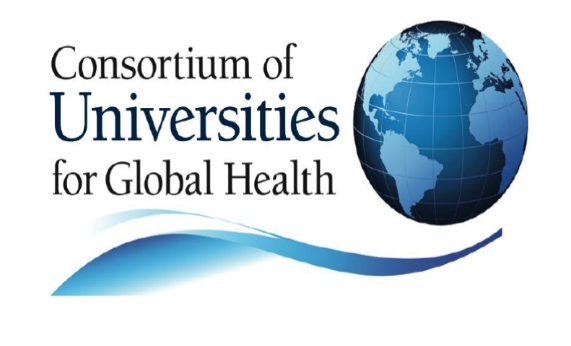 3.7 Diagnosis
ELISA Serum IgG
More sensitive than Coprology* (the study and analysis of feces, as for diagnostic purposes) but also labor intensive 
Prone to cross-reaction with other helminths and filariae

Gelatin particle indirect agglutinin test is considered to  be more practical than ELISA for mass screening
*Coprology definition - Miller-Keane Encyclopedia and Dictionary of Medicine, Nursing, and Allied Health, Seventh Edition. © 2003 by
Saunders, an imprint of Elsevier, Inc. All rights reserved.
Page 54
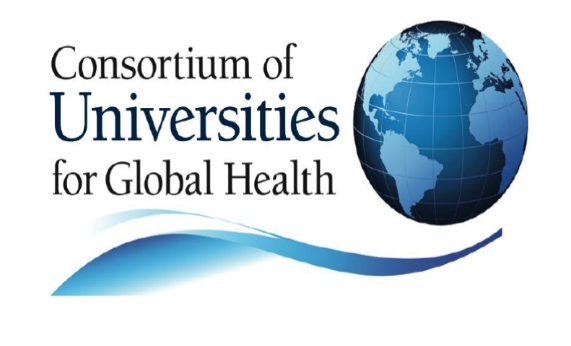 3.8 Treatment
Treatment recommended regardless if the infection is  symptomatic	given potential severity of hyperinfection

Immunocompromised individuals (on steroids,  chemotherapy, HIV, pre-transplantation etc.) should be  screened and treated

Drug of choice: ivermectin single dose repeated after 1  week, or daily for 3 days

Less efficacious: albendazole, mebendazole, thiabendazole

Decrease of efficacy in co-infection with HTLV-1
Page 55
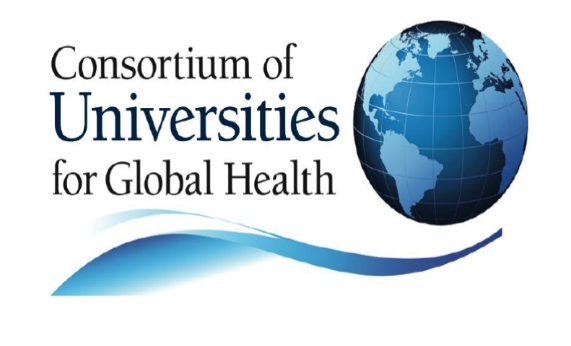 3.9 Control
Improve awareness of disease and risk factors
Especially in areas where infection related to occupational  risks (e.g. rice fields)

Improved sanitation and hygiene practices
Especially where disease is endemic

Improve case detection and treatment to reduce  reservoir, autoinfection

Many control measures for Strongyloides also target  other STHs!
Page 56
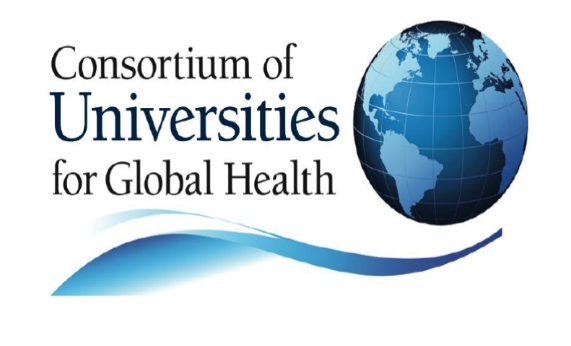 Acknowledgments
Thanks to Jenna Kelly, Shazeen Bandukwala, Melissa Whaling, and Josephine Esposto for critical editing.


We appreciate Tim Brewer and Jackeline Alger for  thoughtful review.
Page 57
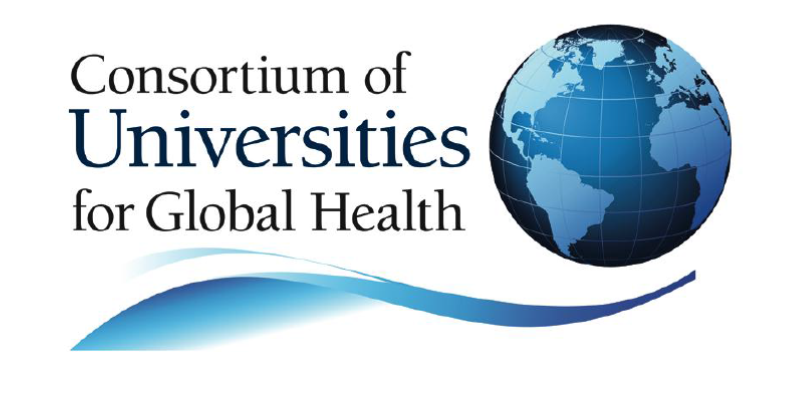 Credits
Sina Helbig1, Alia Tayea2, Akre M Adja3 Neil Arya4

1: Boston University School of Medicine, Division of  Infectious Diseases, Boston, MA, USA
2: Médecins Sans Frontières
3: Institut Pierre Richet, Université de Cocody Abidjan  
4: Western University, University of Waterloo,
McMaster University
Contact narya@uwaterloo.ca
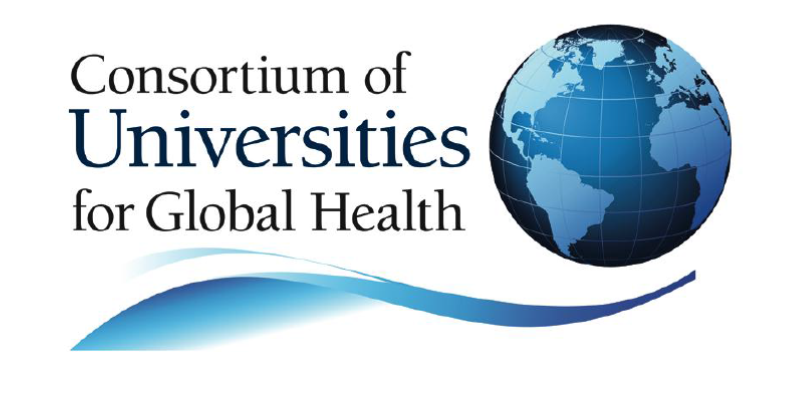 The Consortium of  Universities for Global Health gratefully acknowledge the support  provided for developing teaching modules from the:
Margaret Kendrick Blodgett Foundation  The Josiah Macy, Jr. Foundation  Arnold P. Gold Foundation
This work is licensed under a
Creative Commons Attribution-Noncommercial-No Derivative Works 3.0 United States  License.
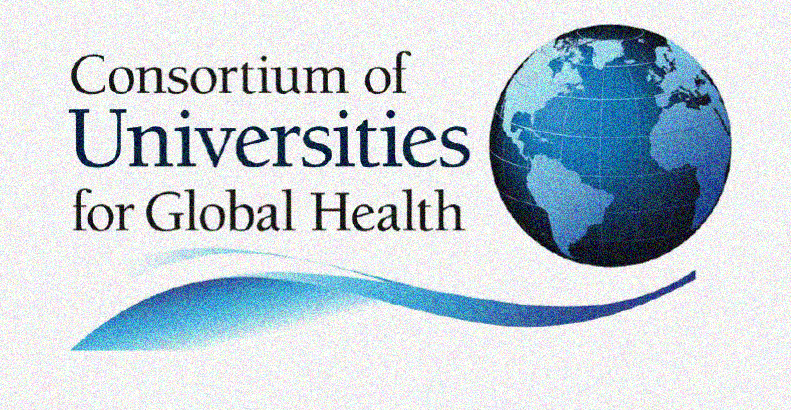 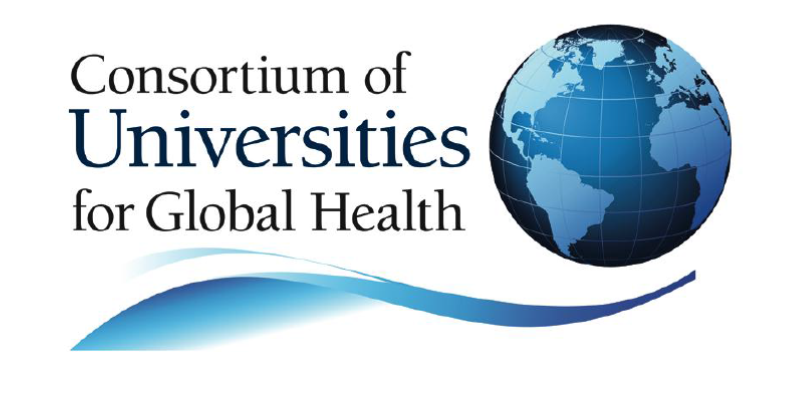 Hookworm, Toxocariasis and Guinea Worm
Sina Helbig*, Akre M. Adja, Alia Tayea, 
Neil Arya**
July 2019

Prepared as part of an education project of the  Global Health Education Consortium and  collaborating partners

*First author **Corresponding author
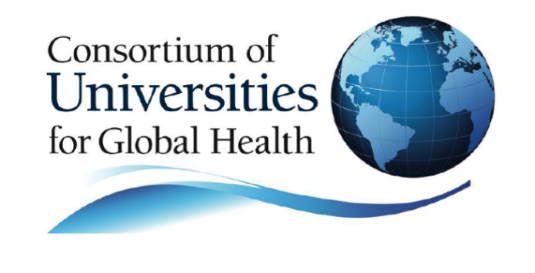 Hookworm, Toxocariasis and Guinea Worm
Ancylostoma duodenale, Necator Americanus
Intestinal Nematode

Aliaa Tayea*, Sina Helbig, Akre M Adja, Neil Arya**

Prepared as part of an education project of the Global Health Education Consortium and  collaborating partners

*First author **Corresponding author
Page 1
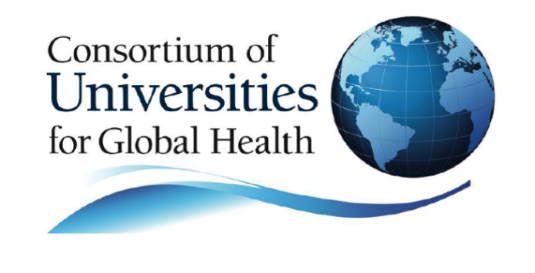 INDEX:Hookworm, Toxocariasis and Guinea Worm
Hookworm --------------------------------------------------------- (4.1 -- 4.7)
Toxocariasis ------------------------------------------------------- (5.1 -- 5.8)
Guinea Worm ----------------------------------------------------- (6.1 -- 6.7)
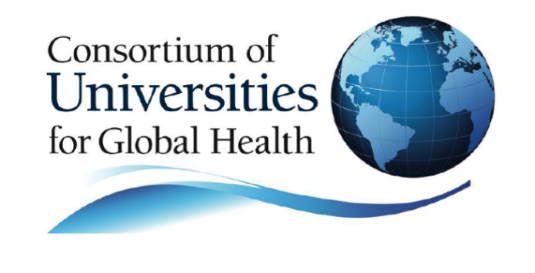 4.1 Epidemiology
Common disease with at least 740 million people  infected globally (estimates up to >1 billion)

Causes more morbidity than any other geohelminth  principally by consequences of iron-deficiency  anemia
o Hookworm infection is the leading cause of iron  deficiency anemia worldwide

Largely worldwide distribution, prevalent in all tropical  and subtropical countries, especially sub-Saharan  Africa, South China, Pacific and South-east Asia
Page 64
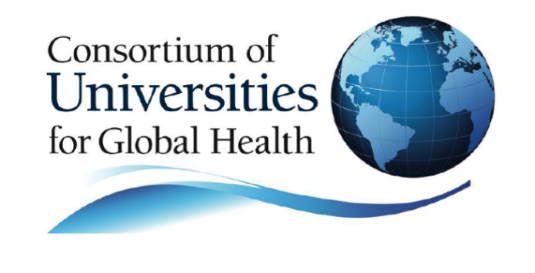 4.2 Risk factors
Poor sanitation
Walking barefoot in soil contaminated with feaces
Infection by A. duodenale probably also occurs by oral and  transmammary route
Photo: http://www.johntyman.com/africa/a442.jpg
Page 65
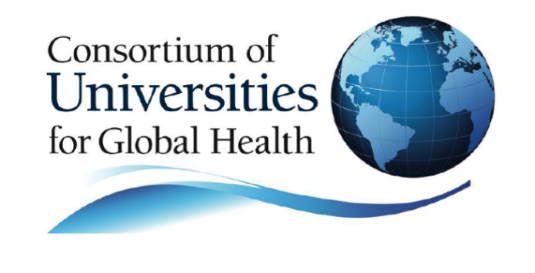 4.3 Biology
Human infection caused by 2 hookworms
‘Hook’ from the fact that the head is slightly bent relative to the rest of the body 
Small white-grey or reddish-brown thread like worms
Ancylostoma duodenale
Buccal capsule containing 2 pairs of teeth for attachment to  the small-intestinal mucosa
Male: 1 x 0.5 cm
Female: 1.2 x 0.6 cm
Maximum egg output 15-18 months after infection
Interval between infection and disappearance of eggs from  stool with death of the worm averages 1 year
Female produces 25,000-35,000 eggs/day (18-54 million  during its lifetime)
Adult worm lives 1-3 yrs (often longer)
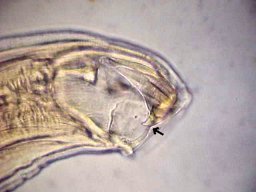 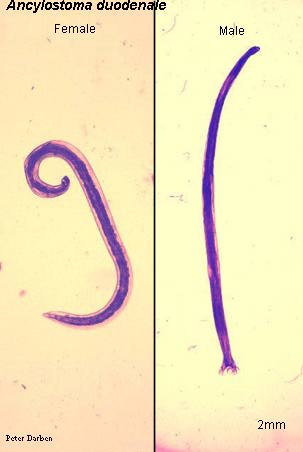 https://msu.edu/course/zol/316/hookscope.htm
Page 66
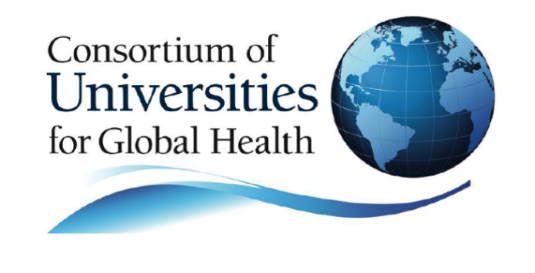 4.3 Biology
Necator americanus
Shorter and more slender than A. duodenale (1 x 0.4
cm)
Smaller buccal capsule than A. duodenale
A pair of cutting plates instead of teeth
Eggs slightly larger than A. duodenale (70 x 40 μm)
Female produces ~20,000 eggs daily
Adult worm lives 3-10 yrs (3-5yrs for female worm)

Humans are definitive host
Page 67
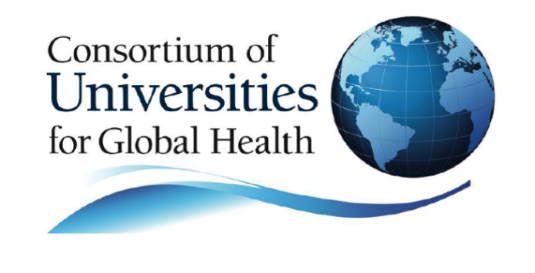 4.3 Life cycle
Eggs are deposited in duodenal lumen
Leave body through feaces
If deposited in damp shaded soil they hatch into
rhabditiform larva (first stage)
Feeds on organic debris
Becomes elongated and fully developed
Larva moults to form a filariform larva (infective  stage  moves away from the feaces into soil)
Protected from desiccation, they can live in  warm damp soil for up to 2 yrs
Filariform larva penetrates skin of host when  contact initiated  receives host signal to  resume development
Enters vasculature  travels to lung  breaks  through alveoli, moves up trachea, is  swallowed and reaches small intestine
During migration 3rd moult takes place,  upon
arrival in intestine 4th moult
Worm attaches to the small-intestinal mucosa  where it sucks blood
A. duodenale can also infect by ingestion
Page 68
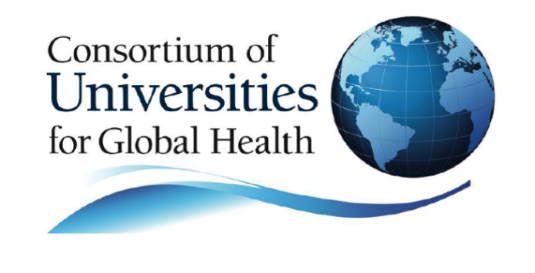 4.4 Pathology
3 stages (first two usually only seen in primary infection, during larva migration phase)

Invasive phase
Vesiculation and pustulation at entry site

Migration via venous system through the lungs with small  hemorrhages into the alveoli and eosinophilic and  leucocytic infiltration
Coughing, asthma and bronchitis (Loeffler's Syndrome)
Larvae moved up, either by coughing or ciliary escalator to  pharynx where they are swallowed  move to intestines

Established infection by adult worms in intestine
Seen in the inhabitants of endemic areas
May be asymptomatic or, in case of severe  infections, lead to anemia
Page 69
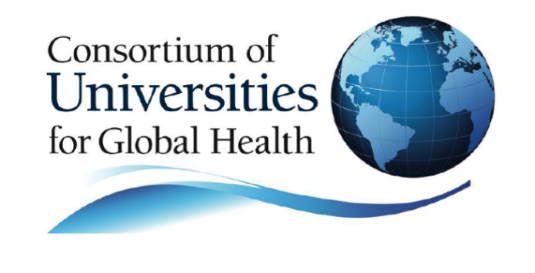 4.4 Symptoms
Initial invasive stage
Entry site of larva: ground itch (irritating vesicular rash)
Limited to the area around entry points of the body (usually palms  and soles, between toes)
Lasts up to 10 days

Larva migration phase
Appear 1-2wks after the primary infection, and depend on
worm burden
Pulmonary symptoms with dry cough, asthmatic wheezing,  fever, high eosinophilia
Wheezing less pronounced than with A. lumbricoides
Low-grade fever may be present
Entire episode usually of 2-3m duration – mostly self-limiting
Page 70
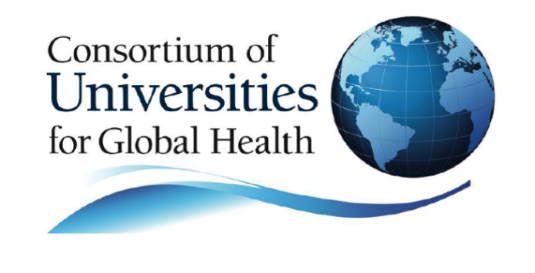 4.4 Symptoms
Later, established infection
Epigastric pain upon worm migration
Can be relieved by food  DDx: duodenal ulcer!
Symptoms peak at 30-45d after infection and gradually  disappear
Occult blood in stools to frank melena
Results when hookworm detaches from one site in intestine to  move to another location
Iron deficiency anemia
Occurs after iron stores are depleted
Protein-depleting enteropathy (hypoalbuminemia): puffiness,  edema
Retinal hemorrhages
Page 71
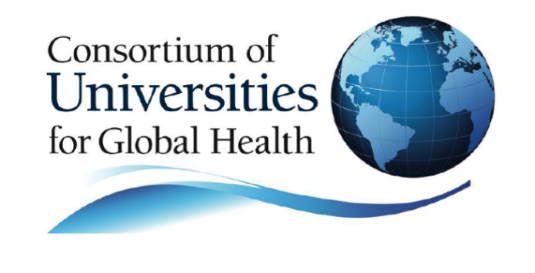 4.4 Symptoms
Effects of anemia: malaise, digestive disturbance, no  wasting
Each worm consumes .03-.6 mL of blood per day
Usually 40-160 worms are enough to cause anemia
500-1000 = significant blood loss and anemia even in the
presence of iron supplementation
Shortness of breath, high output heart failure

Severe infection - persistent anemia in children may have  severe long-term consequences
Stunting of growth and development, cognitive impairment
Page 72
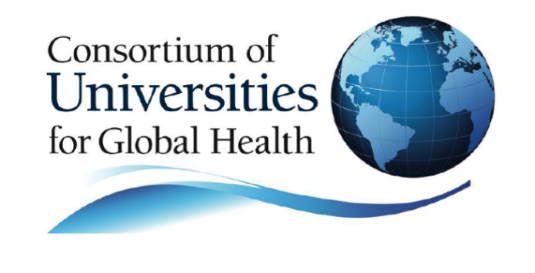 4.5 Diagnosis
Detection in stool
Ova: thin clear shell
Sometimes also detection of rhabditiform larva in stool (DDx:  Strongyloides)
Ova appears about 42d after infection
Sensitivity can be increased by examining multiple samples
over consecutive days
Kato-Katz smear provides quantitative estimate (samples  should be examined within an hour of preparation or earlier,  depending on heat and humidity conditions)

Serological diagnostic
Multiplex real-time PCR
Page 73
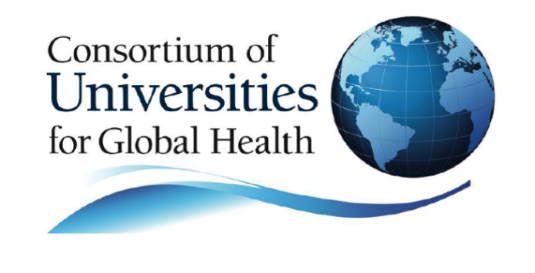 4.6 Management/Treatment
Treatment of anemia (iron supplementation)
Treatment is targeted against adult stages
Albendazole
400mg single dose (80% cure rate)
200mg daily x 3 days (100% cure rate)
Mebendazole: only partially active and treatment over  multiple days might be required for severe infections
100mg orally twice a day x 3 days or 500mg orally once 
Levamisole and pyrantel pamoate are less effective
11 mg/kg (up to a maximum of 1g) orally daily x 3 days
https://www.cdc.gov/parasites/hookworm/health_professionals/index.html#tx
Page 74
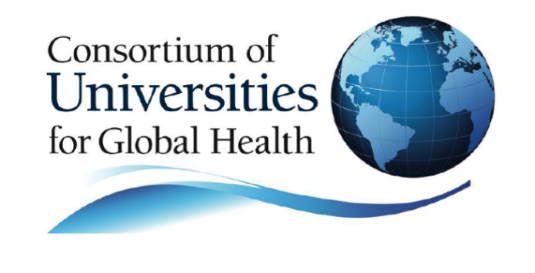 4.7 Control
Proper disposal of faeces to minimize risk of contact with body
o Provision/proper use of sanitation facilities

Good hygiene to break indirect fecal-oral transmission route

In some (endemic) areas regular de-worming of children and
examination of lactating mothers
Photo:http://artforgorillas.wildlifedirect.org/files/2010/03/Washing-Hand.-  Photo-by-Molly-Feltner.-Staying-Healthy-lessons-by-Art-of-Conservation.-  Rwanda-2010.jpg
Page 75
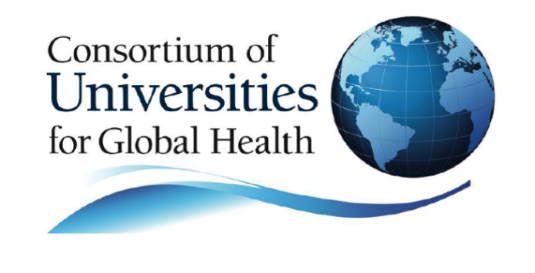 5.1 Epidemiology – Toxocariasis
Result of infection with dog ascarid Toxocara canis (most  common) or the cat ascarid Toxocara cati
Cosmopolitan in distribution
Often associated with A. lumbricoides and Trichuris  trichiura infection
Mortality unusual; morbidity largely due to ocular  involvement
Toxocariasis is an important cause of reduced visual acuity in  tropical  areas
Photo:http://www.cdc.gov/parasites/images/toxocariasis/home_page_image_toxocariasis.jpg
Page 76
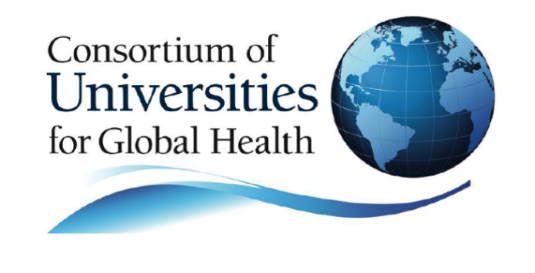 5.2 Risk factors
Exposure to (particularly young) dog and cat faeces
Direct contact not necessary, as eggs need weeks of development in
soil to become infective
Small children; more hand-to-mouth contact during play

Outdoor parks in urban and suburban environments
Most likely to be contaminated by animal faeces
Children playing in the sand/soil higher risk of accidentally ingesting
Toxocara eggs

Pet ownership (litter)

Geophagia (both in children and adults)
Page 77
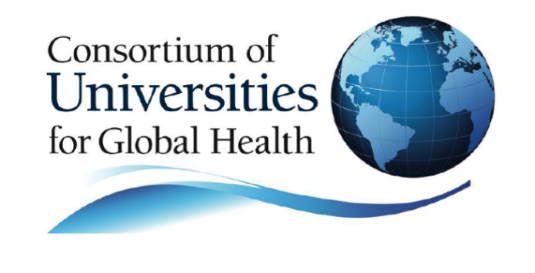 5.3 Biology
Definitive hosts are dogs (T. canis) and cats (T. cati)

Humans are incidental hosts; parasite does not undergo normal  development in humans after ingestion

Infected embryonated eggs ingested after exposure from  soil/sand contaminated by dog/or cat faeces

Eggs ruptured in GI tract, releasing larvae; further development  is arrested at the larval stage

Morphology similar to A. lumbricoides
Male worms: 40 – 60 mm long; Female worms: 65 - 100 mm long
Eggs: 85 x 75 µm
Page 78
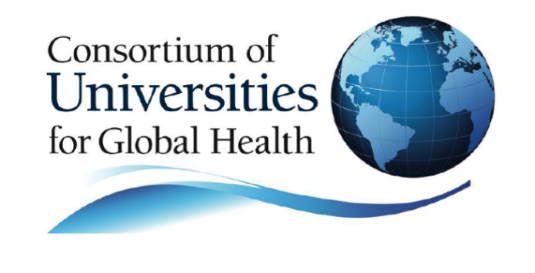 5.3 Biology
Larvae survive in humans for months to years, causing damage to  tissues as they wander through body
Complex mechanisms to evade immune system

3 recognized syndromes
Covert toxocariasis (long-term exposure to migrating juvenile larvae)
Visceral larva migrans (VLM)
Ocular toxocariasis (ocular larva migrans or OLM)
Photo:http://cms.revoptom.com/handbook/IMA  GES/oct02_sec5_fig7.jpg
Page 79
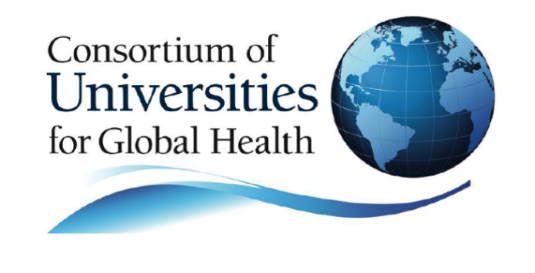 5.3 Life cycle
Life cycle in cats and dogs is similar to A. lumbricoides infection in humans
Difference: transplacental infection is  common with offspring shedding numerous  eggs from birth
Adult animals excrete few eggs
Dogs/cats are infected by ingesting eggs  from contaminated soil
Eggs hatch in stomach of humans
Second stage larvae penetrate mucosa to enter circulation via the mesenteric vessels  intestinal viscera and liver  may stay  there or travel to lungs, brain, eye.
Larvae are eventually destroyed by  granulomatous reaction  blocks further  migration and causes pathology
Larvae can remain alive for > 11yr in  humans
Page 80
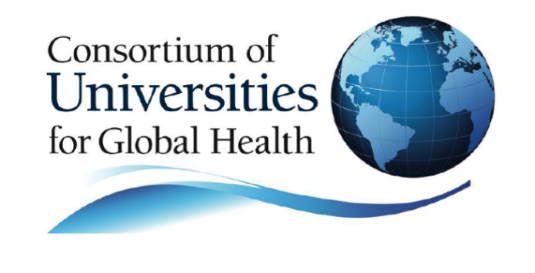 5.4 Pathology
Visceral larva migrans (VLM)
Stage larvae are arrested mostly in the liver where they cause  few or many lesions. Granulomas form which can be seen as  white subcapsular nodules
Other sites: lungs, kidneys, heart, striated muscle, brain, eye

Ocular toxocariasis
Granulomatous reaction forms a large subretinal mass with a  superimposed pathology of choroiditis which can closely  resemble retinoblastoma

Tissue damage due more to host inflammatory response  to larvae than to parasite itself
Page 81
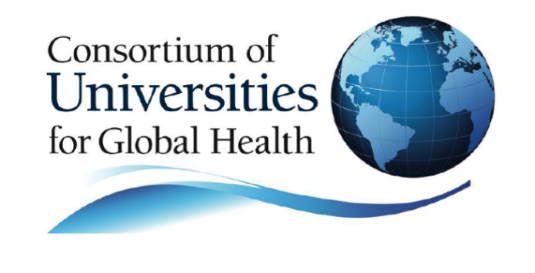 5.5 Symptoms
Symptoms depend on intensity of infection; most cases  asymptomatic

Incubation period dependent on worm burden (weeks to  years)

VLM can be self limiting to lethal (unusual)

Ocular lesions can lead to strabismus, decrease in vision  or blindness

Milder infection more common in adults: ocular  toxocariasis
Page 82
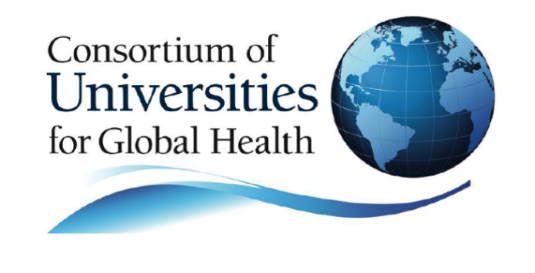 5.5 Symptoms – Covert toxocariasis
Covert toxocariasis in children (mainly <5yrs) usually  subclinical or mild febrile illness
May result from long term exposure to migrating juvenile larvae
Can manifest as cough, behavioural or sleeping problems,  headache, chronic/recurring abdominal pain, anorexia

May also have lymphadenitis, hepatomegaly

Toxocara titres lower than in VLM, and eosinophilia less
common and less pronounced

Long-term exposure of larvae to lungs can lead to asthma
Page 83
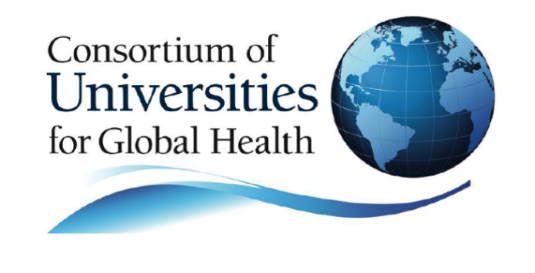 5.5 Symptoms - VLM
Classic VLM syndrome
Fever, coughing/wheezing, anemia, hepatomegaly, eosinophilia,  positive Toxocara titre
Most commonly with heavy infection in childhood
Pulmonary signs (e.g. coughing, wheezing), asthma
Cardiac dysfunction
Nephrosis
CNS involvement: aseptic meningitis, mass lesions causing  seizures*, paresis (spinal cord lesions)
*less common, but may contribute to higher rates of epilepsy in parts of  developing countries with high infection rates
Page 84
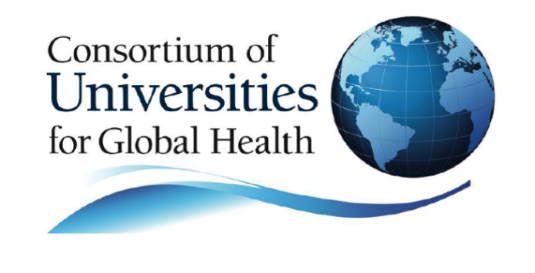 5.5 Symptoms – Ocular toxocariasis
Usually unilateral
Presenting symptoms is often strabismus due to macular  damage  low grade iridocyclitis can progress to general  endophthalmitis and retinal detachment
o Eye pain
If lesion is central  decrease in visual acuity
Solid retinal tumor close to macula
In early stages closely mimics retinal neoplasm since it is
raised above the level of the retina
Later lesion remains a clear-cut circumscribed area of  retinal degeneration
Page 85
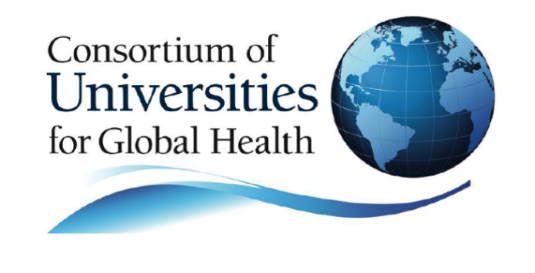 5.6 Diagnosis
SVLM
Stable persistent eosinophilia (sometimes >70%), leucocytosis,  hypergammaglobulinemia
Decreased albumin:globulin ratio, increase in IgG, IgH, anti-A  and anti-B isohemaglutinin titres
High resolution ultrasonography: hypoechoic areas in liver
Demonstration of larvae is difficult and seldom achieved,
sometimes found partially destroyed in centre of granuloma
Serology: ELISA using excretory-secretory antigens harvested  from second stage larvae in vitro
Sensitivity > 95%, specificity > 90%
Can be improved by indirect Ab – competition: e.g. specific IgE,
IgG4
Ocular toxocariasis
o Ophthalmological examination; second stage larvae rarely
seen with slit-lamp microscope in anterior chamber of eye
Page 86
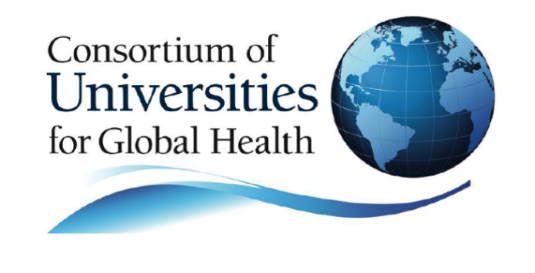 5.7 Treatment
Anti-helminthic therapy for VLM
Albendazole (preferred), Mebendazole, Thiabendazole
DEC reportedly more effective than benzimidazoles but more  adverse reactions

In VLM, eosinophilia may persist over months after clinical cure
(decrease in hepatomegaly, subsiding fever)

Possible increased inflammatory reaction during therapy;  corticosteroids often beneficial

Treatment of OLM more difficult, surgical therapy may be  needed for severe disease

Recurrence unlikely, providing risk factors mitigated
Page 87
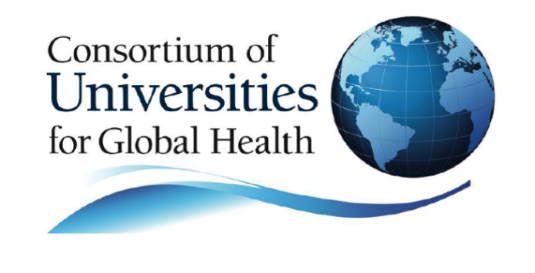 5.8 Control
Breaking hand-to-mouth transmission especially in children
Hand washing before eating, especially after handling pets, pet litter or
soil
General education on disease, transmission and risk factors for  toxocariasis
Animal control in public areas
Fencing, limiting access to  playgrounds
Regular de-worming of dogs and cats
Photo:http://www.vetbiomed.murdoch.edu.au/numbatnews/conte  nt_images/Deworming-CommunityProject.JPG
Page 88
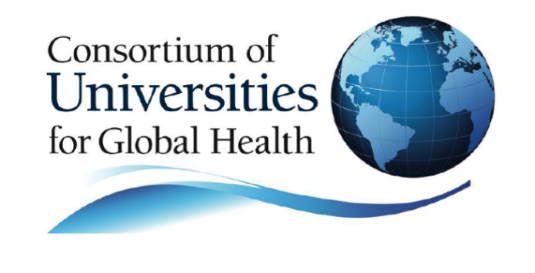 6.1 Epidemiology – Guinea Worm
Dracunculus = Latin “little dragon”; also called “Guinea fire worm”
Infection caused by nematode Dracunculus medinensis
Found in abundance in natural freshwater bodies
Presence is an indicator of extreme poverty
Mortality is low - associated with untreated secondary infection
	Morbidity is high - associated with months of debilitating pain,  incapacitation
Photo:http://plpnemweb.ucdavis.edu/nemaplex/taxadata/Dmedinensis.HTM
Page 89
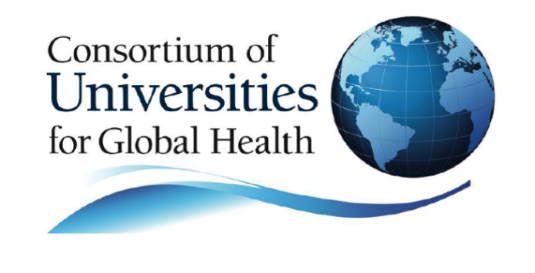 6.1 Epidemiology
> 3.5 million cases, in 20 countries, reported in the 1980s
Following eradication campaigns since 1986, dramatic
reduction (>99%) in reported cases
o 5,000 in 2008
o <1,800 in 2010	(94% in South Sudan)
Sustained campaigns (largely by Carter Center) of community education, safer water provision (especially using appropriate  filters), political mobilization
As of 2015, dracunculiasis remains endemic in four countries: Mali, Ethiopia, South Sudan, and Chad.
WHO. (2009). Action Against Worms. Newsletter http://www.who.int/dracunculiasis/epidemiology/en/
Page 90
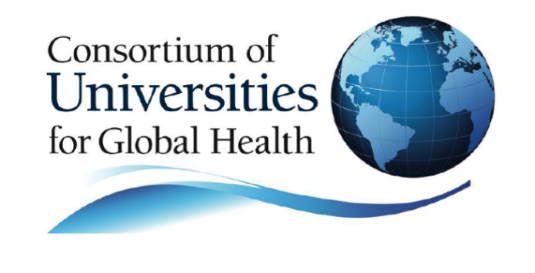 6.2 Risk factors
Dependence on poor quality drinking water, unsafe water sources
Drinking water from still freshwater reservoirs
o Ponds, shallow wells, streams, etc.
Contact of affected individuals with water sources, continuing  transmission cycle
Civil unrest, hindering other efforts to control disease and associated  risk factors (e.g. S. Sudan)
Photohttp://love2others.org/wp-content/uploads/2012/05/33.jpg
Page 91
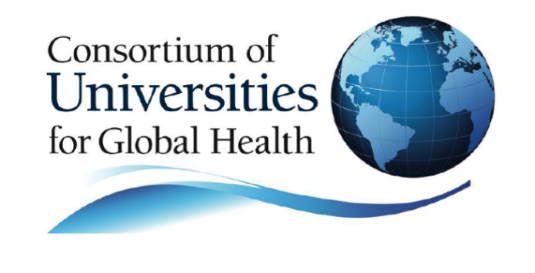 6.3 Biology
Nematode parasite related to filarial worms
Larvae released into water by adult female worms
Vectors: cyclopoid copepods (water fleas) – tiny free  swimming crustaceans – swallow larvae after release
Development within vector, larvae infective after ~ 3wks
Humans acquire infection by drinking water containing  the copepod vectors infected with guinea worm larvae
Stomach digestive acids kill copepods, but not larvae
Larvae migrate through stomach wall into subcutaneous  tissue of abdomen, thorax
Page 92
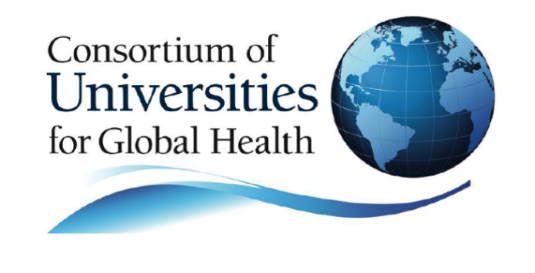 6.3 Biology
After 2-3 months, worms develop and mate, after which males  die; females continue their development and migration

Adult female guinea worm
Up to 60-80cm long and 1.5-2mm thick
Inhabits the subcutaneous connective tissues of humans
Located anywhere in the body; in late stage usually attracted to
lower extremities (most likely to come into contact w/water)

Formation of blister, which bursts after ~48hrs

Female worm protrudes its tip through resulting ulcer, releasing  fluid filled with larvae upon contact with water

Embryos taken up by vector, and cycle begins again
Page 93
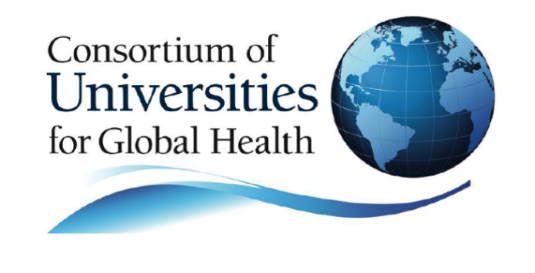 6.3 Life cycle
Human is seeking freshwater  reservoir for relief  blister  ruptures  discharge of first  stage larvae into water

It remains protruding for the  next 2-6 weeks, releasing  larvae each time

Larvae are infective in water  for 5-6 days

For further development must within this period be swallowed by a copepod  penetrates gut wall and reaches the infective  3rd stage within 2 weeks
Page 94
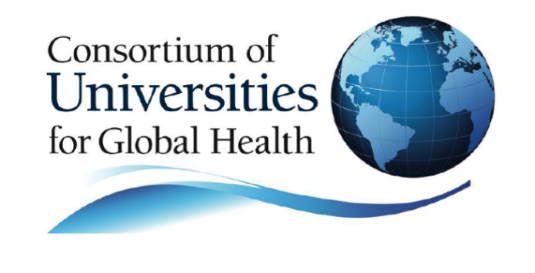 6.4 Symptoms
Usually asymptomatic in prepatent period (interval  between infection of an individual by a parasitic organism  and the first ability to detect from that host a diagnostic  stage of the organism)
First symptoms occur a few days prior to the worm piercing  the skin, and largely related to hypersensitivity reaction
If worm is close to joint, may also cause arthritis
Dermis becomes elevated and blister develops
With intense burning, itching sensation
~24-48 hrs later blister bursts
Intense sensations provoke patient to submerse area in water, which  relieves some of the burning sensation
Page 95
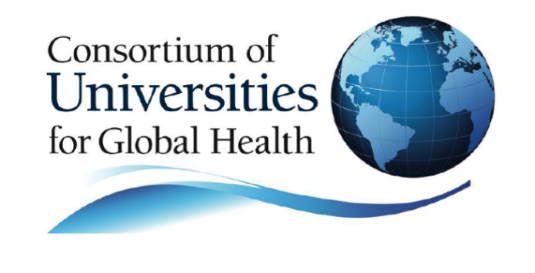 6.4 Symptoms
Further inflammation or calcification of worms may cause stiff
joints in lower limbs  crippling of patient
If secondary bacterial infection of ulcer (common), cellulitis or
tetanus can develop
If worm is only incompletely extricated, the worms withdraws into  the host causing a severe inflammatory reaction with ulcer  formation and scarring
Encysting or calcification of worms, sterile subcutaneous  abscess formation
Rarely migration of worms to vital organs
Brain - cerebral/subdural abscess can develop
Eyes - blindness can develop
Page 96
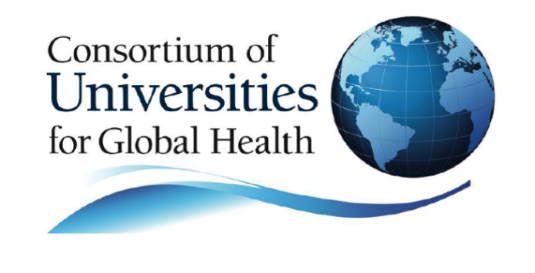 6.4 Symptoms
Ulcer formed after worm emerges from burst blister; these
frequently become infected.
(Photo credit: Global 2000 / The Carter Center)
Page 97
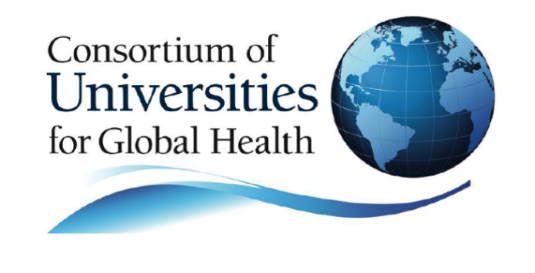 6.5 Diagnosis
Diagnosis usually clinical; cannot diagnose in prepatent period =  first 8-10 months of infection
Shortly prior to appearance the worm can sometimes be palpated
under the skin
Later: observing female protruding from the blister
Typical appearance of blister with local itching, burning pain
Serology is of no practical use in diagnosis
Constant exposure in high endemic areas – variably detectable  antibody titers
No acquired immunity
People in endemic areas suffer from repeated infections
High eosinophilia is common
Dead calcified worms can be seen on radiographic imaging
Page 98
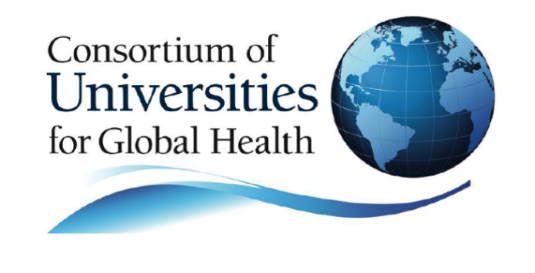 6.6 Treatment
Affected areas should be kept clean & bandaged
Most effective: slow extraction of emergent guinea worm
Protruding part of the adult female worm is attached to a stick, which  is twisted a small amount each day until the whole worm has been  removed (can take up to a month)
Care should be taken not to break the worm
Should be accompanied by supportive antibiotics, cleaning and  dressing of ulcers as well as Tetanus vaccination
Antibiotics for secondary/superinfection
Analgesics for pain
Photo:http://www.parasitemuseum.com/wp-content/gallery/guinea-  worm/guineaworm2j_lores.jpg
Page 99
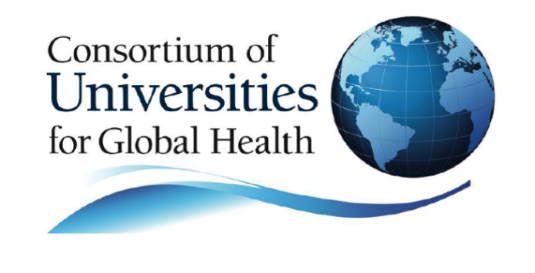 6.6 Treatment
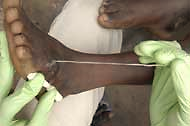 Slow extraction of adult female worm after emergence from blister
Photo credit: Louise Gubb/The Carter Center http://www.cartercenter.org/news/documents/doc2460.html
Page 100
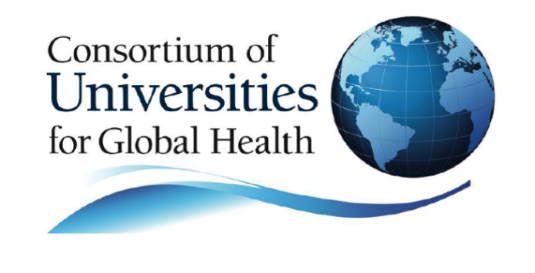 6.6 Treatment
Surgical extraction of the guinea worm prior to  eruption – has resulted in less associated disability

However, not widely available in problematic area

No curative antihelminthic treatment is available

Niridazole has been reported to decrease inflammation
around the worm, allowing for easier extraction
Metronidazole, thiabendazole (adults) also used as adjunct  to stick removal; however to be used with caution due to one  study’s finding that these were associated with aberrant  migration of worms
Page 101
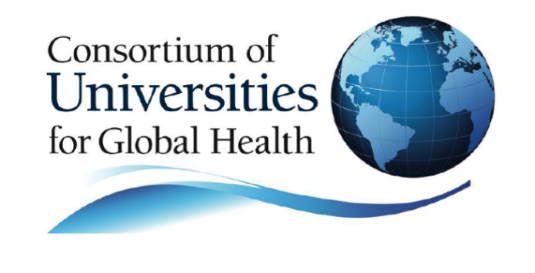 6.7 Control
Community education on disease & transmission
Educating affected individuals not to immerse the affected areas in
water which is used for public consumption
Promotion and provision of safe drinking water sources
Boiling water
Point-of-use filtration of drinking water to “strain” copepods
Nylon filters, straw filters
Low-cost methods effective, e.g. filtration through clean cloth
Larvicide to kill copepods
Page 102
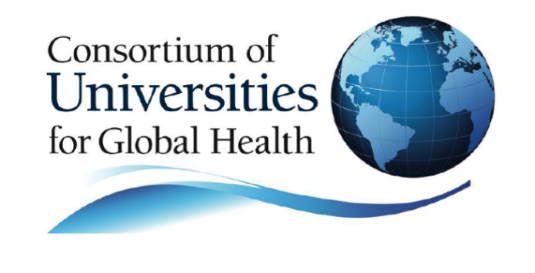 6.7 Control
Pipe filters: portable, for use anytime and at any water source available.

Photo: Carter Center / L. Gubb
Simple filtration of water to remove copepod vectors

Photo: Carter Center / L. Gubb
Page 103
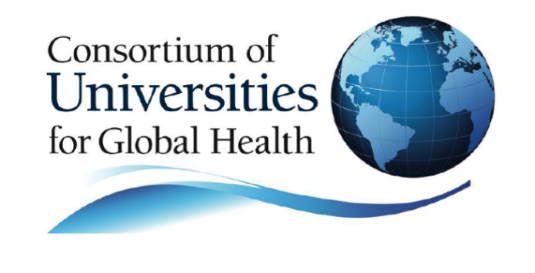 Acknowledgments
Thanks to Jenna Kelly, Shazeen Bandukwala, Melissa Whaling, and Josephine Esposto for critical editing.


We appreciate Tim Brewer and Jackeline Alger for thoughtful review.
Page 104
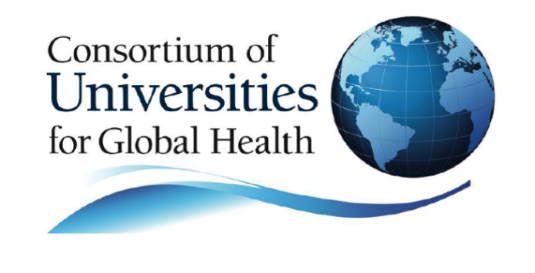 Credits
Akre M. Adja1, Sina Helbig2, Alia Tayea3, Neil Arya4


1: Institut Pierre Richet, Université de Cocody Abidjan
2: Boston University School of Medicine, Division of Infectious  Diseases, Boston, MA, USA
3: Médecins Sans Frontières
4: Western University, University of Waterloo, McMaster University

Contact narya@uwaterloo.ca
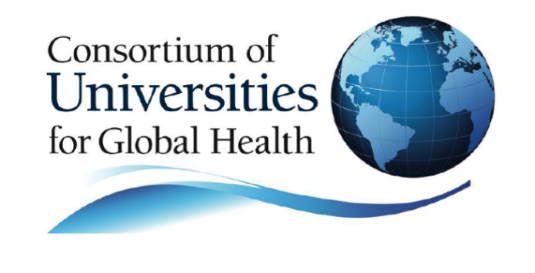 The Consortium of  Universities for Global Health gratefully acknowledge the support  provided for developing teaching modules from the:
Margaret Kendrick Blodgett Foundation  The Josiah Macy, Jr. Foundation  Arnold P. Gold Foundation
This work is licensed under a
Creative Commons Attribution-Noncommercial-No Derivative Works 3.0 United States  License.
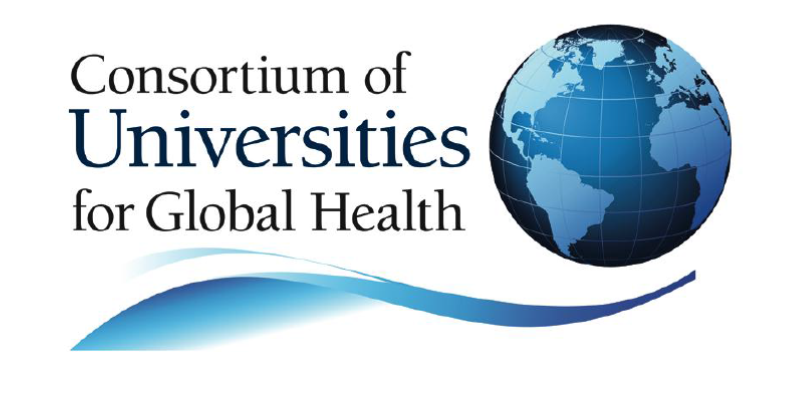 Filariasis and Onchocerciasis
Sina Helbig*, Akre M. Adja, Alia Tayea, 
Neil Arya**
July 2019

Prepared as part of an education project of the  Global Health Education Consortium and  collaborating partners

*First author **Corresponding author
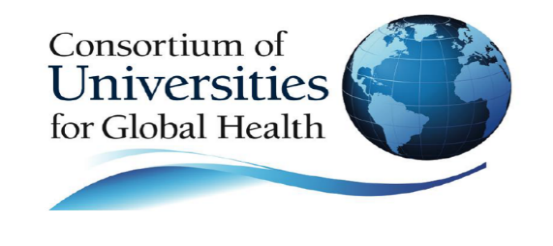 INDEX:Filariasis and Onchocerciasis
Lymphatic filariasis ---------------------------------------------- (7.1 -- 7.7)
Onchocerciasis volvulus ---------------------------------------- (8.1 – 8.9)
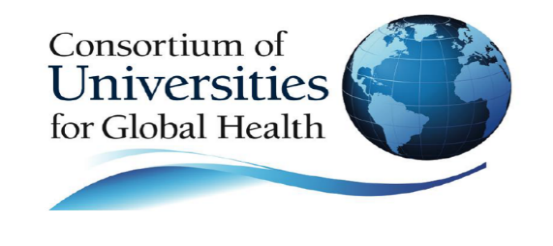 Lymphatic Filariasis
Akre M. Adja*, Sina Helbig, Alia Tayea, Neil Arya**

Prepared as part of an education project of the  Global Health Education Consortium and  collaborating partners

*First author **Corresponding author
Page 1
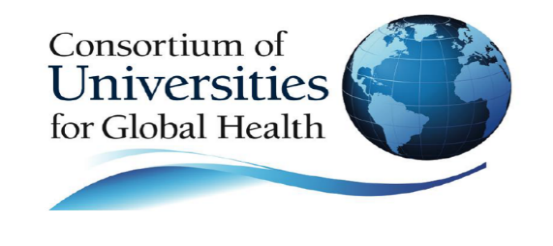 7.1 Epidemiology: Lymphatic Filariasis
Lymphatic Filariasis (LF) is caused by two main types of  vector-borne filarial nematodes:
TYPE 1	Wuchereria bancrofti (Bancroftian filariasis): tropical Africa,  Americas, Asia, Pacific - represents most of global burden
TYPE 2	Brugia malayi (SE Asia, India), B. timori (Indonesia)
Endemic in more than 52 countries in Asia, Africa, Central  & South America, with over 120 million infected (~40% of  infected people live in India and ~33% of infected people  live in Africa)
Photo:http://www.tropika.net/news/20081222/im  ages/Chinnock-20081222-News-Carter-  LymphaticFilariasis_f1.jpg
http://www.who.int/mediacentre/factsheets/fs102/en/
Page 2
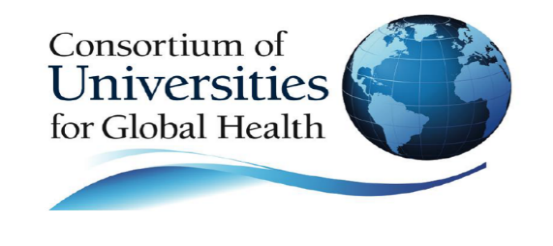 Global distribution of Lymphatic Filariasis
Areas in BLUE indicate LF presence
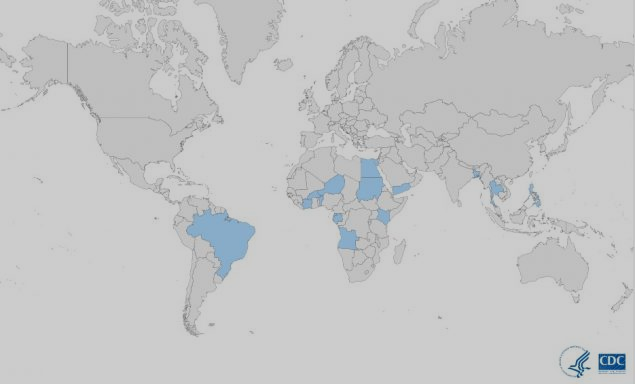 Photo from http://www.cdc.gov/parasites/lymphaticfilariasis/epi.html
Page 3
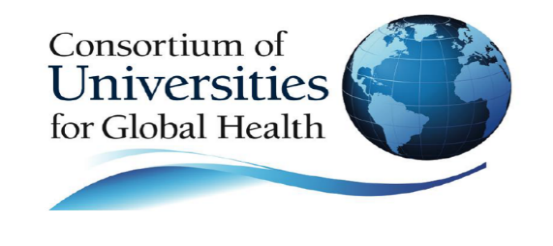 7.1 Epidemiology: Lymphatic Filariasis
LF is a main cause of long-term disability worldwide
Results in a spectrum of clinical/subclinical disease
Asymptomatic microfilaremia (infection of the blood microfilariae)
Chronic lymphadenitis with elephantiasis (swelling of dependent  limb or scrotum)
Tropical pulmonary eosinophilia
Gardener in Nigeria with  elephantiasis
Photo credit: WHO/TDR/Crump (1995)
The American Heritage® Medical Dictionary Copyright © 2007, 2004 by Houghton Mifflin Company. Published by Houghton Mifflin Company. All rights reserved.
Page 112
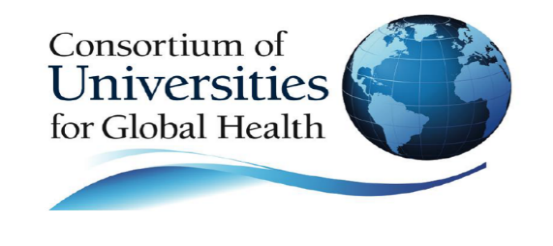 7.1 Epidemiology: Lymphatic Filariasis
Even in microfilaremic patients who appear healthy,  there is some degree of suppression of the immune  system
Infected people are thus more vulnerable to other infections  such as TB
Specific effects of HIV infection on LF are largely unknown
One study showed that the replicative capacity of HIV is  significantly enhanced in peripheral blood mononuclear cells  from patients with untreated LF
Many also have evidence of impaired renal function
The American Heritage® Medical Dictionary Copyright © 2007, 2004 by Houghton Mifflin Company. Published by Houghton Mifflin Company. All rights
reserved. -- J Infect Dis. 2000 Dec;182(6):1804-8. Epub 2000 Nov 8.
Filarial infections increase susceptibility to human immunodeficiency virus infection in peripheral blood mononuclear cells in vitro.Gopinath  R, Ostrowski M, Justement SJ, Fauci AS, Nutman TB.
Helminth Immunology Section, Laboratory of Parasitic Diseases, National Institute of Allergy and Infectious Diseases, Bethesda, MD 20892, USA.
Page 113
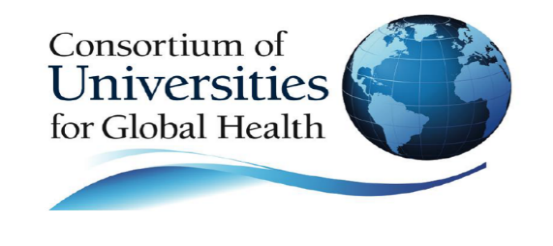 7.2 Risk factors: Lymphatic Filariasis
LF is transmitted by mosquitoes, so risk factors include those  that are conducive to the life cycle of mosquitoes
Poor drainage, vector breeding sites
Poor sanitation
Vulnerability	to	mosquito	bites	due	to	low	insecticide-treated  net (ITN) use, etc.
Inadequate case treatment, resulting in accumulation of disability
and persistence of infection reservoir
Interruption of LF-eradication, vector control programmes
Photo:http://www.filariasis.org/images/press_cent  re/mosquito.jpg
Page 114
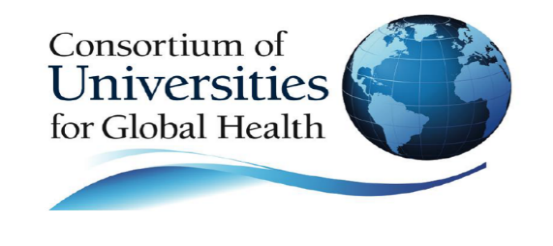 7.3 Biology: Lymphatic Filariasis
Mosquito vectors
Anopheles spp.: most common vector in Africa
Culex spp.: most common vector in the Americas
Aedes spp.: can transmit in Asia & Pacific regions
Mansonia spp.: can transmit in Asia & Pacific regions

Adult worms reside in the lymphatic system of the human host
Female W. bancrofti:	80-100 x 0.25 mm
Male W. bancrofti:	40 x 0.1 mm
Brugia spp are only half of this size
Page 115
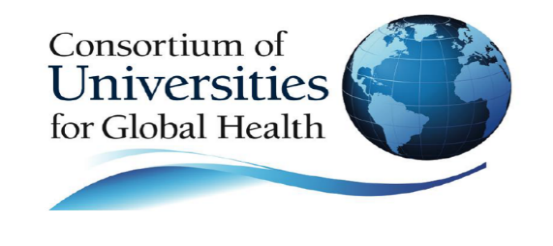 7.3 Biology: Lymphatic Filariasis
Microfilarial periodicity
Periodicity in concentration of microfilariae in blood of the host
– corresponding with biting habits of principal vector
W. bancrofti and B. malayi: mostly nocturnal with peak blood  concentrations around midnight
Photo:http://www.the-travel-doctor.com/filari12.gif
Page 116
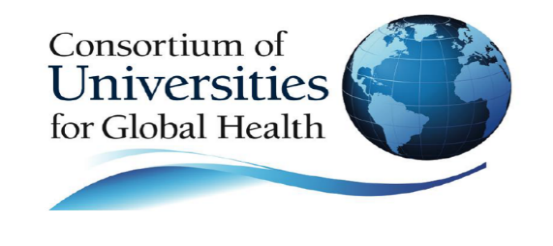 7.3 Life cycle
Microfilaria are produced from ova  in the uterus of the female worm
Development takes 10-12 days
Mature infective larvae then  migrate to the mouthparts of the  mosquito from where they enter  the skin of the human host
Larvae migrate to the lymphatics  and develop to adult worms. Adult  worms live in tissue
Microfilariae appear in the blood  after about 8 months (W bancrofti)  and 3 months (Brugia malayi)
The adult worm may live and  produce microfilariae for up to 20  years
Microfilariae have lifespan of ~ 1  year
Page 117
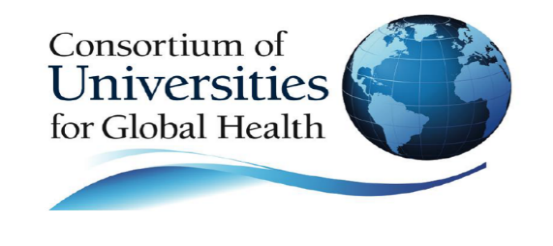 7.4 Symptoms: Lymphatic Filariasis
Wide range of clinical presentations

Asymptomatic microfilaremia in individuals:
Who have not been sufficiently exposed to be infected
With prepatent infection, adult worm infection without  microfilaremia
Who have cleared the infection

Acute manifestations: adenolymphangitis (filarial fever)
Characteristic of both Bancroftian and Malayan filariasis
Episodic attacks of fever, malaise, chills (resembles malaria)
Enlarged painful lymph nodes draining the affected part
Duration usually 1 wk, may recur multiple times within 1 yr
May also have filarial abscess; pus sterile or with bacteria
Page 118
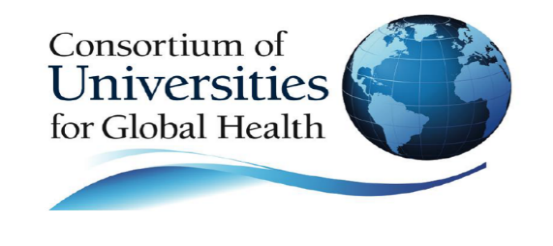 7.4 Symptoms: Lymphatic Filariasis
Chronic manifestations
Hydrocele
Lymphedema
Elephantiasis (mainly lower limbs, less commonly arms,  genitals, breast)
Chyluria
Tropical pulmonary eosinophilia

Brugian filariasis
Less genital involvement
Elephantiasis usually restricted to areas below the knee
Page 119
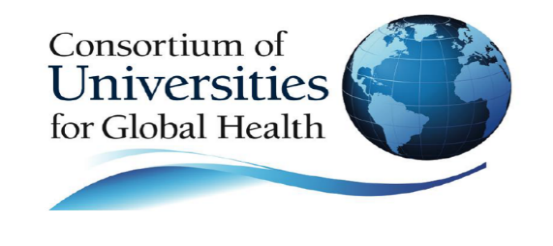 7.4 Symptoms
30 year old male from Papua New Guinea with bilateral elephantiasis
Photo:http://apps.who.int/tdr/publications/tdr-image-library?idNumber=9502740
Page 120
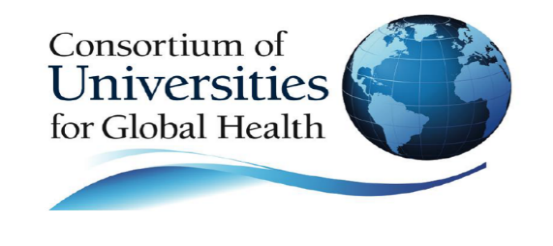 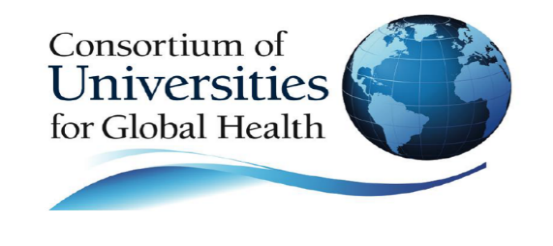 7.5 Diagnosis
Based on symptoms

Parasitological
Microfilariae in patient’s blood at peak time of concentration
(at night)
Measured by counting chamber
Staining techniques (Giemsa or hematoxylin and eosin)
Membrane filtration technique (Nucleopore) – high sensitivity,
but costly filters
Knott concentration technique
Adult worm usually not detectable
Absence of microfilaremia does not exclude filarial disease,  nor does microfilaremia denote it
Microfilariae in hydrocele fluid, sometimes urine or other fluid
Page 122
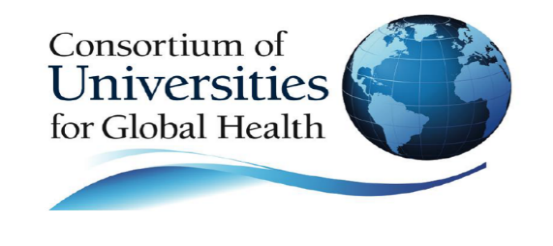 7.5 Diagnosis
Immunological and PCR
Serology only has a role in visitors to the area
IgG4 Antibody = marker of active infection
Periodicity – independent
PCR - need at least one microfilaria in blood volume

Ultrasonography
Detection of W. bancrofti filarial worms in lymphatic  vessels of limbs and scrotum of infected males
Less reliable in female genitals
Page 123
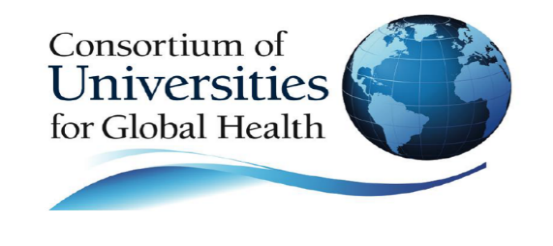 7.6 Treatment
WHO recommends the following mass community treatment regimens depending on the presence of other filarial diseases together with filariasis.
Treatment consists of drugs directed against microfilariae (microfilaricidal) and adult worms (macrofilaricidal) combined with  symptomatic treatment to relieve already caused by the disease
Diethylcarbamazine (DEC)
Microfilaricidal: most common agent used since >50 yrs
Macrofilaricidal: capable to kill a proportion of adult W. bancrofti and
Brugia spp
Ivermectin
Microfilaricidal, not macrofilaricidal
Since not macrofilaricidal repeated doses every 6 months or yearly are needed
Symptomatic
Bandaging
Physiotherapy
Infection-prevention
Treatment of secondary bacterial infection (e.g. in filarial abscess)
Ivermectin and DEC (plus albendazole) in areas without onchocerciasis
Albendazole alone twice per year for areas co-endemic with loiasis
Ivermectin and albendazole in areas with onchocerciasis
DEC is contraindicated in patients with potential co-existing onchocerciasis or loiasis, as it can worsen eye disease (onchocerciasis) and result in serious adverse effects such as encephalopathy or even death (loiasis).
Page 124
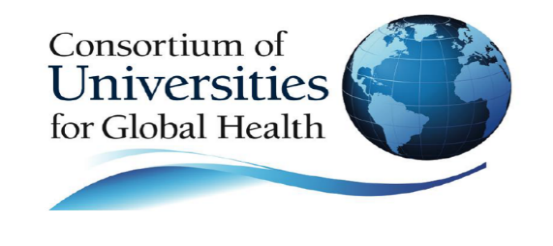 7.6 Treatment
Surgery
Hydrocele drainage
Surgical intervention in elephantiasis of limbs has proven  unsuccessful
Promising research
Depletion of filarial worms of endosymbiontic Wolbachia bacteria
Trials with doxycycline
Photo:http://www.documentingreality.com/forum/attachments/f149/36393  6d1337429154-elephantiasis-removal-surgery-elephantiasis-4.jpg
Page 125
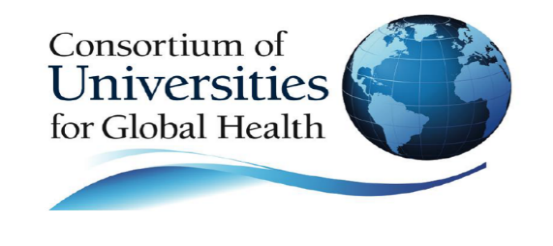 7.7 Control
Avoiding mosquito bites
Sleeping under an ITN
Use of repellent/long clothing between dusk and dawn

Awareness raising in high-risk and endemic areas

Annual mass community treatment
Reduces microfilarial load and diminishes transmission
Added benefit of this as drugs used also help control other
helminthic infections!
Page 126
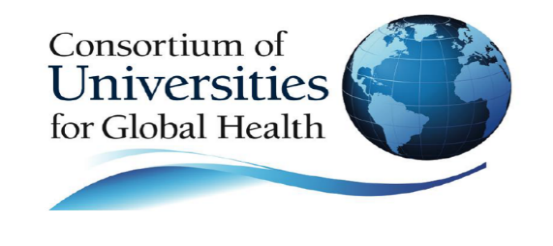 8.1 Epidemiology - Onchocerciasis
Vector-borne filarial infection and 2nd leading infectious cause  of blindness worldwide
Est. 50 million people at risk of onchocerciasis
Est. 37 million infected with O. volvulus, 270,000 blind as a  result1, 500,000 have some degree of visual impairment
Mainly endemic to sub-Saharan Africa, but some foci in the  Arabian Peninsula (mainly Yemen) and Latin America
In endemic regions it is a major cause of disfiguring skin  changes and damaging eye lesions
1 Hoerauf A., Buttner DW, Adjei O, et al: Onchocerciasis. BMJ 326:207, 2003.
Page 127
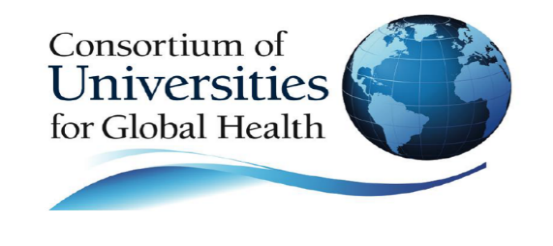 8.1 Epidemiology
Also associated with epilepsy in high-prevalence areas (e.g.  parts of Uganda1, Cameroon2)
Prior to Onchocerciasis Control Project (1974-2002) in West  Africa, huge areas of fertile land were abandoned in  because of the disease
In some communities, onchocerciasis cause of large  prevalence of blindness
(ex.) Up to 35% in some villages in Burkina Faso
In addition to morbidity, other results are loss of productivity for both  the infected and their families
Kaiser C, Kipp W, Asaba G, Mugisa C, Kabagambe G, et al. (1996) The prevalence of epilepsy follows the distribution of onchocerciasis in a west  Ugandan focus. Bull World Health Organ 74: 361–367.
Boussinesq M, Pion SD, Demanga-Ngangue, Kamgno J (2002) Relationship between onchocerciasis and epilepsy: a matched case-control study  in the Mbam Valley, Republic of Cameroon. Trans R Soc Trop Med Hyg 96: 537–541.
Page 128
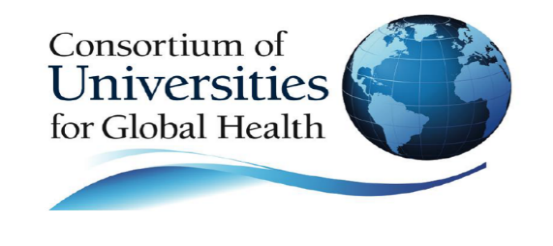 8.1 Epidemiology- Affecting lives
Child leading a  blind man in a  village where  onchocerciasis is  endemic
Photo credits: http:www.onchohki.org
Page 129
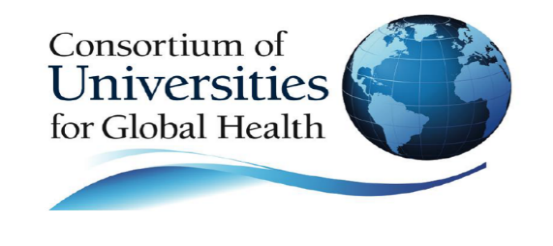 8.1 Epidemiology/distribution
Photo credit: http://mectizan.org/onchocerciasis-maps
Page 130
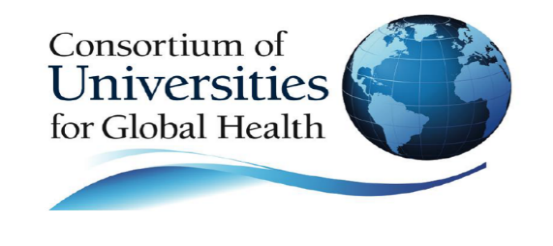 8.2 Risk factors
Communities living near flowing rivers and streams that form breeding  grounds to the blackfly of the Simulium species

Mainly rural agricultural areas
A flowing river, habitat for the Simulium spp.  vector, in an onchocerciasis-endemic district  of southern Malawi.
(Photo credit: Alia  Tayea, 2006)
Page 131
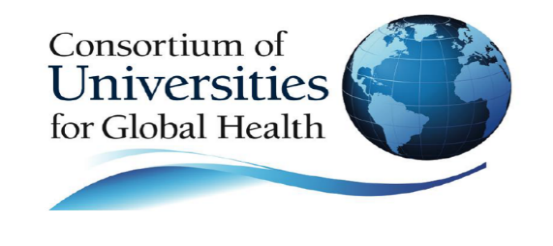 8.3 Biology
Infection by Onchocerca volvolus

Humans are the natural hosts

Vectors: blackfly	(Simulium spp.)

Adult worms: slender, white
o Males: 2-5cm x 0.2mm
Females: 35-70cm x 0.4mm
Microfilariae: 300 μm x 8 μm
http://www.parasitologie.nl/assets/images/galerie_plaatjes/78  1/nem_00310_onchocerca_volvulus.jpg
Adult worms produce larvae in body throughout their lifespan
Page 132
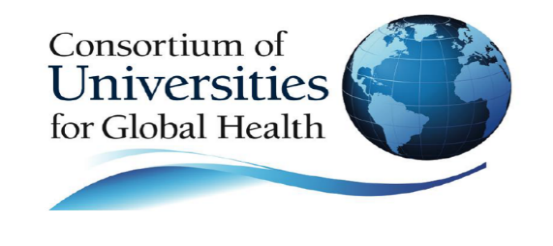 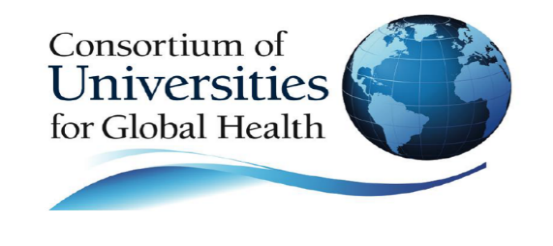 8.4 Symptoms
Main manifestations
Skin lesions
Nodule formation
Severe itching due to body’s inflammatory response
Eye lesions (late)

Lymphedema, hydrocele, hanging groin

Long exposure is usually required to develop symptoms –  many cases are asymptomatic

Severity depends on intensity of infection
Page 134
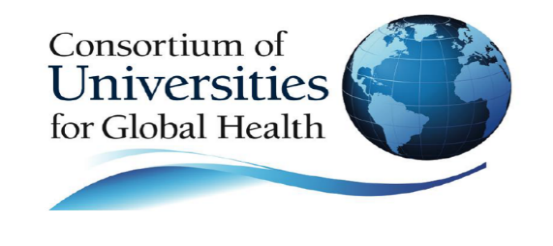 8.4 Symptoms - skin
Lesions occur when microfilariae undergo destruction of skin

Few papules to large nodules
Extensive pigmentary and texture changes due to inflammatory reaction to O. volvulus antigens
Intense itching
Chronic atrophic, fibrotic changes
Often different stages are  present at same time
Photo: http://www.who.int/apoc/media/skin.gif
Page 135
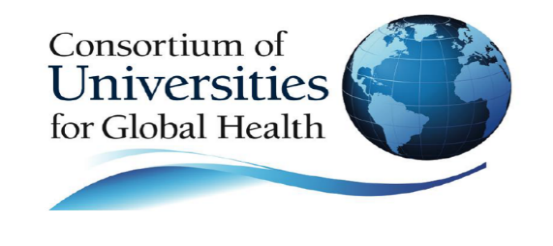 8.4 Symptoms - skin
Early symptoms
Itching (filarial itch)
Rash (consists of raised papules = microabscesses)

Later symptoms
Heavy lichenification (lizard skin)
Loss of elastic fibers in skin of the groin (hanging groin)
Leopard skin (loss of pigment, degeneration of dermal  collagen, thinning of epidermis) – mainly pretibial region
Onchocercomata = granulomas resulting from a tissue  reaction around adult worms
Page 136
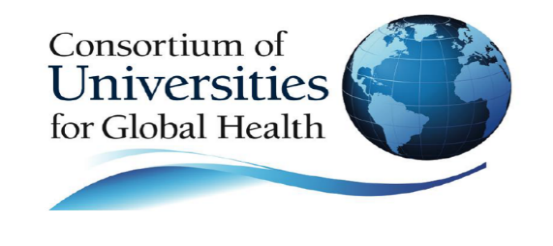 8.4 Symptoms - skin
62 yr old in Uganda with  “leopard skin” resulting  after many years of  infection
Photo: WHO/APOC/TDR/Crump, 2001
Page 137
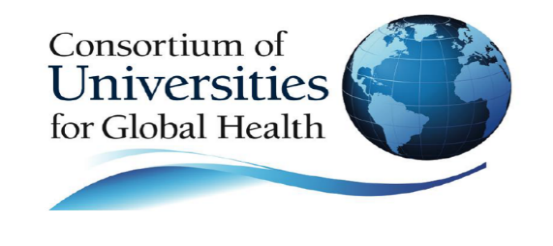 8.4 Symptoms - eyes
Ocular involvement as a result of microfilariae  migrating through, collecting and dying in eye  tissue

Damage caused by microfilariae and inflammatory  response to these, particularly dying/dead  microfliariae

May progress to blindness

Anterior and posterior segment can be involved
Page 138
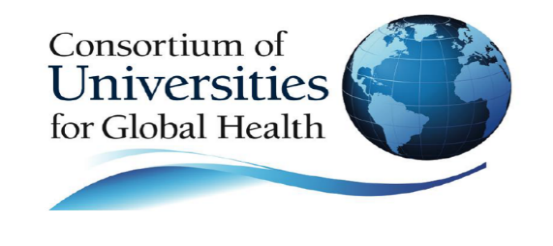 8.4 Symptoms – eyes
Anterior segment lesions
Punctuate keratitis (snowflake opacities)
Acute inflammatory reaction around microfilariae more common
in younger age
Reversible
Sclerosing keratitis
Vascular infiltrates begin at limbus and pass inwards resulting in  excessive scarring  blindness
Iridocyclitis – caused by dying microfilariae

Posterior segment lesions
Optic nerve atrophy: choroidoretinitis  blindness
Acceleration of optic nerve damage may follow treatment with
DEC
Page 139
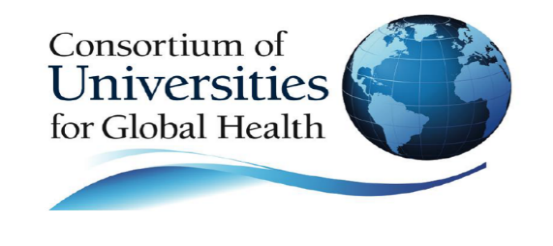 8.4 Symptoms – eyes
Sclerosing keratitis in a man blinded by  onchocerciasis in West Africa
Photo credit: WHO/TDR
Page 140
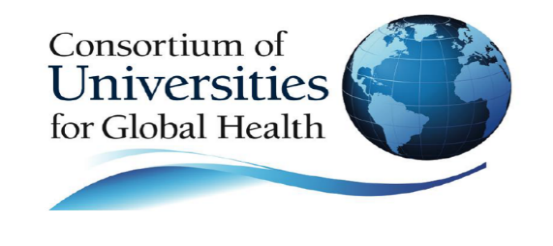 8.5 Diagnosis
Clinical - skin/eye lesions, subcutaneous nodules

Ultrasonography - detection of nodules in tissues,  follow up of drug effects on worms

Mazzotti test - administration of small dose of DEC p.o.  if itching/rash develops could be diagnostic for infection

DEC patch test (historically used but no longer  recommended)
Gauze soaked in 20% DEC solution applied to skin (hip), site later  checked for inflammatory reaction
Less risk of systemic inflammatory reaction than Mazzotti test
Good test for re-emergence of infection
Page 141
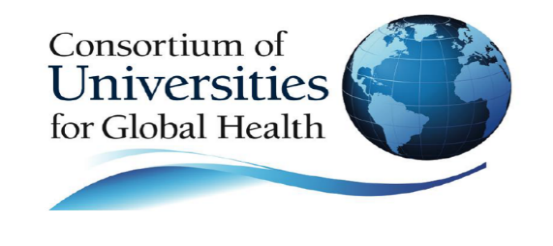 8.5 Diagnosis
Parasitological diagnosis
Demonstrating microfilariae that have emerged from  bloodless skin snips (biopsy preferred from iliac crest or  below) – immersion of snips in isotonic saline, counting of  emerging microfilariae

Immunologic and PCR based diagnosis
Antibody detection to crude Ag is of limited practical use
Specific IgG4 Antibodies
PCR – identification of worm DNA and distinction between
various strains
Page 142
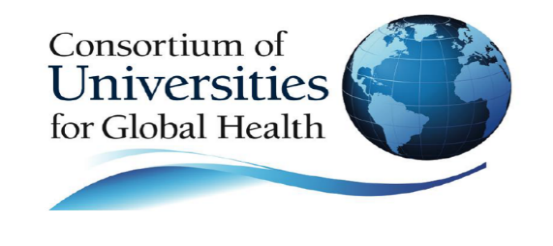 8.6 Treatment
Removal of nodules/onchocercomas
Ivermectin* – drug of choice
Single dose 150 μg/kg bodyweight
Rapid elimination of microfilariae from skin. Low level is
obtained over 6-12 months; retreatment may be required
Beneficial effect on eye (slower elimination) except  chorioretinitis (no effect)
No long-lasting effect on mature worms; treatment required for  life-span of adult worm (10-14 yrs)
Suramin – largely macrofilaricidal with some microfilaricidal effect
Due to toxicity and severe adverse effects1 reserved for
severe hyperreactive onchodermatitis not responding to  ivermectin
*Including haemolytic anaemia, thrombocytopaenia, neutropaenia, optic atrophy
Page 143
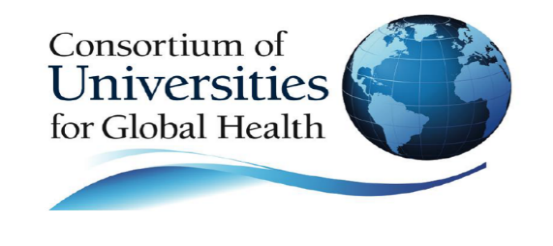 8.6 Treatment
DEC is no longer recommended for use due to severe  adverse reactions

Especially in severely infected people (inflammatory reaction to
parasite death)
Potential worsening of eye lesions

Potential new targets for chemotherapy with antibiotics -  endosymbiotic Wolbachia bacteria

Doxycycline 100mg/day x 4-6 weeks resulted in long term
sterilization of, and increased dead proportion of adult worms
Doxycycline 200mg/day x 6 weeks resulted in even higher (~70%)  proportion of dead adult worms after >24 months
Kills parasites over extended timeframe, less parasite-mediated
inflammatory reactions1
1Taylor, MJ, Hoerauf, A, and Bockarie, M (2010); Lymphatic filariasis and onchocerciasis; The Lancet, 376(9747), p.1175 - 1185, 2 October 2010
Page 144
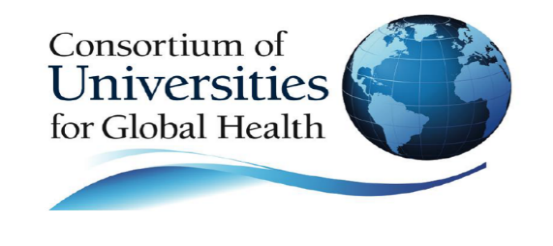 8.7 Control
No vaccine for onchocerciasis, but recent efforts are ongoing to develop one
Vector control: spraying of blackfly habitats with insecticide to kill larvae
Photo: http://www.infonet-  biovision.org/res/res/files/949.280x185.clip.jpeg
Community directed treatment with ivermectin (donated by Merck  & Co. Inc. since 1987)
One of NTD success stories
6-monthly or yearly mass treatment with ivermectin in at-risk  communities
Sustained vigilance in at-risk areas, along with multi-stakeholder  cooperation to ensure capacity for diagnosis and treatment at  community level
http://journals.plos.org/plosntds/article?id=10.1371/journal.pntd.0003422
Page 145
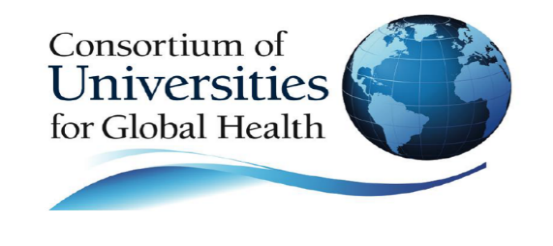 8.7 Control
CDTI poster in a  rural health centre  in Thyolo District,  Malawi
Photo credit: Alia Tayea, 2007
Page 146
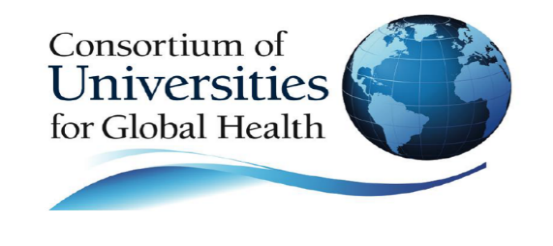 8.8 Treatment
Slow extraction of adult female worm after emergence from blister
Photo credit: Louise Gubb/The Carter Center from http://www.cartercenter.org/news/documents/doc2460.html
Page 147
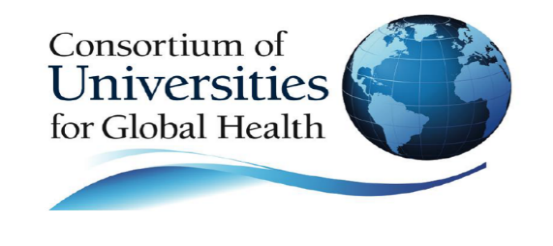 8.8 Treatment
Surgical extraction of the guinea worm prior to eruption – has resulted in less associated disability

However, not widely available in problematic area

No curative antihelminthic treatment is available

Niridazole has been reported to decrease inflammation around the  worm, allowing for easier extraction
Metronidazole, thiabendazole (adults) also used as adjunct to  stick removal; however to be used with caution due to one study’s  finding that these were associated with aberrant migration of  worms
Photo:http://www.tumblr.com/tagged/guinea-worm
Page 148
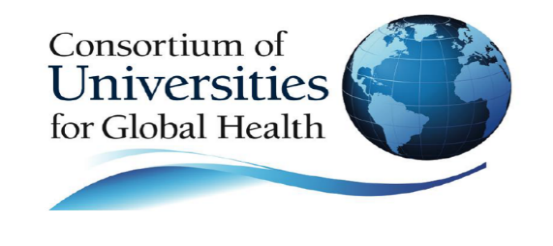 8.9 Control
Community education on disease & transmission
Educating affected individuals not to immerse the affected  areas in water which is used for public consumption
Promotion and provision of safe drinking water sources
Boiling water
Point-of-use filtration of drinking water to “strain”  copepods
Nylon filters, straw filters
Low-cost methods effective, e.g. filtration through clean cloth
Larvicide to kill copepods
Page 149
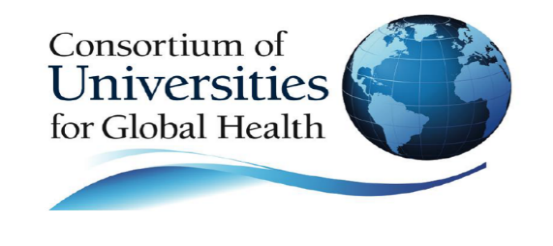 8.9 Control
Simple filtration of  water to remove copepod vectors
(Photo: Carter Center/L. Gubb)
Page 150
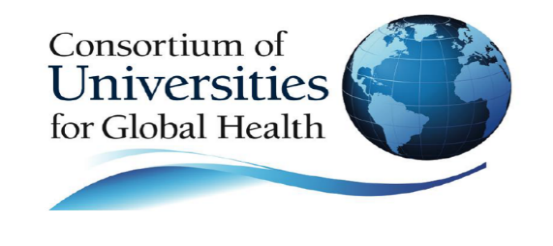 8.9 Control
Pipe filters: portable, for use anytime and at any water source  available.
Photo: Carter Center/L. Gubb
Page 151
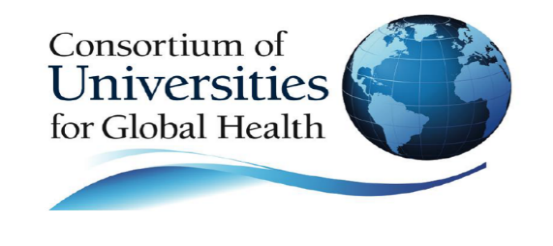 Acknowledgments
Thanks to Jenna Kelly, Shazeen Bandukwala, Melissa Whaling, and Josephine Esposto for critical editing.


We appreciate Tim Brewer and Jackeline Alger for  thoughtful review.
Page 152
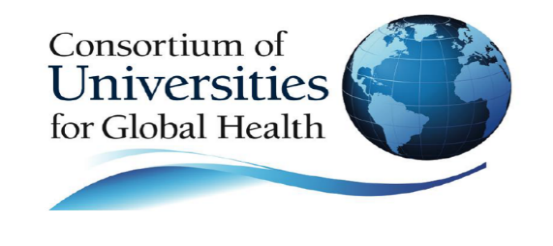 Credits
Akre M. Adja1, Sina Helbig2, Alia Tayea3, Neil Arya4

1: Institut Pierre Richet, Université de Cocody Abidjan
2: Boston University School of Medicine, Division of  Infectious Diseases, Boston, MA, USA
3: Médecins Sans Frontières
4: Western University, University of Waterloo, McMaster
University
Contact narya@uwaterloo.ca
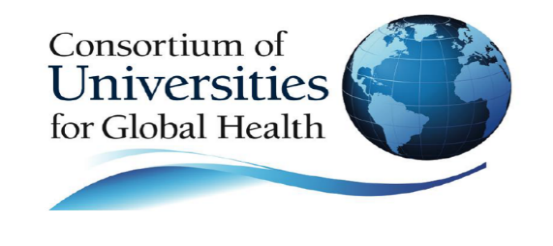 The Consortium of  Universities for Global Health gratefully acknowledge the support  provided for developing teaching modules from the:
Margaret Kendrick Blodgett Foundation  The Josiah Macy, Jr. Foundation  Arnold P. Gold Foundation
This work is licensed under a
Creative Commons Attribution-Noncommercial-No Derivative Works 3.0 United States  License.
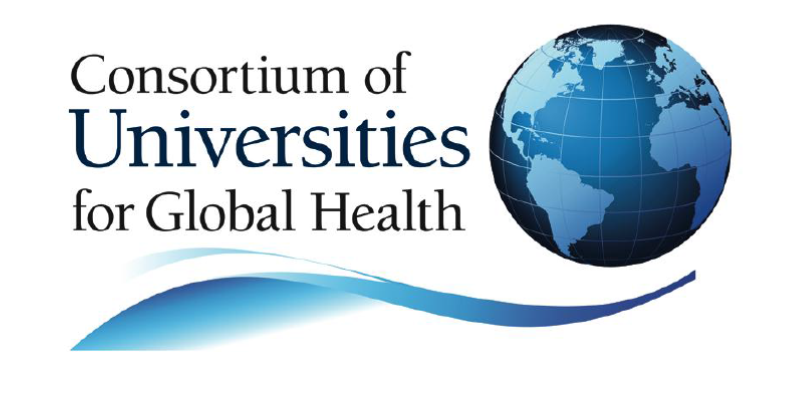 Schistosomiasis and Cestodes
Sina Helbig*, Akre M. Adja, Alia Tayea, 
Neil Arya**
July 2019

Prepared as part of an education project of the  Global Health Education Consortium and  collaborating partners

*First author **Corresponding author
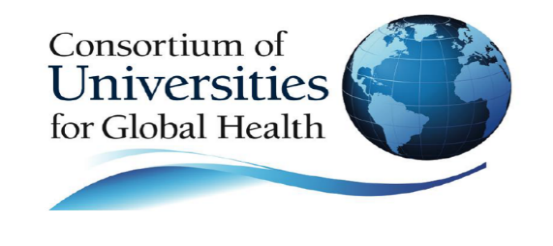 INDEX:Schistosomiasis and Cestodes
Schistosomiasis (S. mansoni / japonicum / mekongi) --------- (9.1 -- 9.7)
Neurocysticercosis --------------------------------------------------- (10.1 -- 10.7)
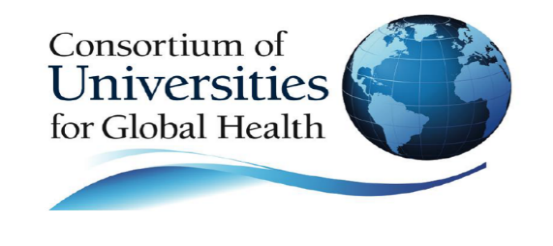 Schistosomiasis
(Bilharzia, Snail fever) 

Trematode (Fluke)

Sina Helbig*, Alia Tayea, Akre M. Adja, Neil Arya**

Prepared as part of an education project of the  Global Health Education Consortium and  collaborating partners

*First author **Corresponding author
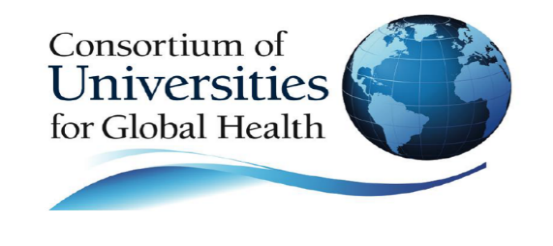 9.1 Epidemiology
Parasitic helminth endemic to >70 countries
At least 240 million people affected, and 700 million at risk
Annual deaths from schistosomiasis difficult to estimate:  disease can kill directly & indirectly (e.g. associated  carcinomas)
Revised estimates put death toll from disease at over  200,000/yr, mostly in Africa

In endemic areas usually acquired in childhood
Infection increases in prevalence with age
Peak age 15-20 years old
Risk is related to occupation and exposure routes
Page 158
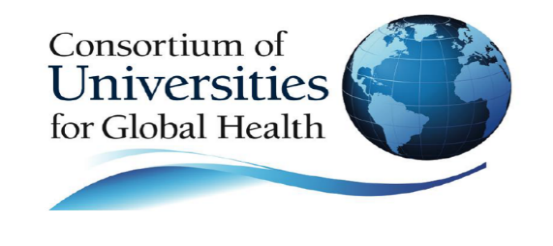 9.1 Epidemiology
Infection intensity decreases with age
Acquired immunity, change in water contact, change in egg  production by worms

Although relatively low (direct) case - fatality ratio,  disease has extremely high morbidity and enormous  impacts on health and socioeconomics
Decreased productivity in chronic disease
Associated impacts on families of those affected, in the form of  treatment costs and loss of income

Two main types of disease: Urinary and Intestinal
Page 159
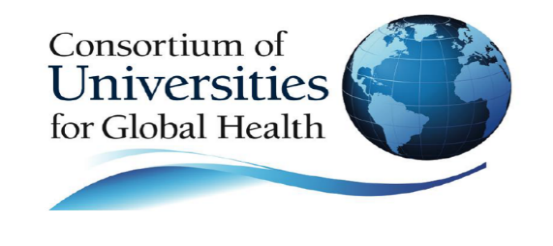 9.2 Risk factors
Poor sanitation practices
Excretion of eggs into water sources used for drinking,  bathing, domestic use, etc.
School-age children (less immunity)
Fresh-water exposure by swimming or bathing in  water containing infectious cercariae
Occupational exposure through e.g. irrigation ditches,  rice farming, etc.
Particularly in/near standing or slow-moving water, where the  snail hosts can attach to vegetation
Page 160
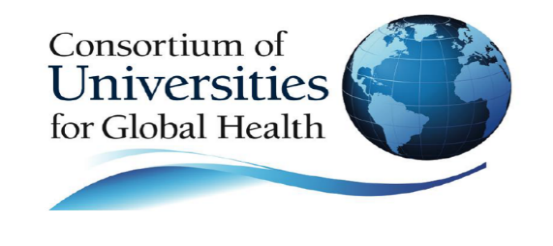 9.3 Biology
Eggs of S. mansoni showing lateral spine
Photo credit: WHO-TDR-Pasteur Inst
Page 161
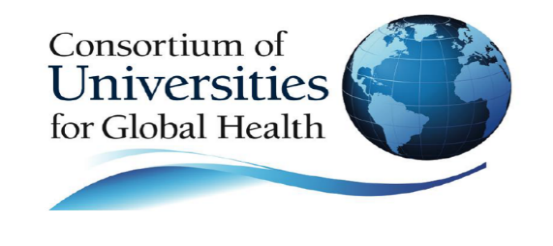 9.3 Biology
Egg of S. haematobium, showing terminal spine
Photo credit: WHO-TDR-Stammers
Page 162
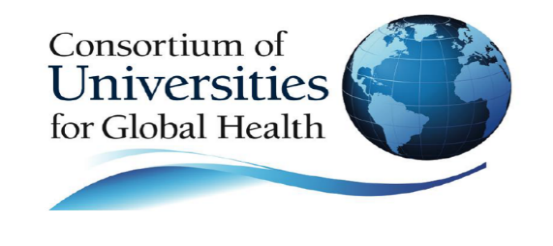 9.3 Biology
Egg of S. japonicum,  with vestigial spine  (arrow). The eggs are  smaller than those of S.  haematobium or S.  mansoni and are oval or  subspherical
Photo credit: CDC
Page 163
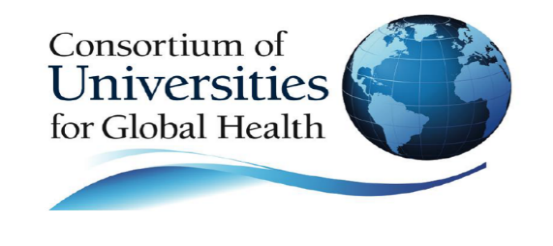 9.3 Life cycle
* Different snails act as intermediate hosts for different species of Schistosoma.
Page 164
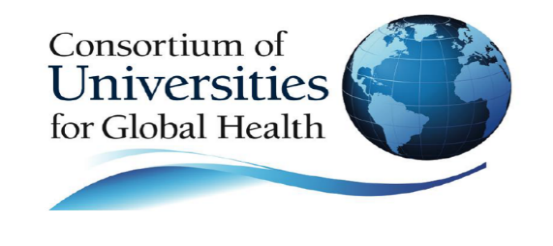 9.4 Symptoms (general)
Two syndromes typically seen
Early/Acute
Cercarial dermatitis, “swimmer’s itch”
Katayama fever/Katayama syndrome
Chronic disease (various manifestations)
Pathogenesis primarily through cell mediated immunity
Egg granuloma formation leads to fibrosis
Cercarial dermatitis
Result of penetration of cercariae through skin
Commonly with S. hematobium, S. mansoni
Pruritis, papular rash at the site of cercarial penetration
Occurs mostly within 24h of exposure, but reports range from
minutes up to 1 week
Page 165
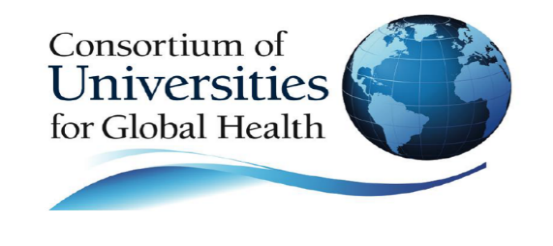 9.4 Symptoms- Acute disease
Acute schistosomiasis- Katayama fever/syndrome
Early clinical manifestation with 1st infection or heavy reinfection  (primarily S. japonicum/mansoni)
More likely in traveler or new immigrant to endemic region
Symptoms 4-8 weeks after exposure with beginning of egg deposition in  tissue
Non-specific symptoms: fever, sweat, chills, cough, diarrhea, headaches
Lymphadenopathy
Hepatosplenomegaly
Urticaria
Respiratory symptoms – interstitial pneumonitis (more commonly seen in
S. haematobium)
Eosinophilia, hyperglobulinemia
Immune complex reaction = Serum sickness
Page 166
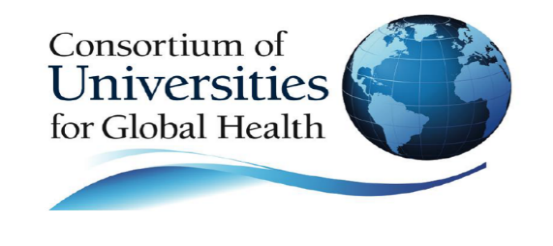 9.4 Symptoms - Chronic Disease
Chronic intestinal disease
S. mansoni, S. japonicum, S. mekongi
Eggs in the intestinal wall
Inflammation
Microabscesses
Polyposis
Symptoms
Diarrhea – commonly in children
Left lower quadrant pain
Occult or visible blood in stool
S. mansoni
http://www.path.cam.ac.uk/~schisto/schistosoma/S.ma  nsoni.egg.gif
Polyposis – protein-losing enteropathy
Severe – colonic obstruction
Abdominal distention/ascites
Page 167
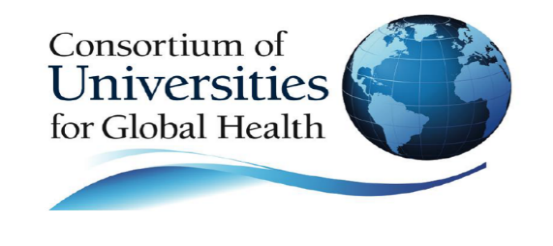 9.4 Symptoms - Chronic Disease
Chronic hepatic disease
S. mansoni, S. japonicum
Eggs embolize to liver
Granulomatous inflammatory reaction (hepatomegaly)
Presinusoidal inflammation, periportal fibrosis
Clay-pipe-stem fibrosis
Periportal collagen deposits
Obstruction of blood flow  portal hypertension  varices,  splenomegaly/hypersplenism
S. japonicum
Photo:http://www.path.cam.ac.uk/~schist  o/helminth_eggs/S.japonicum.egg.gif
Page 168
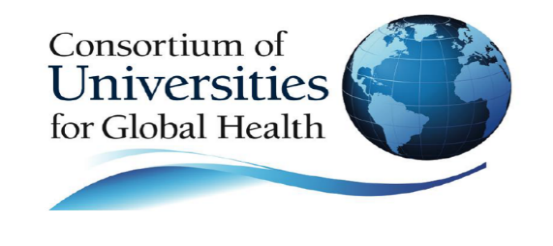 9.4 Symptoms - Chronic Disease
Chronic cardiopulmonary/pulmonary disease
Cardiopulmonary hypertension
Associated with hepatosplenic disease
Presinusoidal portal hypertension  portocaval shunts  eggs  travel and lodge in pulmonary vasculature
Pulmonary hypertension: antiparasitic treatment = no effect

Chronic CNS disease
S. japonicum – brain lesions (seizures)
S. mansoni – spinal cord lesions (more likely to be  symptomatic, transverse myelitis)
Ectopic worm or egg dissemination (egg embolizes)
Diagnosis usually difficult, since rarely systemic symptoms
Page 169
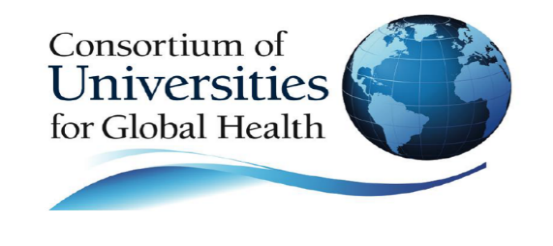 9.4 Symptoms - Chronic Disease
Chronic urinary tract disease
Usually in children
Egg deposits in distal ureter and bladder wall
Hematuria 10-12 weeks after exposure
Dysuria
Late manifestations:
Nephrotic range proteinuria
Bladder calcifications
Ureteral obstruction
Renal colic
Renal failure
Secondary bacterial infections
Bladder carcinoma (squamous cell – well differentiated with  local spread; accounts for up to 31% of all cancers in Egypt)
Public health impact of schistosomiasis: disease and mortality. WHO Expert Committee on the Control of Schistosomiasis  Bull World Health Organ 1993, 71(6):657-662.
Page 170
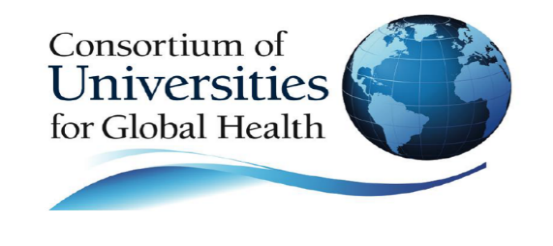 9.4 Symptoms - Chronic Disease
Chronic urogenital disease/ female genital schistosomiasis
Genital schistosomiasis is relatively common in communities where women are exposed to S. haematobium through domestic work in infested waters.
Female genital schistosomiasis can be present without any urinary manifestations of S. haematobium and can mimic other gynaecological conditions. 
Bleeding, abdominal pain, ectopic pregnancies
Association with increased risk of acquiring HIV and other STD’s
Photo: http://www.dpd.cdc.gov/dpdx/IMAGES/ParasiteImages/S-  Z/Schistosomiasis/S_haematobium_egg_HB2.jpg
* “Female genital schistosomiasis as an evidence of a neglected cause for reproductive ill-health: a retrospective histopathological study from Tanzania”
BMC Infectious Diseases 2006, 6:134 doi:10.1186/1471-2334-6-134
http://apps.who.int/iris/bitstream/handle/10665/180863/9789241509299_eng.pdf;jsessionid=A709E0CE27A591D302C4ED5B0C774041?sequence=1
Page 171
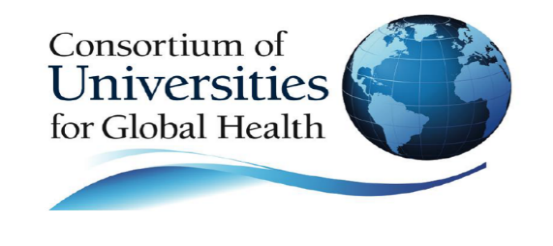 9.5 Diagnosis
Gold Standard: Eggs in stool of patient
Intestinal and hepatic schistosomiasis
Eggs identified in tissue of patient (liver/intestinal biopsy)
Serology: FAST ELISA
No distinction between past and current infection
Useful if negative – rule out
Useful in travelers
Urinary schistosomiasis
Eggs in urine or on bladder biopsy
FAST ELISA
After diagnosis: evaluation of ureters, squamous cell
carcinoma
Page 172
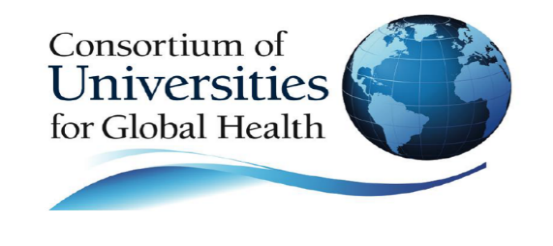 9.6 Treatment
Praziquantel
All species
Works against adult worms
Cure rate 60-90%
Exact mechanism of action unknown
Causes tetanic contraction and paralyzes  adult worm
Sequestered antigens get exposed, which facilitates host  immune destruction
Treatment of complications of schistosomiasis, e.g.  cancers, intestinal disease
Photo:http://www.panzyma.com/servicios/perfi  l/img-catalogos/praziquantel.jpg
Page 173
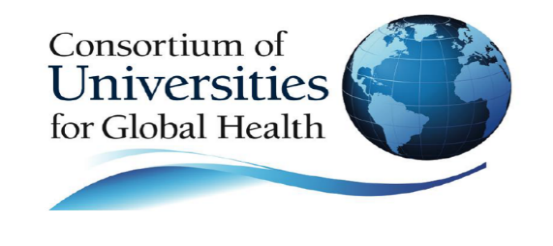 9.7 Control
Ecological approaches for snail control
Shown to be successful in Japan, where S. japonicum  largely eliminated from islands; considered eradicated since  1976
E.g. current speed of rivers, streams, etc.
This has significant effect on snail host density

Community-based control measures
Public health education on disease & infection routes
Improved sanitation and sanitation practices
No urination/ defaecation in water sources!
Mass chemotherapy (praziquantel)
Page 174
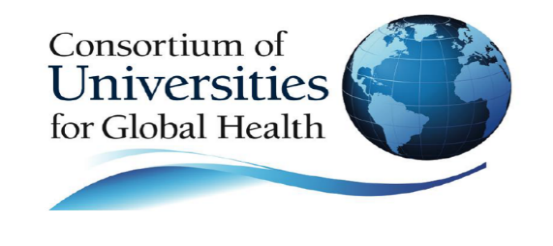 Other Liver Flukes and Lung Flukes
Liver Flukes: 
Clonorchis sinensis
Opisthorchis felineous
Fasciola hepatica
Lung Flukes:
Paragonimus spp.
Fasciola hepatica
Photo:http://upload.wikimedia.org/wikipedia/commons/thumb/3/35/Fasciol  a_hepatica2.jpg/250px-Fasciola_hepatica2.jpg
Page 175
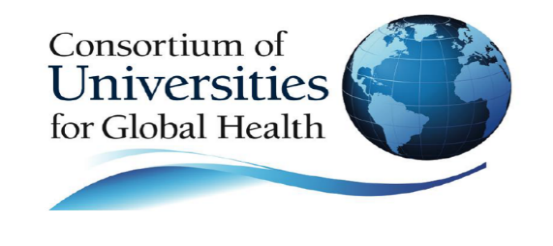 Neurocysticercosis
Sina Helbig*, Alia Tayea, Akre M. Adja, Neil Arya**

Prepared as part of an education project of the  Global Health Education Consortium and  collaborating partners

*First author **Corresponding author
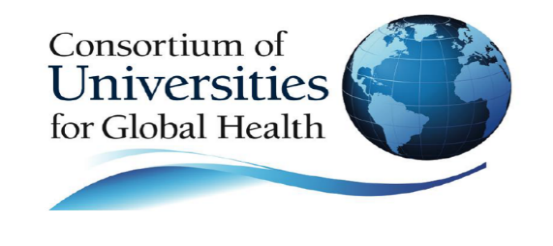 10.1 Epidemiology
Infection of the CNS by larval form of pork tapeworm  (Taenia solium)
Estimated 50 million affected worldwide, with 50,000  deaths resulting from the condition
Prevalence greatly reduced in Western Europe, where  prevalence used to be close to the current prevalence in  Mexico (1.9%)
Remains common in most developing countries
A major cause of epilepsy in developing countries
Main cause of acquired epilepsy
Page 177
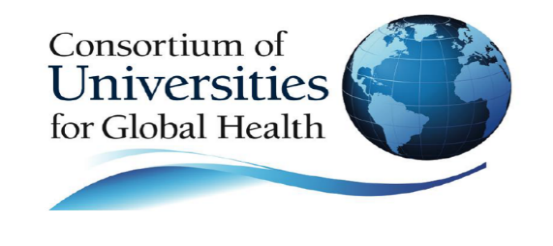 10.1 Epidemiology
Photo: http://www.who.int/zoonoses/diseases/approximate%20global%20distribution%20of%20cysticercosis.jpg
Page 178
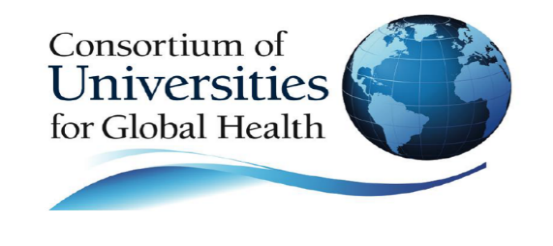 10.2 Risk factors
Ingestion of parasite eggs, larvae by any route along the fecal-oral transmission pathway
Poor hygiene practices (esp. handwashing) of infected  people, as T. solium eggs excreted in feces
During food preparation, handling
Autoinfection
However, infection with parasite does not mean person will  develop neurocysticercosis
Not all persons with taeniasis have CNS involvement
Vegetarians equally at risk if they are exposed to person  excreting eggs!

*Eating undercooked meat only leads to T. Solium infection – which is asymptomatic for this  person, excreted eggs in feaces of this person are infectious and causes NCC.
Page 179
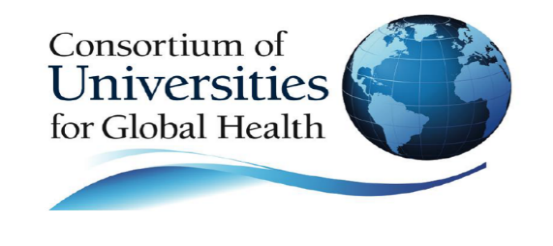 10.3 Life cycle
Only if eggs are ingested by human can they cause neurocysticercosis

Ingested taenia eggs are activated  by gastric and duodenal environment  develop into invasive larvae (oncospheres) in the small intestine  migrate across the intestinal wall  carried by bloodstream where they  eventually settle and mature into cysticerci (process duration up to 2m)

Tropism for soft tissue, muscle and CNS; Cysts can be up to 1cm large.  Largest in the ventricles/  subarachnoid space, smaller in brain  parenchyma

Little immune response elicited by  established cysticerci If they are not  actively growing or degenerating
Page 180
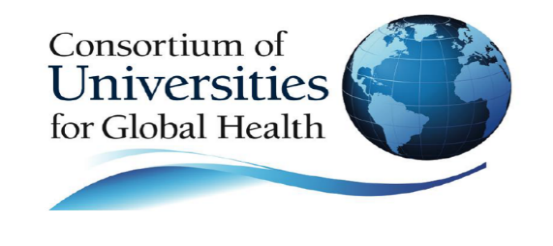 10.4 Symptoms
Majority of cases are asymptomatic, and can remain so  for decades
o Little immunological reaction from intact cysticercal larvae;
more serious reactions to dying, degenerating cysticerci
Leads to seizures, headaches (common) and stroke
Cases with many lesions and brisk inflammatory  response (particularly with degenerating cysts): sub-  acute encephalitis
If space-occupying lesion: any focal symptomatology
including weakness and extrapyramidal symptoms
Page 181
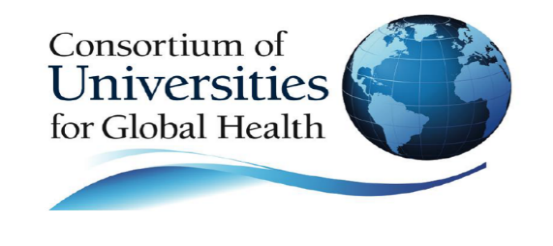 10.4 Symptoms
Ventricular disease: 15% of cases, obstructive  hydrocephalus
May spontaneously remit due to ball-valve effect upon motion  intermittently occluding the ventricular outlet foramina
Untreated, most cases progress to sustained hydrocephalus

Spinal disease: cysts in and around the cord have been  reported
Progressive paraplegia developing over period of weeks

Changes in mental status, cognitive impairment,  psychiatric disease, balance problems

Ocular disease: cysts subretinal or intravitreous
Page 182
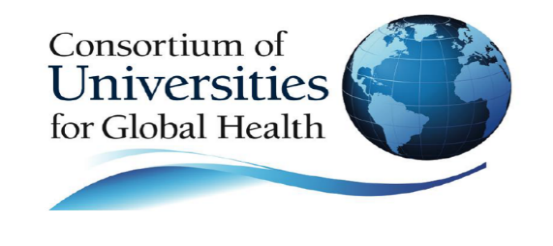 10.5 Diagnosis
Cysts on neuroimaging
CT (better at diagnosing calcified lesions)
MRI (better at diagnosing cysts)

Spinal disease per myelography
Photo:http://img.medscape.com/pi/eme  d/ckb/neurology/1134815-1168784-  418tn.jpg
Serology:
ELISA sensitivity > 90% - crossreactivity with other  helminths
Detection of Ab or Ag in CSF
Page 183
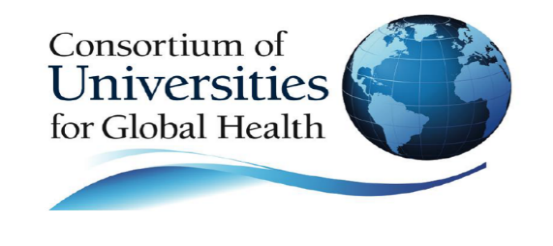 10.5 Diagnosis
Neurocysticercosis in the  brain (Photo credit: WHO/AL Willingham) from  http://www.who.int/zoonoses/neglected_zoonotic_disea  ses/en/
Tapeworms in the human  intestine can grow to over 3m  in length
(Photo credit:  http://mtherald.com/images/tapeworm.jpg)
Page 184
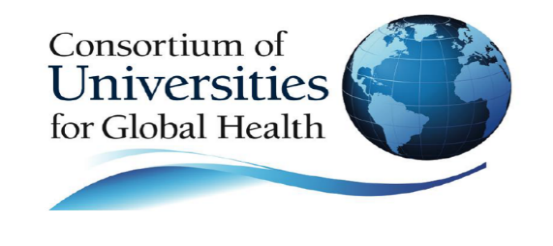 10.6 Treatment
Treatment is complex and treatment plan controversial
Some advocate only treating certain cases due to the  adverse reactions associated with immune reaction to  dying parasite
Most viable cystic lesions either calcify or disappear, in viable  lesions antihelminthic therapy may hasten the death of  parasite, but not change clinical outcome
Advocate treating with corticosteroids and anti-epileptic
drugs, optimal duration is subject to debate
Medications
Praziquantel
Albendazole
Page 185
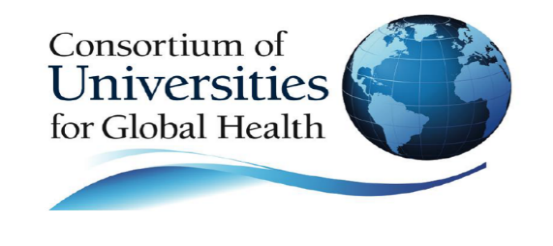 10.6 Treatment
Always pre-treat with corticosteroids, and continue  during treatment
o Decreases inflammatory reaction elicited by dying cysticerci

Surgical treatment only in selected cases of  ventricular cysts, eye involvement

Shunt placement in case of hydrocephalus
Page 186
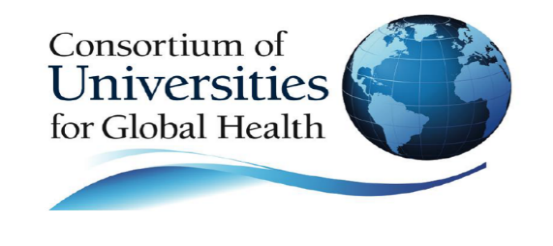 10.7 Control
Avoid contact with pig faeces, either direct or indirect (e.g.  occupational exposures)

Thorough cooking of pork meat

Cooking/peel fruits and vegetables that may have come  into contact with pig feaces (e.g. during cultivation)

Avoid drinking from water sources that may be  contaminated by pig faeces

Washing hands after using toilet and before food handling

Potentially, vaccination of pigs (current vaccine available (WHO 2018))
http://www.who.int/en/news-room/fact-sheets/detail/taeniasis-cysticercosis https://www.galvmed.org/news/first-ever-licenced-vaccine-major-cause-epilepsy-developing-world/
Page 187
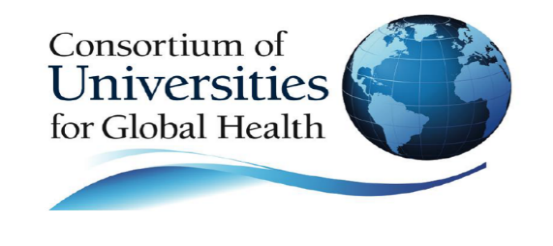 Acknowledgments
Thanks to Jenna Kelly, Shazeen Bandukwala, Melissa Whaling, and Josephine Esposto for critical editing.


We appreciate Tim Brewer and Jackeline Alger for  thoughtful review.
Page 188
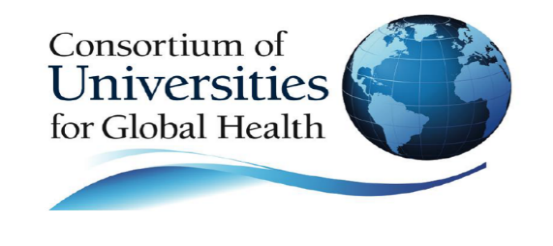 Credits
Akre M. Adja1, Sina Helbig2, Alia Tayea3, Neil Arya4

1: Institut Pierre Richet, Université de Cocody Abidjan  
2: Boston University School of Medicine, Division of
Infectious Diseases, Boston, MA, USA
3: Médecins Sans Frontières
4: Western University, University of Waterloo,  McMaster University
Contact narya@uwaterloo.ca
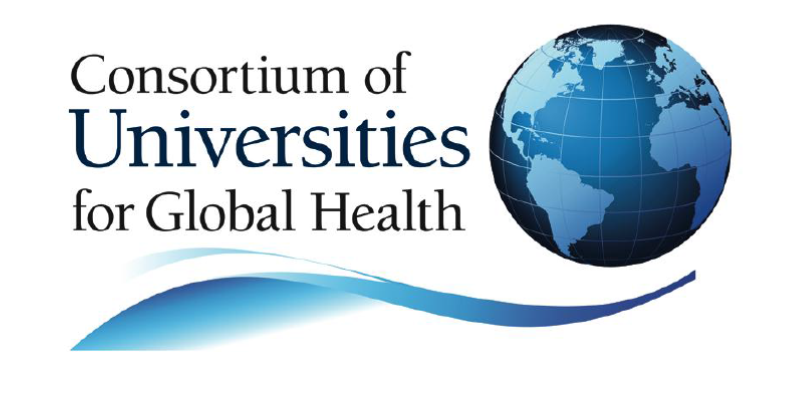 End of Module
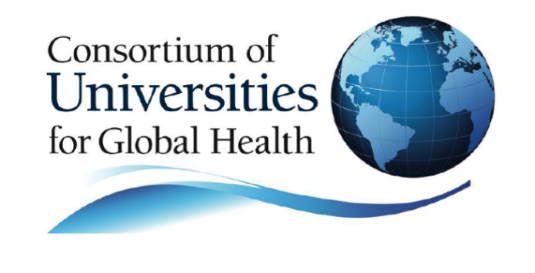 Chagas Disease,
Human African Trypanosomiasis,  and Hookworms
Alex Lankowski, Emma Noble, Andreas Pilarinos,
John Prensner, and David Watkins

On behalf of the Universities Allied for Essential Medicines (UAEM)  Neglected Diseases Working Group

December 2018

Prepared as part of an education project of the  Global Health Education Consortium
and collaborating partners
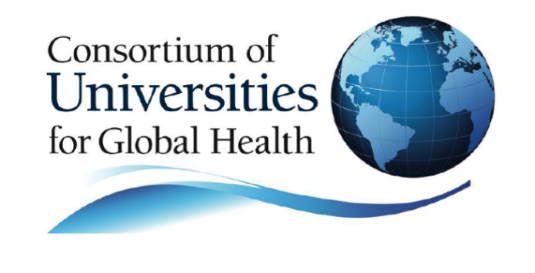 Learning Objectives
Describe basic aspects of the epidemiology, life  cycle, and pathogenesis of Chagas disease,  human African trypanosomiasis, and hookworm  infection
Recognize the clinical presentation and natural
history of each of these 3 infections
Understand the current diagnostics, therapeutics,  and preventative measures that exist for each of  these 3 infections
Discuss the barriers to control and global  eradication of these 3 infections
Page 192
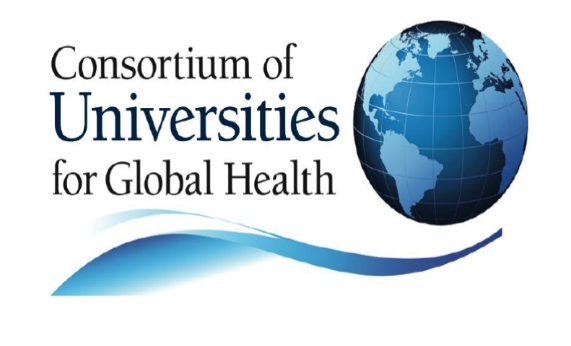 INDEX:
Chagas Disease (American Trypanosomiasis) ------------------------------------------------ (11.1 – 11.9)
Human African Trypanosomiasis (“Sleeping Sickness”) ------------------------------------- (12.1 --12.9)
Hookworms: Necator americanus and Ancylostoma duodenale -------------------------- (13.1 -- 13.7)
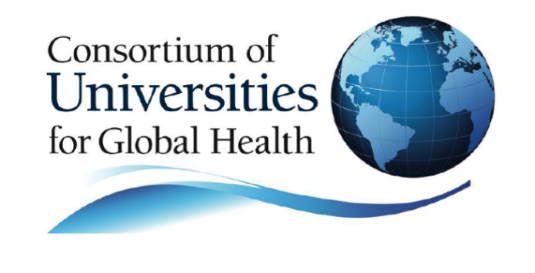 Chagas Disease  (American Trypanosomiasis)
Page 194
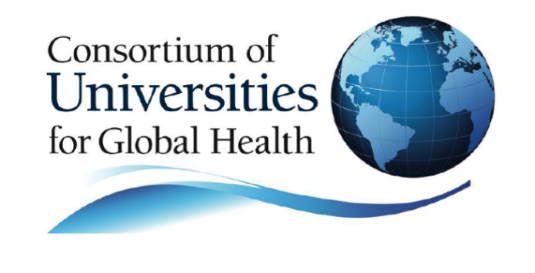 11.1 Etiology and Transmission
Etiologic agent is Trypanosoma  cruzi, a protozoan parasite in the  family Kinetoplastidae
Transmitted by several species of  triatomine insects, primarily  Rhodnius prolixus (north of the  Amazon River), and Triatoma  infestans (Southern Cone countries)
Triatomine  insect
http://www.sciencedaily.com/images/2004/  09/040930121239.jpg
Page 195
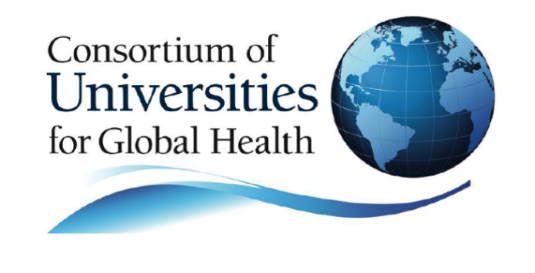 11.2 History
Discovered by Dr. Carlos Chagas in  1909
While working on an anti-malaria  campaign in a railroad camp, Dr. Chagas  was introduced to the vector, known as  “the Barber,” because it fed on the faces  of its victims
Dissection by Dr. Chagas led to the  discovery of Trypanosoma cruzi, named  after his mentor Oswaldo Cruz, in the  hind-gut of the vector.
Dr. Chagas was then able to identify the  parasite in the blood of a cat, followed by  the owner of the cat, and linked it to  similar symptoms he recognized in  railroad workers.
Dr. Chagas
http://jama.ama-assn.org/content/vol302/issue10/images/medium/jmn90091fa.jpg
Page 196
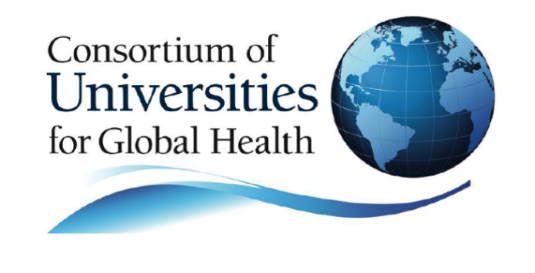 11.3 Disease Burden & Distribution
16 to 18 million infected individuals worldwide
Endemic to most of Latin America and areas of the southern United States, with  an infection rate of 1.4%
~ 25% of the Latin American population at risk of infection

T. cruzi may be transmitted  transplacentally, via  contaminated blood products,  contaminated food and water  as well as infected donor  organs

The contamination of blood  products with T. cruzi has  become an international  problem

Number of individuals infected  in non-endemic countries:  USA (300,167),Spain (47,743),
Japan (3592), Canada (1789),
Australia (1392)
http://www.treatchagas.org/imagens/MapChagasJun09_large.jpg
Page 197
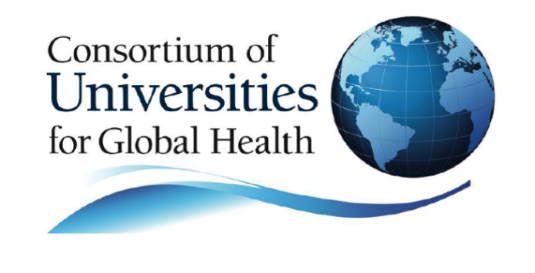 11.4 Blood Donations (USA)
Blood bank screening for T. cruzi  established in January, 2007

Currently, 75 – 90% of US blood  donations screened for T. cruzi,  (screening is voluntary)

Enzyme-linked immunosorbent  assay (ELISA) used for detection

14 million donations were  screened in 16 month period  (beginning January, 2007)
1851 samples found  repeatedly reactive (ELISA)
519 of 1851 confirmed T.  cruzi positive by  radioimmunoprecipitation
assay (RIPA)
http://www.aabb.org/NR/rdonlyres/E2004F99-DF0C-4769-B518-CEF022686C26/0/09chagasmapa.gif
http://doctorswithoutborders.org/events/symposiums/2009-dndi-treat-chagas/assets/files/IntroductoryPresentation.pdf
Page 198
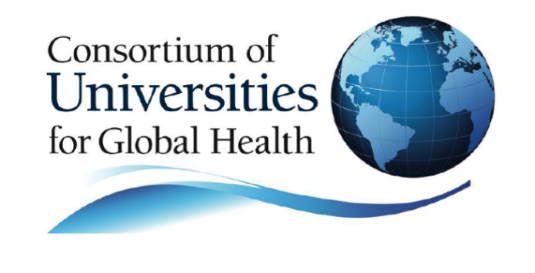 11.5 Life Cycle
T. cruzi metacyclic  trypomastigotes (found in  feces of the kissing bug) infect  mammalian hosts via mucous  membranes and skin lesions
Trypomastigotes become  amastigotes once they infect  cells; intracellular binary  fission leads to the formation  of pseudocysts
Eventually, host cell lyses and  parasite is disseminated  throughout blood and  lymphatics
T. cruzi amastigotes  preferentially infect  reticuloendothelial, neural,  epithelial, muscle cells (most  commonly, cardiac myocytes)  and adipocytes
http://www.dpd.cdc.gov/dpdx/images/ParasiteImages/S-Z/TrypanosomiasisAmerican/AmerTryp_LifeCycle.gif
Page 199
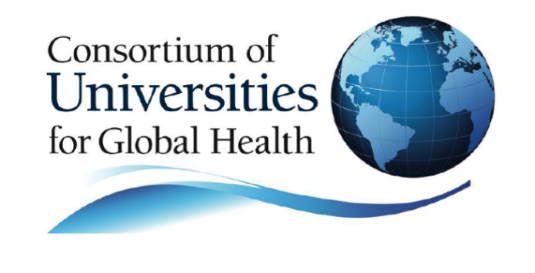 11.6 Acute Clinical Presentation
The initial or acute stage is usually  mild but can present with an array of  nonspecific symptoms including:
Fever
Malaise
Generalized lymphadenopathy
Mild hepatosplenomegaly
Abnormal cardiac findings are more  prevalent in infected children and  are associated with a worse  prognosis
Approximately 2-8% of infected  children die from acute Chagas  disease
In most people, the acute symptoms
resolve within 2-4 months
Romana's sign
Image from http://www.jyi.org/articleimages/185/originals/img3.jpg
Typical appearance of an acute Chagas infection;  painless periorbital edema occurs when the  parasite enters via the conjunctiva
Page 200
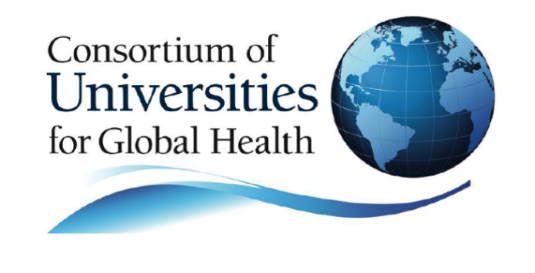 11.6 Intermediate/Chronic Presentation
Progressive enlargement  of the heart in chronic  Chagas disease
An infected individual can remain asymptomatic in the  intermediate phase for many years
10-30% of people infected with T. cruzi develop chronic  disease, characterized by heart failure, megaesophagus  and/or megacolon
Heart failure is the most common cause of death from  chronic Chagas disease
* Please refer to supplemental notes for more details on clinical presentation
http://researchmagazine.uga.edu/winter  2000/chagas5.jpg
http://graphics8.nytimes.com/images/2007/08/01/health/adam/17189.jpg
Page 201
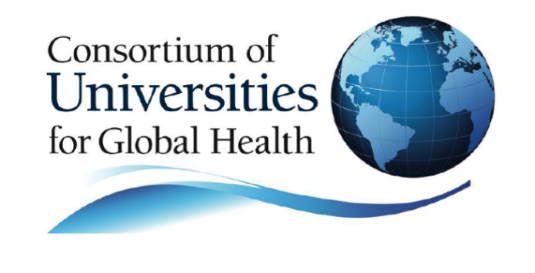 11.7 Immunopathogenesis
The presence of the T. cruzi parasite in the human host elicits both an innate and adaptive  immune response
At the site of infection, there is immediate leukocyte infiltration and upregulation of  inflammatory cytokines, chemokines, and leukocyte adhesion molecules
T. cruzi stimulates the production of extracellular matrix metalloproteases in the heart,  which enable immune cells to pass through the extracellular matrix and into the tissue,  where they cause inflammation
Two hypothesis on the mechanism  of immune-mediated tissue  damage conferred by T. cruzi:
Chronic myocardial inflammation  directly results from the presence of  parasites in the tissue
T. cruzi parasite incites an  autoimmune response in host;  generation of autoantibodies and  cytolytic T-lymphocytes leads to  destruction of both infected and healthy  host tissue
Histological appearance of T. cruzi infection
Image from http://cmbi.bjmu.edu.cn/uptodate/pictures/card_pix/chagas_d.gif
Page 202
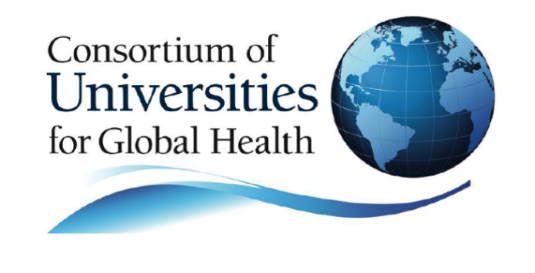 11.8 Diagnosis
1.	Blood sample staining and examination
35 – 50% sensitivity
Samples collected from presumably infected individuals,  stained, and microscopically examined for trypomastigotes
T. Cruzi in  patient blood  smear
2.	Xenodiagnosis
>70% sensitivity
Healthy vectors are grown and allowed to feed on infected  individuals
~6 weeks later, hindgut or feces of vector are examined for  presence of trypomastigotes
http://www.lib.uiowa.edu/Hardin/MD/pictu  res22/cdc/PHIL_3014_lores.jpg
Antibody detection
90% sensitivity
High concentrations of antibodies generated against T. cruzi.
PCR oligochromatography test
Highly sensitive (94%) and specific (100%)
Amplifies a satellite trypanosomal DNA sequence that is
detected by a single-step molecular dipstick assay
Complex technique involved; has restricted use in diagnostic  laboratories
http://www.k-    state.edu/parasitology/546tutorials/PROT  FIG08.JPG
Bern, C., Montgomery, S., Katz, L., Caglioti, S., & Stramer, S. (2008). Chagas disease and the  US blood supply. Current Opinion in Infectious Diseases, 21(5), 476-482.
Page 203
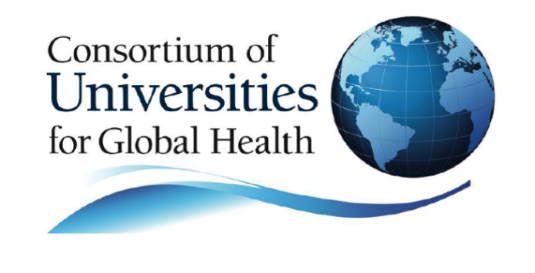 11.9 Current Treatments
Only 2 drugs are currently available for treatment (nifurtimox and benznidazole)
The treatment course with these drugs is at least 60 days, which poses significant challenges in terms of
compliance and treatment success.
No evidence to support use of either drug for treatment of intermediate/chronic T. cruzi infection in adults.
*please see supplementary notes for dosages
Page 204
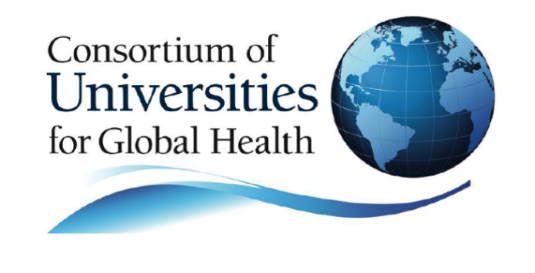 11.9 Prevention and Control
Due to lack of treatments for Chagas disease, emphasis has been on
vector control, mainly by use of insecticides on houses
Insecticide use has proven to be extremely effective; notable spraying  initiatives include:
Southern Cone Initiative
1991: participating countries included  Argentina, Bolivia, Brazil, Chile, Paraguay,  Peru and Uruguay
Andean and Central American Initiative
1997: participating countries included  Columbia, Venezuela, Peru, Andean  Ecuador, Costa Rica, El Salvador,  Guatemala, Honduras, Mexico, Nicaragua,  and Panama
Insecticide spraying of a rural home
http://www.stanford.edu/class/humbio153/Chagas  Disease/images/clip_image006.jpg
Spraying measures, along with more thorough bloodbank screening and early  detection/treatment of congenital Chagas disease, have decreased infection rates
Page 205
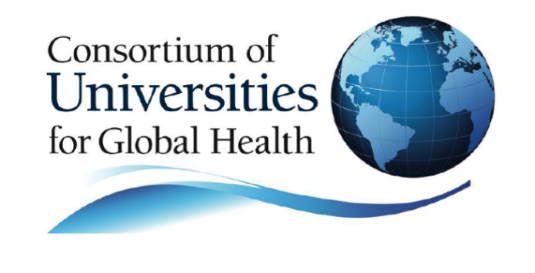 11.9 Barriers and Needs
Detection of intermediate/chronic Chagas  disease
More prevalent and more difficult-to-detect stages,
since vast majority of patients are asymptomatic
Detection of acute Chagas disease is key to  effective treatment
Better diagnostics are needed to enable earlier  detection
Lag time between acute infection and
presentation with chronic disease
Can be anywhere from 10-30 years
Poses great logistical challenges to developing  rigorous clinical trails
Assessing efficacy of treatments:  conventional serological testing for T. cruzi  can remain positive for >5 years after  treatment is complete
http://www.lib.uiowa.edu/Hardin/md/pictures22/cdc/PHIL
_2617_lores.jpg
Page 206
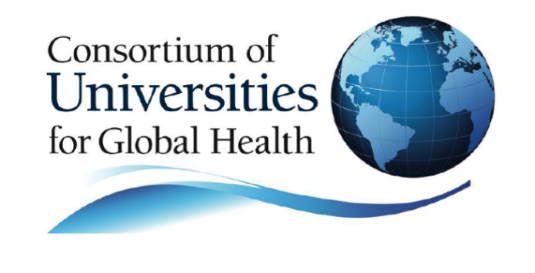 Human African Trypanosomiasis 
(“Sleeping Sickness”)
Page 207
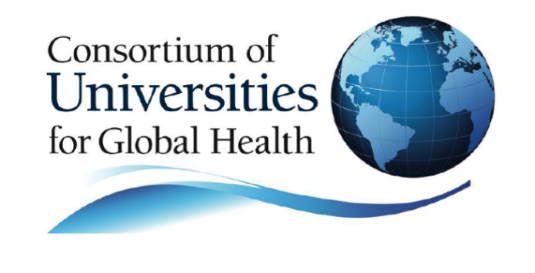 12.1 Background
Trypomastigotes in blood
Etiologic agent is a protozoan  parasite in the family  Kinetoplastidae:
Trypanosoma brucei gambiense
(West African)
Trypanosoma brucei rhodesiense
(East African)
Transmitted by the tsetse fly,
Glossina spp.
Cover illustration. PNAS. February 4, 2003; 100(3).
Tsetse Fly
Trypomastigotes in blood
http://media-2.web.britannica.com/eb-media/99/24099-004-EB15ADB7.jpg
http://studentreader.com/files/africansleepingsicknesscells.jpg
Page 208
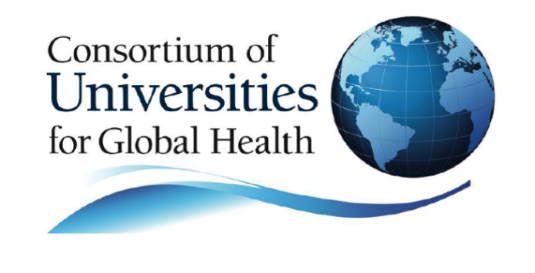 12.2 Disease Burden & Distribution
500,000 currently infected
1.5 million DALYs lost annually
60 million people at risk in 36
countries
50,000 to 70,000 estimated annual  mortality (>90% T. brucei gambiense;
<10% T. brucei rhodesiense)
Localized to Sub-Saharan Africa
gambiense sub-species in NW
rhodesiense sub-species in SE
http://www.medicalecology.org/diseases/print_d_african_trypano.htm
Page 209
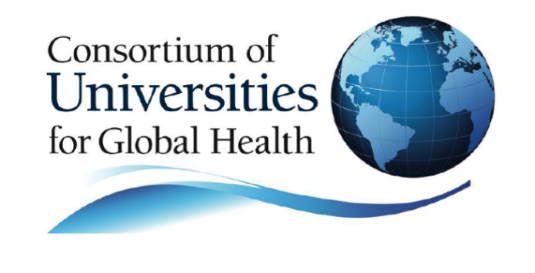 12.3 Life Cycle
In fly vector:
Procyclic trypomastigotes in midgut
Epimastigotes and metacyclic trypomastigotes in salivary gland
In human host:
Trypomastigotes in blood,  lymphatics, and CSF
No intracellular phase
http://www.dpd.cdc.gov/dpdx/HTML/TrypanosomiasisAfrican.htm
Page 210
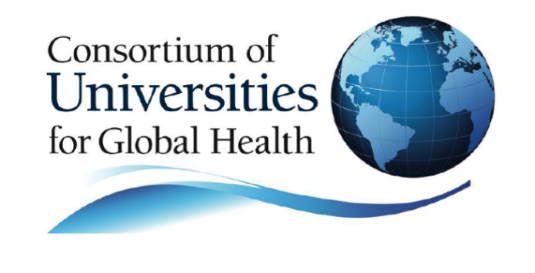 12.4 Presentation & Natural History
Trypanosomal chancre
http://pathmicro.med.sc.edu/parasitology/sleep2.jpg
Lymphadenopathy
http://www.finddiagnostics.org/programs/hat/find_activities
Early hemolymphatic stage  late meningoencephalitic stage
Most infected individuals do not present to medical care until  disease has progressed to meningoencephalitic stage
Even if cured of the parasite, patients often suffer irreversible  long-term neuropsychiatric deficits
Vertical transmission can occur with either sub-species
http://pathmicro.med.sc.edu
/parasitology/sleep2.jpg
Page 211
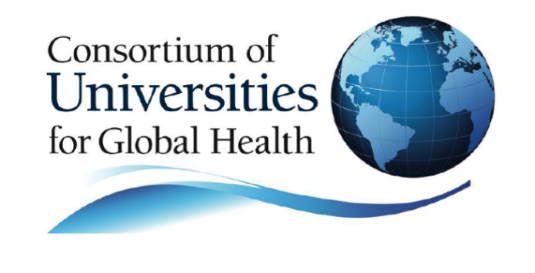 12.5 Immunopathogenesis
Antigenic variation and immune evasion –  Variable Surface Glycoprotein (VSG)
Waves of parasitemia
Challenge for vaccine development
Translocation of trypanosomes across the  blood-brain-barrier (BBB)
CNS histopathology is mainly inflammatory  (non-demyelinating), suggesting immune-  mediated pathogenesis
–	Parasites rarely detected in brain parenchyma
Vincendeau and Boutteille 2006 (see notes)
Brain from deceased HAT patient
http://classes.midlandstech.com/carterp/Courses/bio225/chap22/Slide16.GIF
http://pathmicro.med.sc.edu/parasitology/sleep7.jpg
Page 212
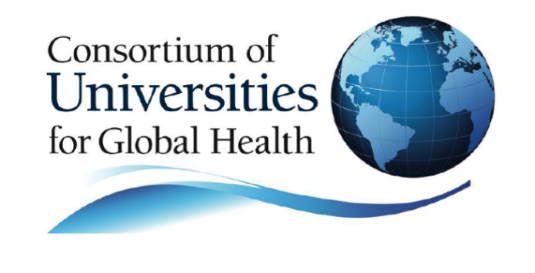 12.6 Diagnosis
Analysis of blood samples by CATT test
Establish history of residence or travel within  endemic zone, potential exposure to tsetse fly
Clinical signs and symptoms are relatively  non-specific, especially in the early  hemolymphatic stage
Direct light microscopy is current “gold  standard”
http://www.finddiagnostics.org/programs/hat/  images/serodiagnosis.jpg
–	specific but not sensitive
Serologic: Card Agglutination  Trypanosomiasis Test (CATT)
Thick smear of peripheral blood  with trypomastigote, Giemsa stain
–	adequately sensitive and specific; good for screening
Molecular methods: up to 96% sensitive
–	mainly experimental; need for field adaptation
Pressing need for more sensitive and specific  diagnostic tests which are feasible in rural  settings
http://www.dpd.cdc.gov/DPDx/images/ParasiteImages/S-  Z/TrypanosomiasisAfrican/Tbrucei_thick_giemsa2.jpg
Page 213
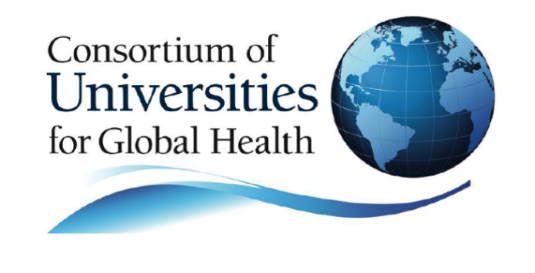 12.7 Current Treatments
Treatments for early-stage (hemolymphatic):
Vials of melarsoprol
Pentamidine – IM administration; adverse effects in  50%
Suramin – IV administration
Nifurtimox – oral administration
Treatments for late-stage  (meningoencephalitic):
Eflornithine – requires extensive IV dosing regimen
Melarsoprol – IV administration
Most effective medicine available for the treatment of  meningoencephalitic stage
Post-treatment reactive encephalopathy (PTRE) in 10%  of patients receiving therapy, half of whom die as a  result
Emerging resistance (up to 50% resistance in some  areas)
http://www.stanford.edu/class/humbio1  03/ParaSites2001/trypanosomiasis/tryp  anpo_files/image023.jpg
Nifurtimox-Eflornithine Combination Therapy
Nifurtimox/Eflornithine Combination Therapy  (NECT)
Lower toxicity, less frequent dosing, and shorter
treatment regimen than eflornithine monotherapy
More amenable to delivery in resource-limited  settings, although still requires twice daily IV dosing  of eflornithine
http://dndi.org/images/stories/nect_dossier_eng.pdf
Page 214
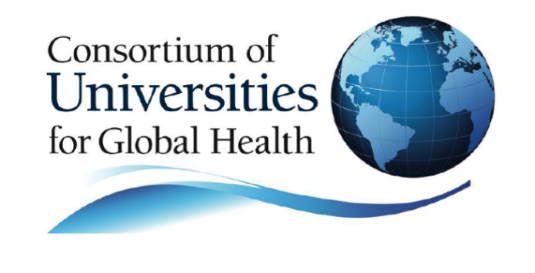 12.8 Prevention and Control
Vector control
Active surveillance of infected tsetse fly prevalence to  inform vector control efforts
Insecticide application (aerial, terrestrial, cattle)
Baited fly traps
Sterile Insect Technique (SIT) relies on the release of  laboratory-raised sterile male flies to compete with  existing male fly populations
http://i.ehow.com/images/Global  Photo/Articles/5365931/341689-  main_Full.jpg
Permethrin-impregnated bed nets
Avoidance of environmental locations of high  tsetse fly density
Currently no vaccine
Tstetse fly trap
Due to both economic and scientific barriers
VSG is the primary immunogen, however there are
>1000 different possible antigenic variants, making it a  poor vaccine target
http://www.fao.org/AG/AGA  Info/foto/paat-trap.jpg
Page 215
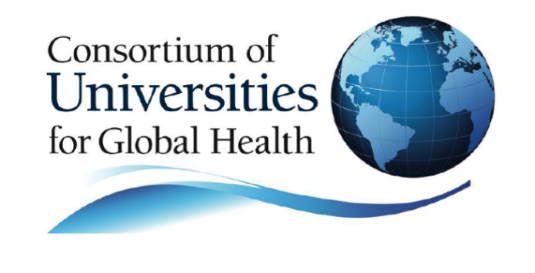 12.9 Barriers and Needs
Stigma and fear
– “If they catch you with the disease and you cannot  pay for the treatment, they go accusing you by the  state…, the state may even come to arrest you.”
– individual interviewed by Robays et al,Trop Med
Health 2007.
Significant cost and access barriers to  existing medications
–	“Before they will treat [you], you need to have  money, a lot of people die because of the money.”
– individual interviewed by Robays et al, ibid.
http://www.abdn.ac.uk/ibes/images/vector7.jpg
Improved surveillance methods to minimize  cost and labor while maximizing field  feasibility and sensitivity
More sensitive and field-adapted  diagnostics
Treatments which are more efficacious and  less toxic for the treatment of both stages of  infection
–	Ideal drugs will penetrate blood-brain barrier, be  orally bioavailable and heat-stable
http://www.stanford.edu/class/humbio103/ParaSites2001/t  rypanosomiasis/trypanpo_files/image044.jpg
Page 216
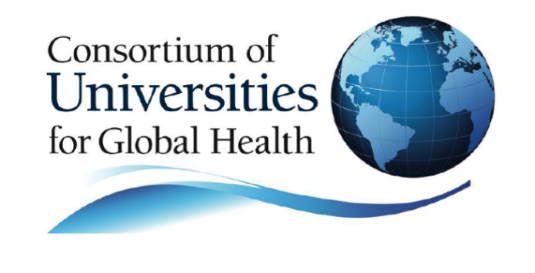 12.9 Areas of Investigation & Progress
Product Development Partnerships (PDPs) for diagnostics  and therapeutics
Foundation for Innovative New Diagnostics (FIND): developing new
serologic, molecular, and disease staging methods
Drugs for Neglected Diseases Initiative (DNDi): NECT added to WHO  Essential Medicines List in 2009
Re-purposing of anti-trypanosomal drug development
Synthesis of molecules based on drugs targeting human proteins with
known trypanosomal homologues
Page 217
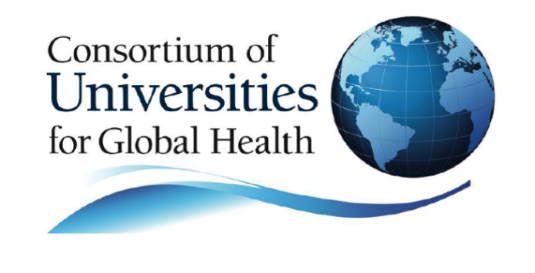 13.1 Background and Epidemiology
Native
Necator americanus and
Ancylostoma duodenale
Zoonotic
Ancylostoma braziliense,  Ancylostoma caninum and  Uncinaria stenocephala
Both native and zoonotic  forms enter human hosts  through skin penetration
Diemert et al. 2008
An estimated 500-750 million  native cases globally
Comparatively few deaths
(~65,000)
22 million disability-adjusted life  years lost annually
But only native species can  enter the GI tract
Zoonotic species perish in  human epidermis, hallmarked  by the “creeping” eruption of  cutaneous larva migrans
Page 218
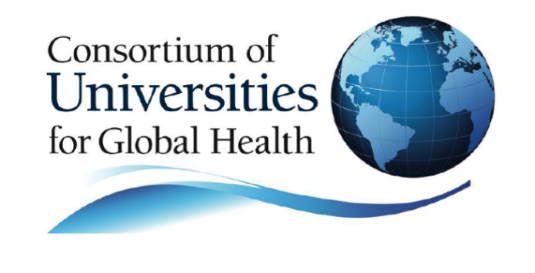 13.2 Life Cycle
Humans are the definitive  host for N. americanus and A.  duodenale
–	Rare cases in other mammals
Third-stage larvae (L3)  penetrate human skin from  the ground
Larvae enter lymphatic or  circulatory system
Exit through the alveolae  (lungs), and ascend bronchial  tree to epiglottis where they  are swallowed
Adult life spent in proximal  small intestine
Eggs shed in feces
www.cdc.gov
Page 219
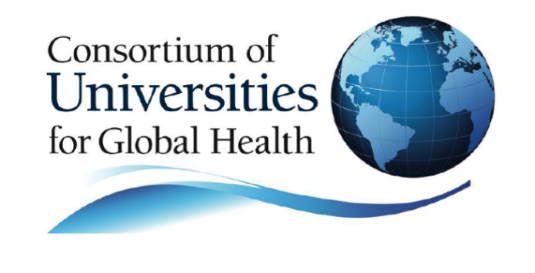 13.3 Native Hookworms: Clinical Presentation
Main symptoms occur when  parasites access intestinal  vessels
Iron-deficiency anemia
Please see slide 31
Malnutrition
Hypoalbuminemia  edema
May result in secondary  cognitive defects in children
Wanaka Syndrome
Resulting from oral ingestion of
worms
Cough
Esophageal itchiness
Hoarseness
www.cdc.gov
Cutaneous larva migrans is a  hallmark of A. braziliense but not
A. duodenale or N. americanus
Heukelbach and Feldmeier 2008
Page 220
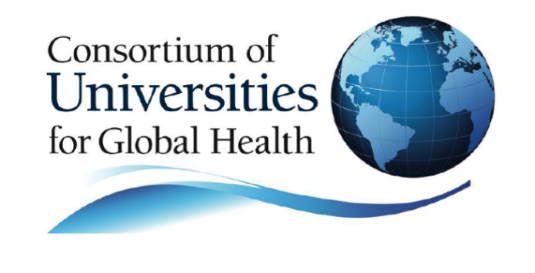 13.3 Clinical Presentation: Anemia
Iron-deficiency anemia
Hookworm parasites consume  blood and iron
Insufficient iron results in an  inability to deliver enough  oxygen to tissues
Common symptoms
Pale skin
Fatigue
Weakness
Dizziness/light-headedness
Cold extremities
Arrhythmia (if extreme anemia)
Hotez et al. 2005
Severity of the anemia is  proportional to the burden of  infection
Page 221
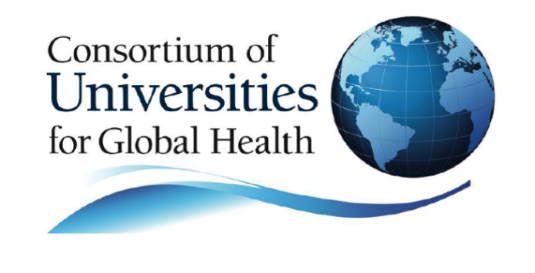 13.4 Diagnosis
Microscopy – definitive
Eggs seen in feces
Eggs of N. americanus and A.  duodenale are similar  morphologically
Number of eggs is proportional to  the burden of infection
Complete blood count
Microcytic RBCs (MCV < 76)
Eosinophilia (suggesting Th2  response)
Bethany et al. 2006
www.medscape.com
Page 222
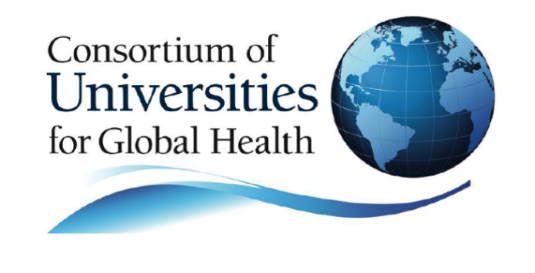 13.5 Treatment and Prevention
Therapeutic Intervention
Benzimidazole antihelmintics
Albendazole – most efficacious
Mebendazole – second-line
Pyrantel pamoate is also second-line
High single-dose cure rates; cheap (2 cents per dose)
Keiser et al. 2008
Prevention
Increased sanitation and access to clean water
School “deworming”: yearly administration of drugs to children  (high risk population for being infected)
Page 223
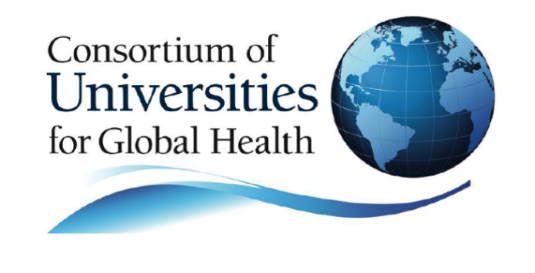 13.6 Treatment Challenges
Variable cure rates of current therapeutics, especially  with single-dose therapy
High recurrence rate of infection after treatment,
several treatments may be required per year
Concern regarding development of drug resistance
SANITATION – poor general public health and living  conditions are a prime contributor
Page 224
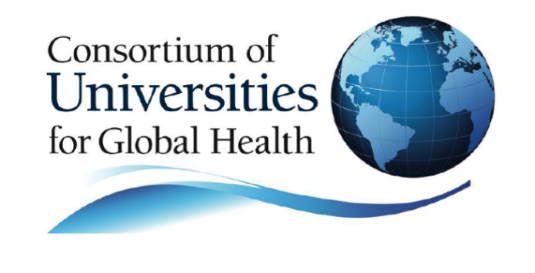 13.7 Therapeutics Research
Goals for therapeutics  research:
Establish efficacy of drugs  other than albendazole,  mebendazole, pyrantel and  levamisole
Consider drugs and drug  combinations that may be  useful against multiple  parasitic infections
Monitor resistance in areas  where mass drug  administration has taken  place
Reddy et al. 2007
Page 225
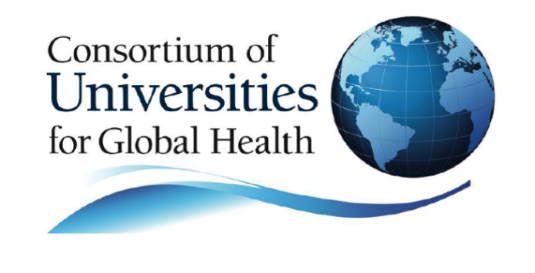 Vaccine: Rationale
A vaccine is desirable because of  concerns about the sustainability of  antihelmintic drug therapy
Successful canine vaccine provides  a good model and compelling  evidence that a good human vaccine  may be possible, despite complex  immune evasion mechanisms of the  pathogen
A successful vaccine would:
Reduce blood loss to a level below  which clinical anemia develops
Reduce egg output, therefore
interrupting transmission
Not necessarily induce an immune  response that would kill the entire  pathogen
Page 226
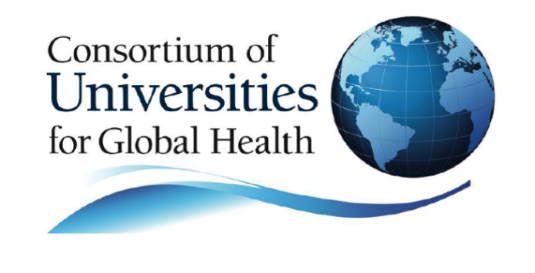 Human Hookworm Vaccine Initiative
Led by the Sabin Vaccine Institute,  HHVI is an international product  development partnership with partners  in the USA, Brazil, China, UK and  Australia
Two main antigens in hookworm  biology have been identified as prime  targets:
ASP-2, a protein secreted during host
invasion
APR-1, an enzyme that helps digest  hemoglobin
Plans to combine at least 2 hookworm  antigens in the final vaccine - one  targeting the larval stage and another  targeting the adult worm
http://sabin.org/vaccine-development/vaccines/hookworm
Page 227
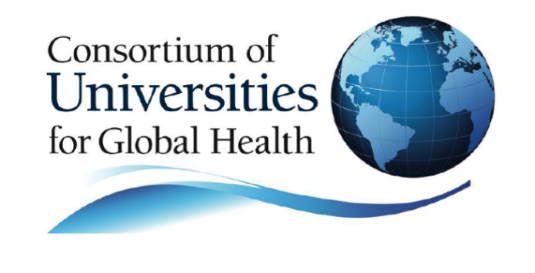 Vaccine Targets and Goals
Recombinant ASP-2 and APR-1 proteins
ASP-2 is expressed exclusively by L3 hookworm larvae to facilitate  host invasion
APR-1 is a hemoglobinase that helps hookworms digest blood
Adapted from Diemer et al. 2008
Vaccine goals:
Reduce blood loss to a level below which clinical  anemia develops
Reduce egg output, therefore interrupting  transmission  possibility for eradication
Loukas et al. 2006
Page 228
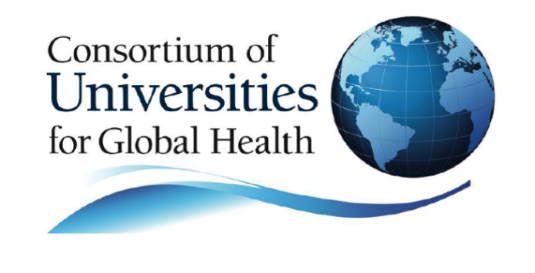 Global Development and Access
Early development and testing of the  hookworm vaccine has been possible  because of the establishment of a  product development partnership (PDP)
Manufacture of vaccine will be carried  out in a public sector vaccine  manufacturer in Brazil (Instituto  Butantan), where the disease is endemic
Barriers to access include:
Development of field vaccination programs,  possibly in association with mass drug  administrations currently in place
Identifying mechanisms by which the Global  Alliance for Vaccines and Immunization (GAVI)  could accommodate these new vaccines
Page 229
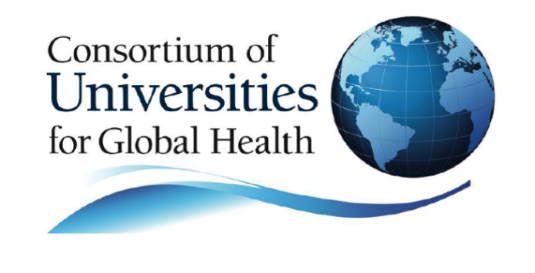 Zoonotic Hookworms
Ancylostoma braziliense,  Ancylostoma caninum and  Uncinaria stenocephala
Endemic in many resource-poor  areas
– Up to 10-15% of the population in  Latin American countries
Native host: dogs and cats
– Up to 90% of dogs and 33% of cats  harbor the parasite in certain urban  areas in Latin America
Cutaneous larva migrans
Frequently contracted by tourists  traveling to tropical areas
Life Cycle: identical to Necator  americanus and Ancylostoma  duodenale in dogs and cats
In humans third-stage larvae perish  in the epidermis after penetrating  the skin
A “creeping” eruption outlines the  path of the hookworm in the skin
Heukelbach and Feldmeier 2008
Page 230
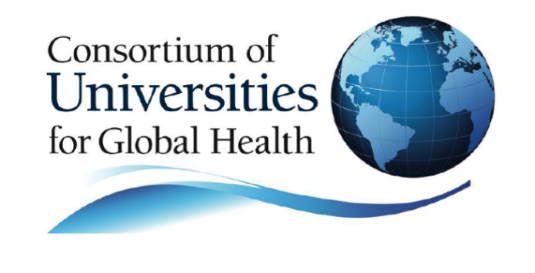 Zoonotic Hookworms
Clinical presentation
Itching
Begins within hours of a hookworm  infection
Cutaneous larva migrans
–	Appears 3-7 days after infection
Superinfections of hookworm lesions
8-24% of infected patients
Staphylococcus aureus and streptococci  most common
Bullous lesions (10-15%)
Co-occur with cutaneous larva migrans
Pathophysiology unknown
Bullous lesions with cutaneous larva migrans
Infection occurs on the feet (39%), the  buttocks (18%), and the abdomen (16%)
Infections are rarely serious
Superinfections may pose greater health  consequences
Heukelbach and Feldmeier 2008
Treatment
–	Ivermectin (200ug/kg)
Single dose cure rates: 75-100%
Oral albendazole
400mg daily for 5-7 days
Page 231
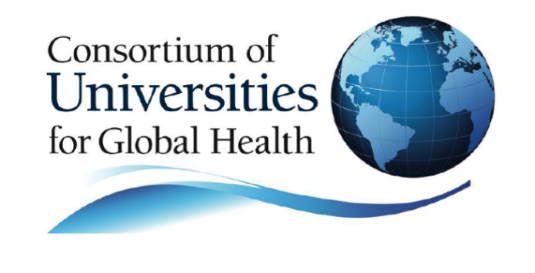 Quiz
Now we invite you to take the module quiz and test your  recent learning.
This module quiz contains 15 questions covering the  epidemiology, clinical presentation, pathogenesis,  diagnostics, treatments, and prevention strategies for the  infections discussed in the module.
Note your answers on a separate piece of paper and then  check them against the answers given after Question  #15.
After completing your quiz, come back for the summary of  this module presentation.
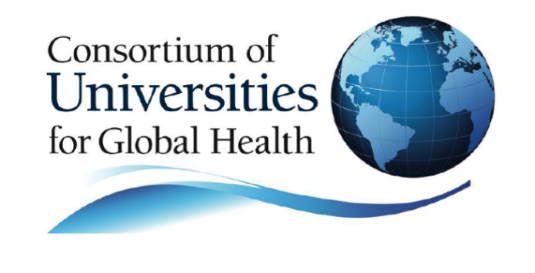 1. High prevalence of Chagas' disease is seen in:
A  B  C  D  E
North America  Europe
Africa
South America  Southeast Asia
2. Trypanosoma cruzi is primarily transmitted by:
A  B  C  D  E
Rhodnius prolixus  Triatoma infestans  Anopheles mosquitos  A and B
All of the above	.
Page 233
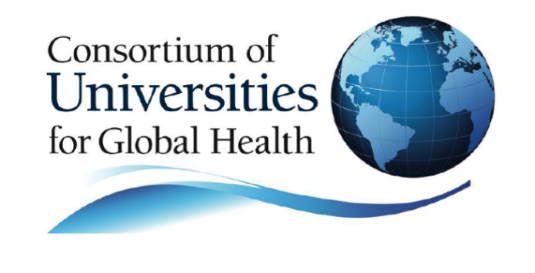 3. The most serious clinical manifestation of chronic phase Chagas' disease is:
A  B  C  D
Kidney failure  Heart failure  Romana’s sign  Megaesophagus
4. The following diagnostic method involves the inspection of a vector's hind  gut after it is allowed to feed on a suspected Chagas' disease patient:
A  B  C  D
Blood sample staining  Xenodiagnosis  Antibody testing
PCR oligochromatography
Page 234
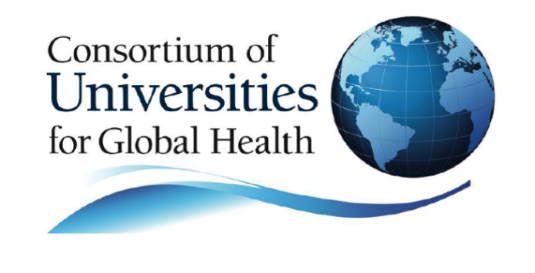 5. Which of the following statements about the treatment of Chagas disease is true?

Benznidizole has significantly greater efficacy than nifurtimox for treating acute Chagas  disease
Treatment duration is 7-10 days
Granulocytosis is a common side effect of benznidazole
Nifurtimox is highly effective in treating chronic Chagas disease
Conventional serologic testing can remain positive for >5 years after treatment is  complete

6. Two sub-species of Trypanosoma brucei are known to cause HAT – gambiense and  rhodesiense. Which of the following is true regarding the differences between these  two sub-species?

Gambiense accounts for a greater number of total annual infections and deaths than  rhodesiense
Gambiense is localized to Southeast Asia, whereas rhodesiense is localized to Northwest Africa 
Gambiense is transmitted by the tsetse fly, whereas rhodesiense is transmitted by the  kissing bug 
Gambiense infection causes a more rapid disease progression than rhodesiense, with  death usually occurring within weeks to months of infection if untreated
Page 235
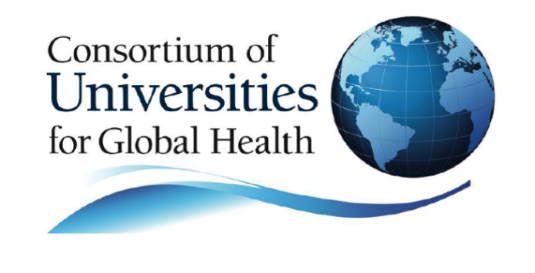 7. Which of the following is a typical clinical manifestation of the  meningoencephalitic stage of T.brucei infection?
A  B  C  D  E
Excessive nocturnal somnolence and daytime hyperactivity  Dilated cardiomyopathy
Brain hemorrhage  Psychiatric symptoms  Polyphagia
8. Which of the following is the most commonly used diagnostic test for HAT in  routine screening?
A  B  C  D
PCR amplification of trypanosomal DNA from the CSF  Identification of tsetse fly DNA from chancre aspirate  Card Agglutination Trypanosomiasis Test (CATT)  Loop-mediated Isothermal Amplification (LAMP)
Page 236
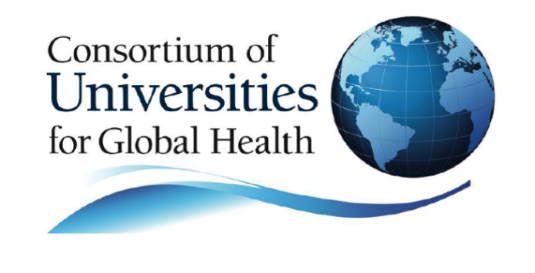 9. Which of the following adverse reactions is associated with melarsoprol  therapy?
A  B  C  D
Disseminated intravascular coagulation (DIC)
Disulfiram-like reaction (DLR)
Post-treatment reactive encephalopathy (PTRE)  Acute myelogenous leukemia (AML)
10. Which of the following is a significant barrier to treatment for individuals  affected by HAT?
There are currently no effective treatments
Lack of awareness of the disease in endemic areas
There is a long period of clinical latency (on average 10 years) between
A  B  C

D
acute presentation and onset of neuropsychiatric symptoms
Most treatments have significant side effects and must be administered  intravenously
Page 237
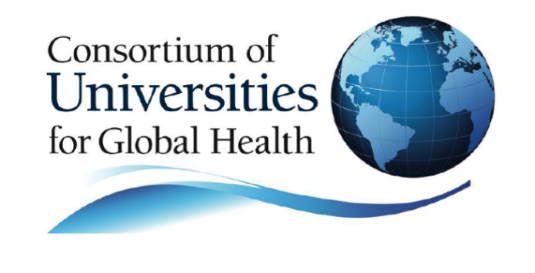 11. Hookworm infections most commonly result from what scenario?
A  B  C  D
Swimming in infested waters  Drinking contaminated water  Infection of an open wound  Contact of skin to infested soil
12. Which patient presentation(s) is/are most consistent with hookworm
infection?
A  B  C  D
E
Hemolytic anemia, thrombocytopenia, purpura, renal failure  Megaloblastic anemia, neurological symptoms
Microcytic anemia, fatigue, weakness, and malnutrition
Anemia accompanied by Howell-Jolly bodies, jaundice, and vaso-occlusive crises
B and C
Page 238
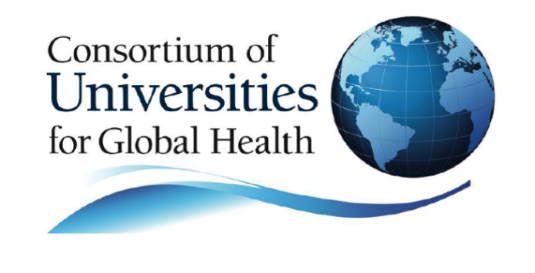 13. Definitive diagnosis of hookworm is achieved by:
A  B  C  D
Microscopy on patient fecal samples
Blood cultures
CBC with differential  Clinical symptoms
14. The preferred treatment for hookworm infection is:
A  B  C  D
A single dose of triclabendazole  A single dose of albendazole  Vancomycin IV for 10-14 days  Praziquantel
Page 239
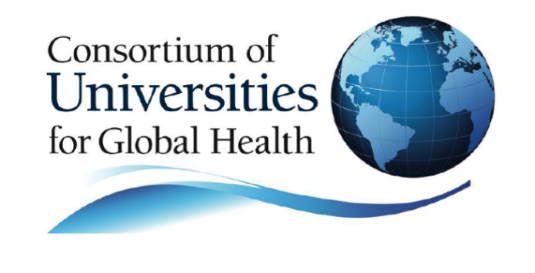 15. The Human Hookworm Vaccine initiative aims to develop antibodies  against which of the following hookworm processes?
A  B  C  D  E
Larval maturation in the gastrointestinal tract
Adult hookworm reproduction  Larval migration through host tissue  Adult digestion of hemoglobin
C and D
Page 240
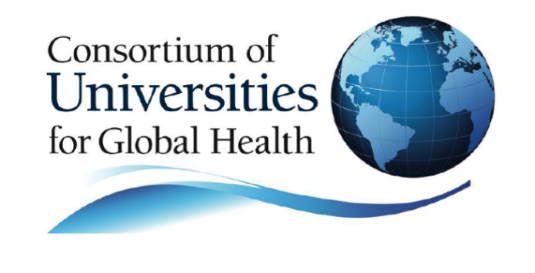 Answers to the Questions:
Page 241
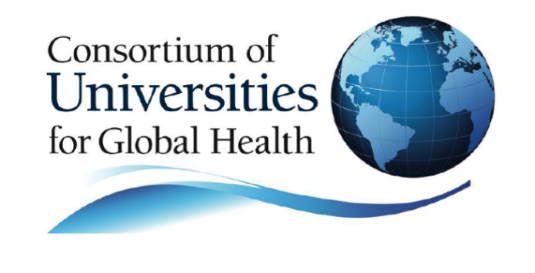 1. High prevalence of Chagas' disease is seen in:

D	South America -- Correct -- 18 million people are infected worldwide, the vast  majority of which are located in Latin America; 25% of the Latin American  population are believed to be at risk of infection.


2. Trypanosoma cruzi is primarily transmitted by:

A	Rhodnius prolixus  B	Triatoma infestans
Anopheles mosquitos
  A and B -- Correct -- Only Rhodnius and Triatoma transmit trypanosomes;  Anopheles mosquitos transmit Plasmodium spp. and are responsible for malaria  rather than Chagas disease.
All of the above
Page 242
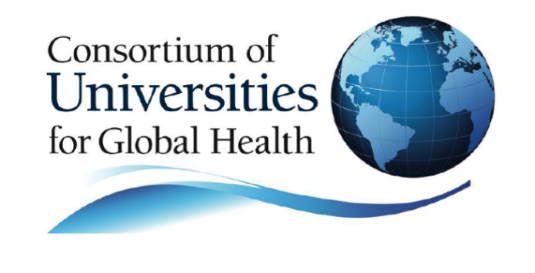 3. The most serious clinical manifestation of chronic phase Chagas' disease is:

Kidney failure	Incorrect -- Chagas disease is not associated with kidney failure.
 Heart failure	Correct -- Chronic Chagasic cardiomyopathy resulting in congestive heart failure is the  most serious and life-threatening manifestation of chronic Chagas disease.
 Romana’s sign -- Incorrect -- Romana’s sign is the name given to the painless periorbital edema  typical of acute (not chronic) Chagas infection; this occurs when the parasite enters via the conjunctiva.  D.	Megaesophagus -- Incorrect -- Although megaesophagus is debilitating and is indeed seen frequently  in chronic Chagas disease, it is generally not fatal; heart failure is the most serious life-threatening  manifestation.
4. The following diagnostic method involves the inspection of a vector's hind gut after it is allowed  to feed on a suspected Chagas' disease patient:

Blood sample staining -- Incorrect -- Blood sample staining does not require the use of vectors.
 Xenodiagnosis -- Correct -- Xenodiagnosis involves detection of trypomastigotes in the hindgut of a  vector; this technique takes up to 6 weeks and is about 70% sensitive.
 Antibody testing -- Incorrect -- Antibody testing involves measuring levels of T. cruzi specific antibodies  in the patient’s blood.
 PCR oligochromatography -- Incorrect -- PCR oligochromatography is a molecular diagnostic method  and does not require the use of vectors.
Page 243
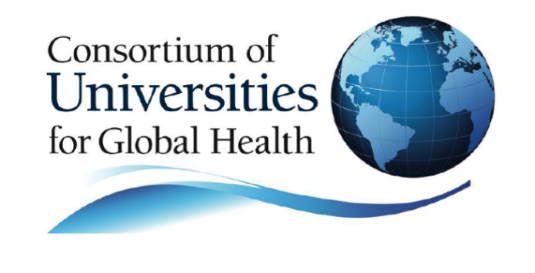 5. Which of the following statements about the treatment of Chagas disease is true?

Benznidizole has significantly greater efficacy than nifurtimox for treating acute Chagas  disease -- Incorrect -- Both drugs are equally effective in treating acute Chagas disease;  benznidazole is more effective than nifurtimox (60% vs 20%) in treating chronic Chagas  disease. 
Treatment duration is 7-10 days -- Incorrect -- Treatment duration is >60 days, and  associated side effects make it difficult for patients to adhere to Chagas therapy regimens. 
Granulocytosis is a common side effect of benznidazole -- Incorrect -- Granulocytopenia,  not granulocytosis, is a common side effect of benznidazole. Rash and peripheral neuropathy  are also common side effects of this medication. 
Nifurtimox is highly effective in treating chronic Chagas disease	-- Incorrect --  Nifurtimox has only a 20% cure rate for chronic Chagas disease; benznidazole is somewhat  more effective (60% cure rate). 
Conventional serologic testing can remain positive for >5 years after treatment is complete

Correct -- Persistently positive antibody testing makes it difficult to ensure a cure after a  standard course of therapy.
Page 244
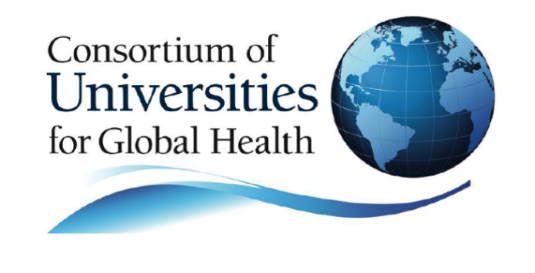 6. Two sub-species of Trypanosoma brucei are known to cause HAT –  gambiense and rhodesiense.	Which of the following is true regarding the  differences between these two sub-species?

Gambiense accounts for a greater number of total annual infections and deaths than rhodesiense -- Correct -- Gambiense account for >90% of HAT cases. 
Gambiense is localized to Southeast Asia, whereas rhodesiense is localized to  Northwest Africa -- Incorrect -- Gambiense is actually localized to NW Africa, and  rhodesiense is localized to SE Africa. 
Gambiense is transmitted by the tsetse fly, whereas rhodesiense is transmitted  by the kissing bug	--  Incorrect	-- Both sub-species are transmitted by the tsetse  fly. The kissing bug is endemic to Central and South America, and is responsible for  the transmission of T. cruzi (Chagas disease). 
Gambiense infection causes a more rapid disease progression than  rhodesiense, with death usually occurring within weeks to months of infection if  untreated	-- Incorrect -- Rhodesiense is characterized by a more rapid disease  progression than gambiense.
Page 245
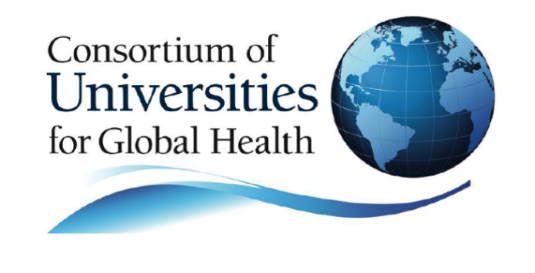 7. Which of the following is a typical clinical manifestation of the
meningoencephalitic stage of T.brucei infection?

Excessive nocturnal somnolence and daytime hyperactivity	-- Incorrect --  Although HAT is associated with disturbances in the normal sleep-wake cycle, the  typical pattern is daytime somnolence and nocturnal insomnia. 
Dilated cardiomyopathy	-- Incorrect -- Although on rare occasions T.brucei  infection can cause cardiovascular morbidity, dilated cardiomyopathy is not a  typical manifestation (this is, however, a common manifestation of chronic Chagas  disease). 
Brain hemorrhage	-- Incorrect -- Although meningoencephalitic infection  affects the brain, hemorrhage is not generally associated with this disease. 
Psychiatric symptoms	-- Correct
Psychiatric symptoms are a common manifestation, and contribute to the stigma associated with HAT. 
E. Polyphagia	--  Incorrect
The opposite is true: anorexia, not polyphagia, is a common manifestation of meningoencephalitis disease.
Page 246
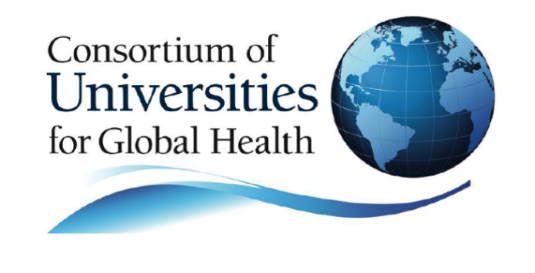 8. Which of the following is the most commonly used diagnostic test for HAT
in routine screening?

PCR amplification of trypanosomal DNA from the CSF -- Incorrect -- This is not  a routine test and is not yet amenable to resource-limited settings. 
Identification of tsetse fly DNA from chancre aspirate	-- Incorrect -- Tsetse flies  are only a vector – they do not invade host tissue or play a role in disease  pathogenesis. 
Card Agglutination Trypanosomiasis Test (CATT) -- Correct -- This is a common  test which can be done relatively easily in resource-limited settings. 
Loop-mediated Isothermal Amplification (LAMP) --  Incorrect	-- This testing modality, though promising, is still experimental.
Page 247
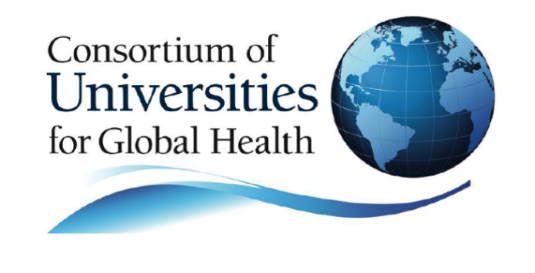 9. Which of the following adverse reactions is associated with melarsoprol  therapy?

Disseminated intravascular coagulation (DIC) Incorrect -- DIC is not associated  with melarsoprol; post-treatment reactive encephalopathy, however, occurs in 10% of  treated patients, half of whom die as a result. 
Disulfiram-like reaction (DLR) Incorrect -- A disulfiram-like reaction is not  associated with melarsoprol; post-treatment reactive encephalopathy, however,  occurs in 10% of treated patients, half of whom die as a result. 
Post-treatment reactive encephalopathy (PTRE)	Correct -- PTRE occurs in 10%  of patients treated with melarsoprol, half of whom die as a result. 
Acute myelogenous leukemia (AML) Incorrect -- Leukemia is not associated  with melarsoprol therapy. Post-treatment reactive encephalopathy, however, occurs  in 10% of treated patients, half of whom die as a result.
Page 248
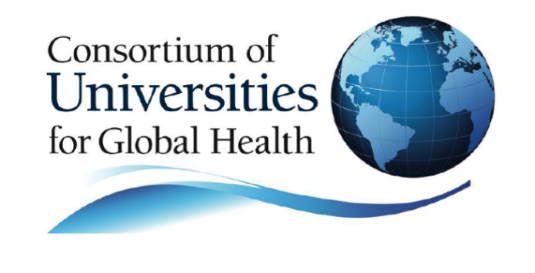 10. Which of the following is a significant barrier to treatment for individuals
affected by HAT?

There are currently no effective treatments -- Incorrect -- Although most of the  available medications are difficult to administer in resource-limited settings and have  significant toxicity, there are several effective medications for the treatment of HAT,  including melarsoprol, eflornithine, pentamidine, and suramin. 
Lack of awareness of the disease in endemic area -- Incorrect -- Generally,  there is a high level of awareness of HAT in populations inhabiting disease endemic  areas. 
There is a long period of clinical latency (on average 10 years) between acute  presentation and onset of neuropsychiatric symptoms --Incorrect -- There is no  significant period of clinical latency in HAT. 
Most treatments have significant side effects and must be administered  intravenously	Correct -- This statement is true; novel therapeutics for HAT are  desperately needed.
Page 249
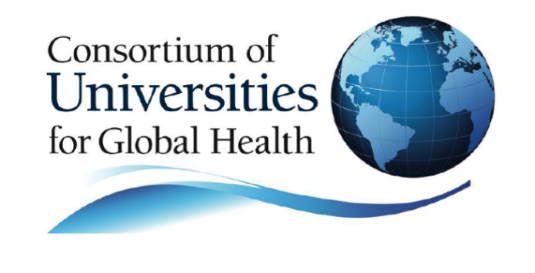 11. Hookworm infections most commonly result from what scenario?

Swimming in infested waters	Incorrect -- One example of a parasitic infection that is transmitted by  swimming in infested water is schistosomiasis.
Drinking contaminated water -- Incorrect -- One parasitic infection which is transmitted by drinking  contaminated water is ascariasis (roundworm).
Infection of an open wound -- Incorrect –
Contact of skin to infested soil -- Correct -- Both native and zoonotic hookworms enter the host through  the skin, when the host steps in infested soil. Another parasitic infection that is also transmitted in this  manner is strongyloidiasis.

12. Which patient presentation(s) is/are most consistent with hookworm infection?

Hemolytic anemia, thrombocytopenia, purpura, renal failure -- Incorrect -- This is the classic presentation  of thrombotic thrombocytopenic purpura, not hookworm infection.
Megaloblastic anemia, neurological symptoms -- Incorrect -- This is a common presentation of vitamin  B12 deficiency secondary to fish tapeworm (Diphyllobothrium latum) infection, not hookworm infection.
Microcytic anemia, fatigue, weakness, and malnutrition -- Correct -- Hookworms feed on the blood of  infected hosts resulting in iron deficiency which leads to microcytic anemia. Symptoms of fatigue and  weakness can be attributed to this anemia and to the general malnutrition caused by hookworm infection.  
Anemia accompanied by Howell-Jolly bodies, jaundice, and vaso-occlusive crises -- Incorrect -- This is a common presentation of sickle cell crisis, not hookworm infection. Howell-Jolly bodies are found in  asplenic patients, including those with sickle cell disease whose spleens have completely infarcted.
B and C -- Incorrect -- While C represents the typical presentation of hookworm infection, B is more  consistent with vitamin B12 deficiency secondary to fish tapeworm (Diphyllobothrium latum) infection.
Page 250
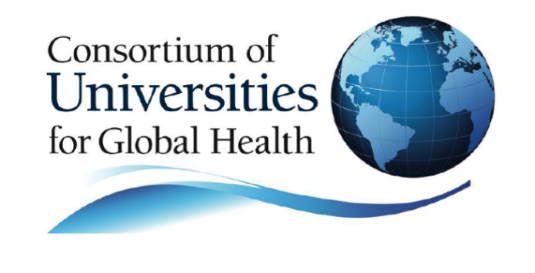 13. Definitive diagnosis of hookworm is achieved by

Microscopy on patient fecal samples -- Correct	-- Confirmation of hookworm  infection is achieved definitively by inspection of hookworm eggs in the feces.
Blood cultures – Incorrect -- Parasitemia is not a part of the hookworm life cycle; blood cultures are therefore of limited diagnostic utility.
CBC with differential -- Incorrect -- While complete blood count showing anemia  and/or eosinophilia is suggestive of hookworm infection, definitive diagnosis is  achieved by inspection of hookworm eggs in the feces.
Clinical symptoms -- Incorrect -- Clinical symptoms of hookworm infection are  non-specific; confirmation of parasite infection is achieved definitively by inspection  of hookworm eggs in the feces.
Page 251
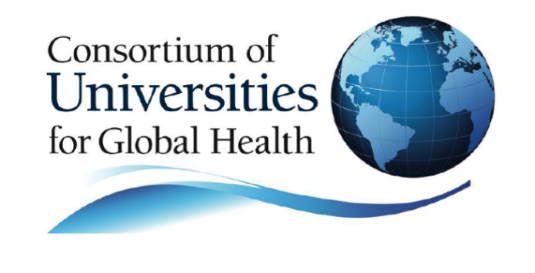 14. The preferred treatment for hookworm infection is:
A single dose of triclabendazole -- Incorrect -- Albendazole, not triclabendazole, is  the first-line benzimidazole for hookworm infection.
A single dose of albendazole -- Correct -- Single-dose albendazole is the preferred first-line therapy for hookworm infection.
Vancomycin IV for 10-14 days -- Incorrect -- Vancomycin is not appropriate for  treatment of parasites; single-dose albendazole is the first-line therapy for hookworm  infection.
Praziquantel -- Incorrect -- Praziquantel is indicated for parasitic infections such  as schistosomiasis, but not for hookworm infection. Single-dose albendazole is the  first-line therapy for hookworm infection.
Page 252
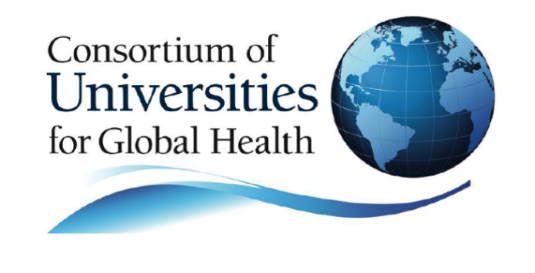 15. The Human Hookworm Vaccine initiative aims to develop antibodies against  which of the following hookworm processes?

Larval maturation in the gastrointestinal tract -- Incorrect -- ASP-2 is expressed by  hookworm larvae and facilitates invasion of the host; APR-1 is a hemoglobinase that  enables adult worms to digest of blood.	Both are targets of the HHVI.
Adult hookworm reproduction -- Incorrect -- APR-1 is a hemoglobinase that  enables adult worms to digest of blood; ASP-2 is expressed by hookworm larvae and  facilitates invasion of the host.	Both are targets of the HHVI.
Larval migration through host tissue -- Incorrect -- ASP-2 is expressed by  hookworm larvae and facilitates invasion of the host; APR-1 is a hemoglobinase that  enables adult worms to digest of blood.	Both are targets of the HHVI.
Adult digestion of hemoglobin -- Incorrect -- APR-1 is a hemoglobinase that  enables adult worms to digest of blood; ASP-2 is expressed by hookworm larvae and  facilitates invasion of the host.	Both are targets of the HHVI.
C and D -- Correct -- APR-1 is a hemoglobinase that enables adult worms to  digest of blood; ASP-2 is expressed by hookworm larvae and facilitates invasion of  the host.	Both are targets of the HHVI.
Page 253
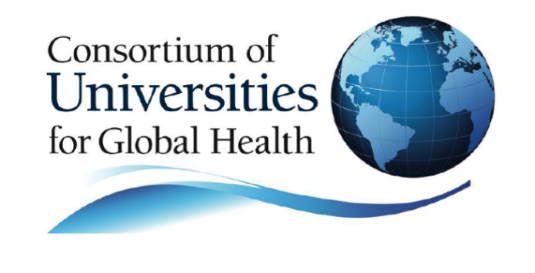 Conclusions (1)
Neglected Diseases and the Research Innovation Gap
The “90/10 Gap”: Only an estimated  10% of global annual R+D funding is  spent on diseases which constitute  90% of the global disease burden
Neglected tropical diseases (NTDs)  like Chagas, Hookworm, and HAT  suffer from lack of adequate R+D  funding
Need for rapid increase in funding for  NTDs to more equitably address  global disease burden
Most populations affected by NTDs  lack the political power to advocate on  their own behalf for enhanced R+D
60
Annual Disease Research  Expenditures (USD  Billions)
0
90%	10%
Proportion of World
Disease Burden
Page 254
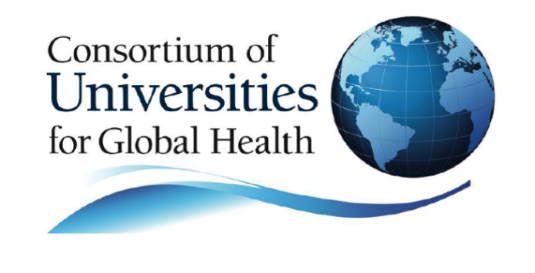 Conclusions (2)
What Can We Do?

Advocate for funding agencies, such as the NIH, to
increase grants and other incentives for research on NTDs
Raise awareness in our communities or academic  institutions about NTDs and the disparities that currently  exist between funding and global disease burden
Facilitate interactions and collaboration between/amongst  NTD researchers and NGOs such as DNDi, FIND, Global  Network for NTDs
Page 255
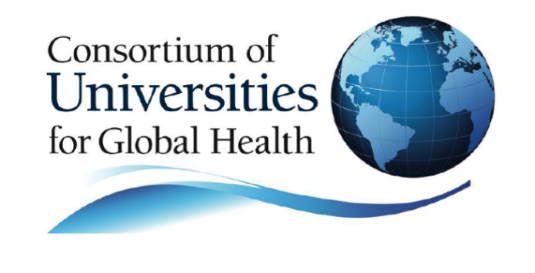 Credits
Alex Lankowski is an MD candidate (c/o 2012) at Boston  University School of Medicine
Emma Noble is an MD candidate (c/o 2012) at the University of  British Columbia
Andreas Pilarinos is a health science student (c/o 2012) at  Simon Fraser University
John Prensner is an MD-PhD candidate (c/o 2014) at the  University of Michigan
David Watkins is an MD candidate (c/o 2010) at Duke University  School of Medicine
Josephine Esposto is a BSc. Health Science graduate (c/o 2019) from Wilfrid Laurier University
The authors would like to thank the Neglected Diseases Working Group of
Universities Allied for Essential Medicines (UAEM) for supporting this work.
We would also like to thank and acknowledge Dr. David Hamer for his  critical review of the module. For more information about UAEM, please  visit www.uaem.org
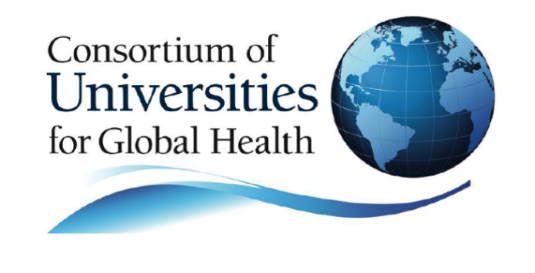 The Global Health Education Consortium and the Consortium of  Universities for Global Health gratefully acknowledge the support  provided for developing teaching modules from the:
Margaret Kendrick Blodgett Foundation  The Josiah Macy, Jr. Foundation  Arnold P. Gold Foundation
This work is licensed under a
Creative Commons Attribution-Noncommercial-No Derivative Works 3.0 United  States License.